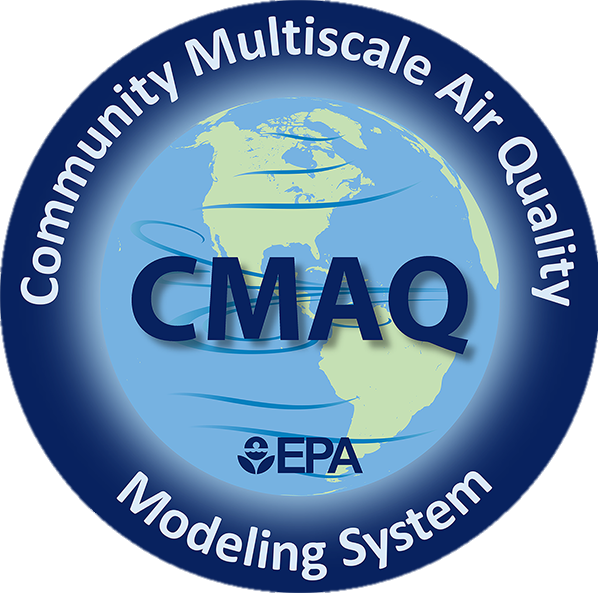 Predicted impacts of heterogeneous chemical pathways on particulate sulfur in Fairbanks, Alaska
Sara Farrell1,2,3,  Havala O. T. Pye3, Robert Gilliam3, George Pouliot3, Deanna Huff4, Golam Sarwar3, William Vizuete2, Kathleen Fahey3
1. Oak Ridge Institute for Science and Engineering 2. Gillings School of Global Public Health at UNC-Chapel Hill 3. Office of Research and Development at the USEPA 4. Alaska Department of Environmental Conservation
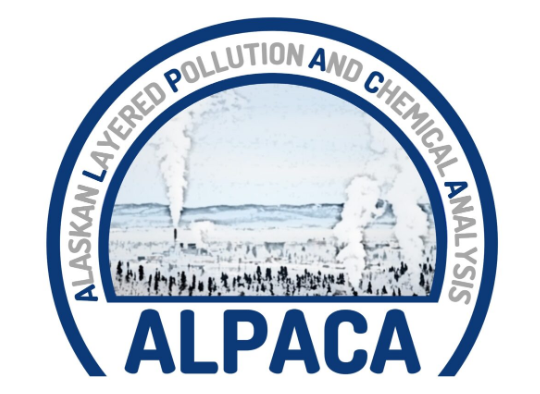 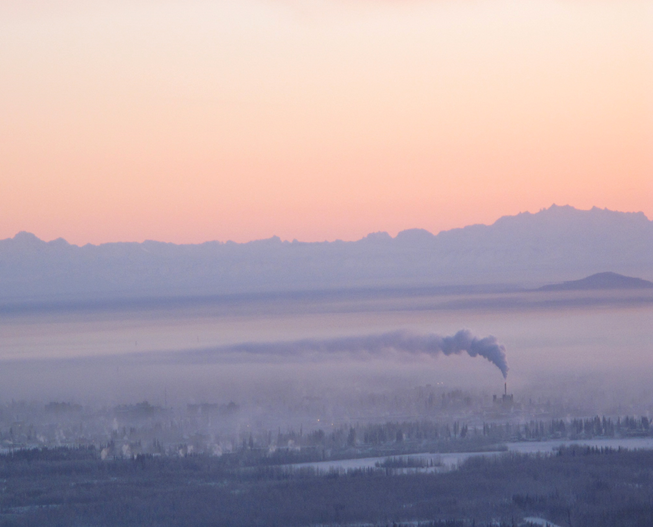 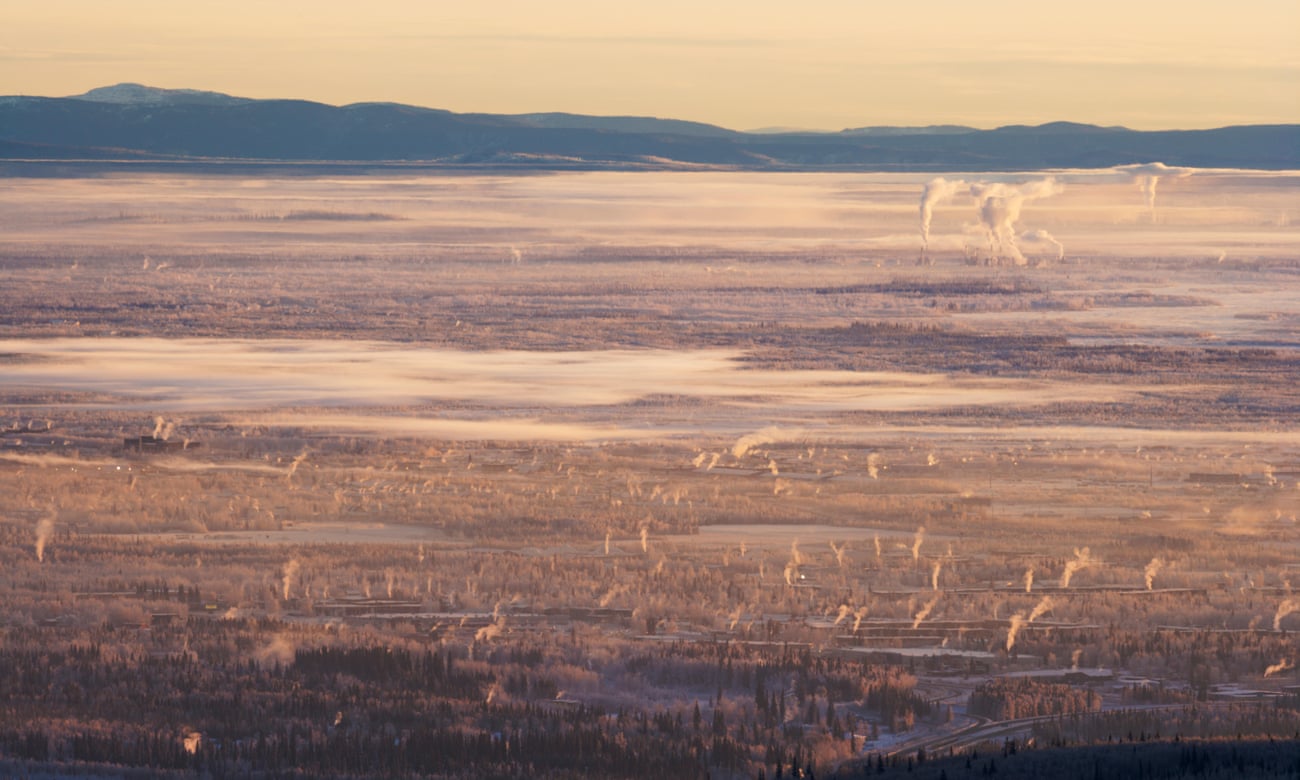 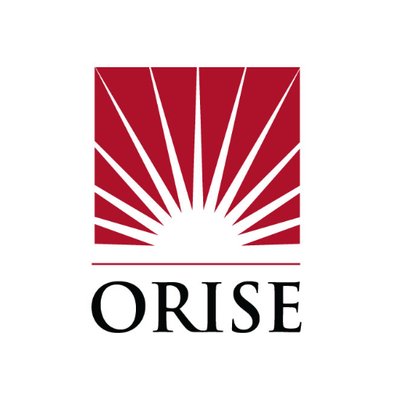 The views expressed in this presentation are those of the author and do not necessarily reflect the views or policies of the U.S. EPA
[Speaker Notes: Good Afternoon. My name is Sara Farrell and I am both a Ph.D. student at UNC-Chapel Hill and an ORISE Researcher at the EPA and the work I will be presenting on today done under the mentorship of Dr. Kathleen Fahey at the EPA. And for the past year and a half, myself and my co-authors have been trying to better understand the role that heterogeneous sulfur aerosol formation plays during wintertime haze events in Fairbanks, Alaska. I should also mention that the view expressed in this presentation are those of the authors and don’t necessarily reflect the views or polices of the USEPA.]
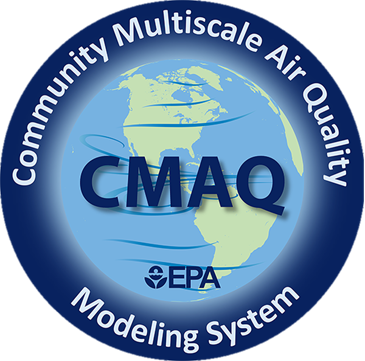 1
Motivation and Significance
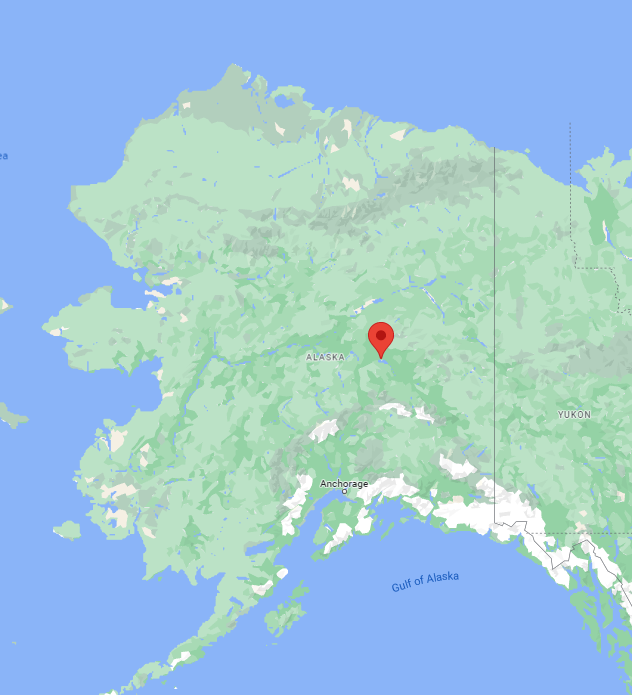 Fairbanks and North Pole, (cities in Alaska), have exceeded fine particulate matter (PM2.5) NAAQS for many years in the past decade
These exceedances have been linked to increased incidence of cardio-cerebral and respiratory hospitalizations (Mclaughlin and Castrodale, 2010)
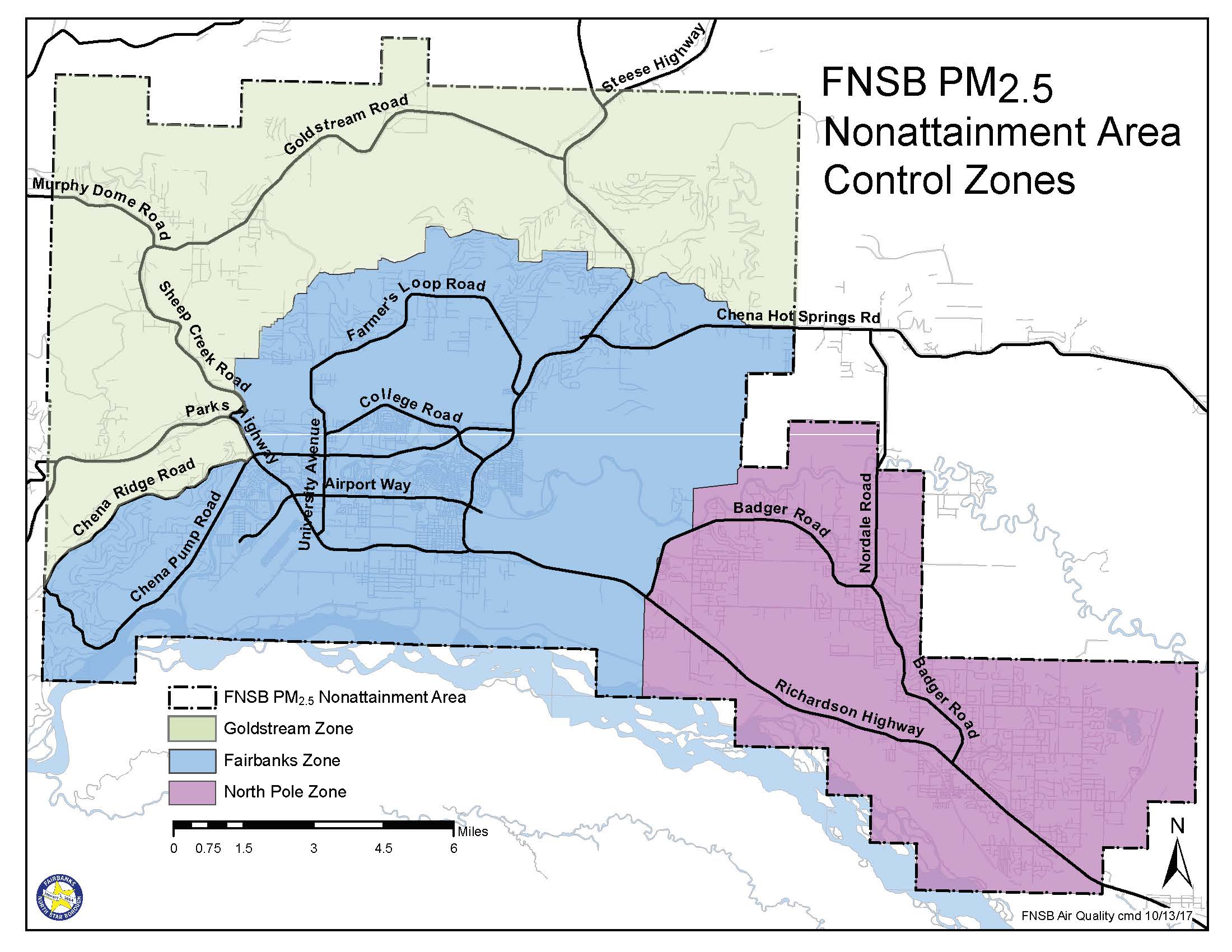 Alaska DEC, 2017
Mclaughlin and Castrodale, 2010
[Speaker Notes: One of the reasons I am presenting in this session is because Fairbanks and North Pole are in non-attainment, or exceeded their national ambient air quality standards (or NAAQS) for fine particulate matter (PM2.5). When I say North Pole, I’m not talking about the north pole. North Pole Alaska is actually a city southeast of Fairbanks. 

 PM2.5 is a regulated by the EPA because it has just the right angular momentum to deposit deep within lung tissue and elevated concentrations of PM2.5 have been linked to increased negative health outcomes around the world and also specific to this area.]
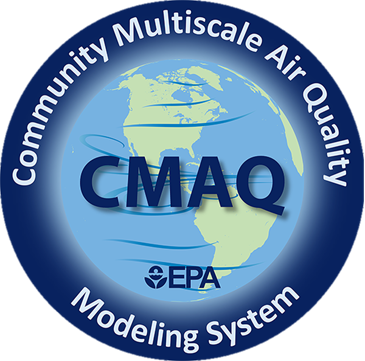 CMAQ Underestimates Sulfate during an Alaskan PM2.5 Event
2
Extremely Cold Temperatures (~-30 C to -40 C)
Increased Heating Stove Use
Increased Emissions
Temperature Inversions
Low Planetary Boundary Height
[Speaker Notes: Wintertime in Alaska, as you can imagine, is very cold (getting down to the negative 40’s Celsius. Given these extreme temperatures, a lot of households keep warm using home heating stoves and the colder it is, the more fuel is being combusted and emitted via chimneys. As noted in Rob Gilliams presentation yesterday, this area is also surrounded by mountains and decreased surface temperatures also drive temperature inversions leading to a lower planetary boundary height. The increase in particle mass from heating emissions mixing in a smaller container from the lower PBL height gives way to]
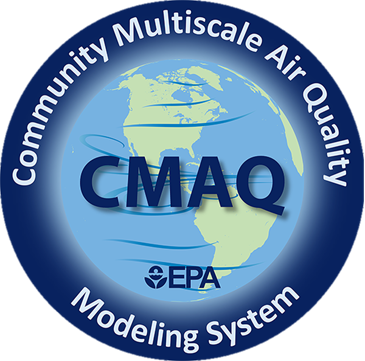 CMAQ Underestimates Sulfate during an Alaskan PM2.5 Event
2
Extremely Cold Temperatures (~-30 C to -40 C)
Increased Heating Stove Use
Increased Emissions
Temperature Inversions
Low Planetary Boundary Height
Modeled and Observed PM2.5 Concentrations Winter 2008
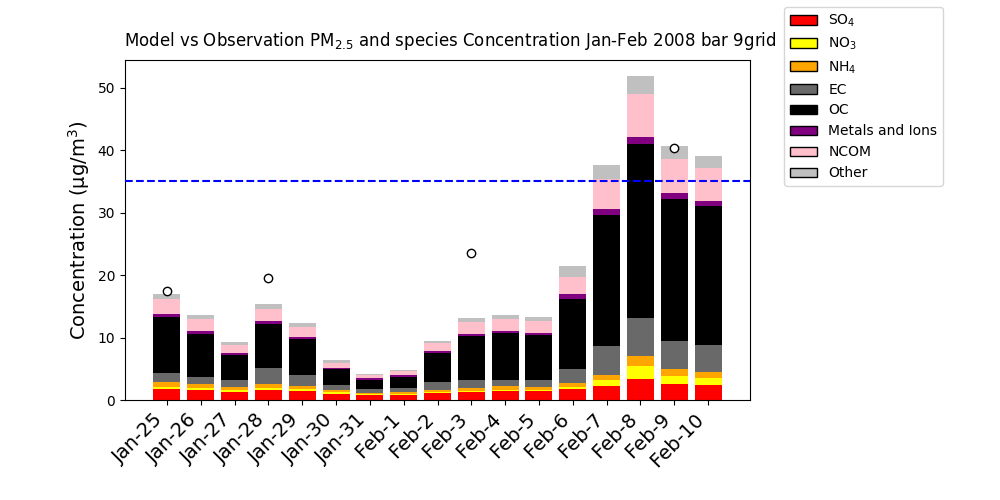 Metals and Ions
NCOM
NO3
NH4
SO4
EC
OC
Other
[Speaker Notes: winter-time haze events. What I have plotted here are daily averaged PM2.5 concentrations, broken out by pm2.5 species, at a grid cell in downtown Fairbanks for a historical wintertime episode in 2008 along with observed PM2.5 concentrations at this site represented by the circles. You can see that from Feb 7th – the 10th that PM2.5 concentrations exceed the 24-hour NAAQS represented by the blue dashed line.]
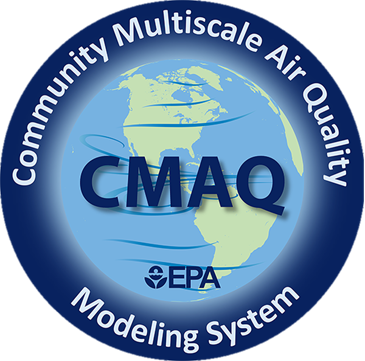 CMAQ Underestimates Sulfate during an Alaskan PM2.5 Event
2
Extremely Cold Temperatures (~-30 C to -40 C)
Increased Heating Stove Use
Increased Emissions
Temperature Inversions
Low Planetary Boundary Height
Modeled and Observed PM2.5 Concentrations Winter 2008
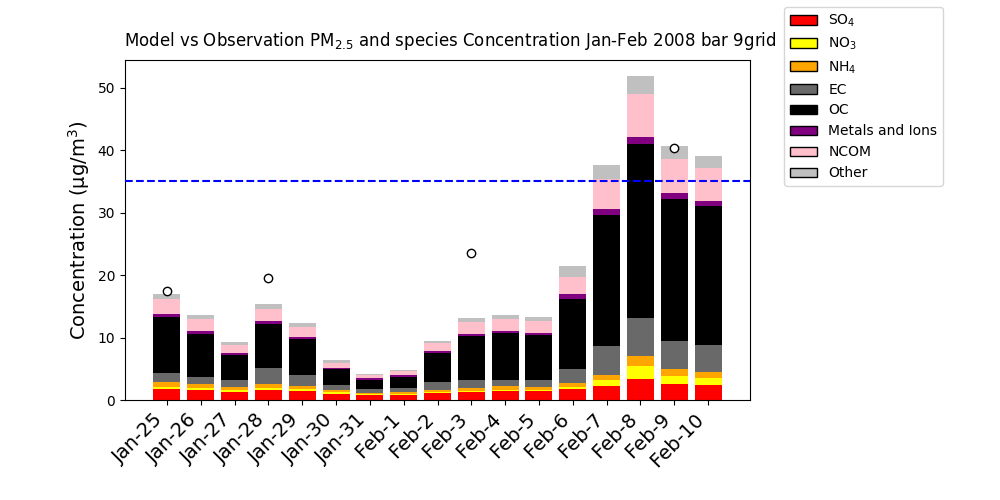 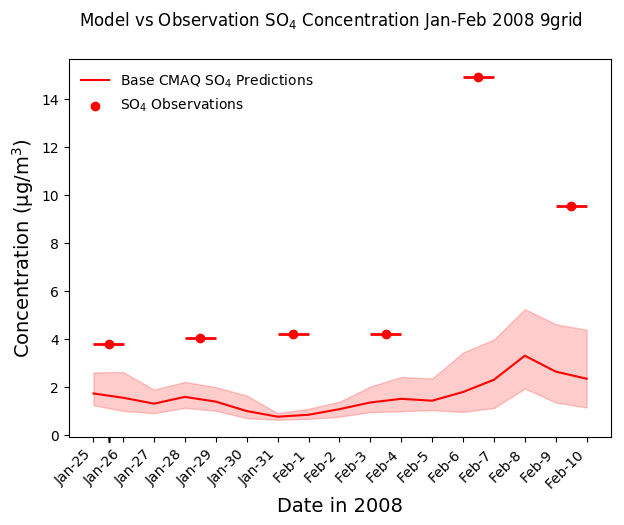 Metals and Ions
NCOM
NO3
NH4
SO4
EC
OC
Other
[Speaker Notes: The focus of this presentation is on the fraction of PM2.5 that is sulfate – given it’s importance in regulating aerosol pH and secondary organic aerosol formation.

Similarly in this plot I am showing CMAQ model output for sulfate with the line representing daily average modeled concentrations and the shading representing daily min and max modeled sulfate concentrations and observations as the cross-haired circles]
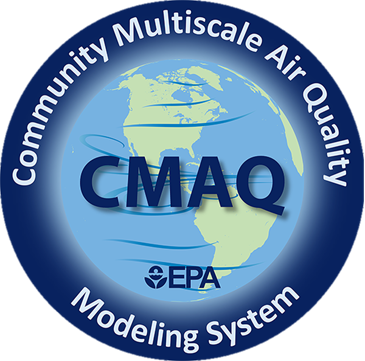 CMAQ Underestimates Sulfate during an Alaskan PM2.5 Event
2
Extremely Cold Temperatures (~-30 C to -40 C)
Increased Heating Stove Use
Increased Emissions
Temperature Inversions
Low Planetary Boundary Height
Modeled and Observed PM2.5 Concentrations Winter 2008
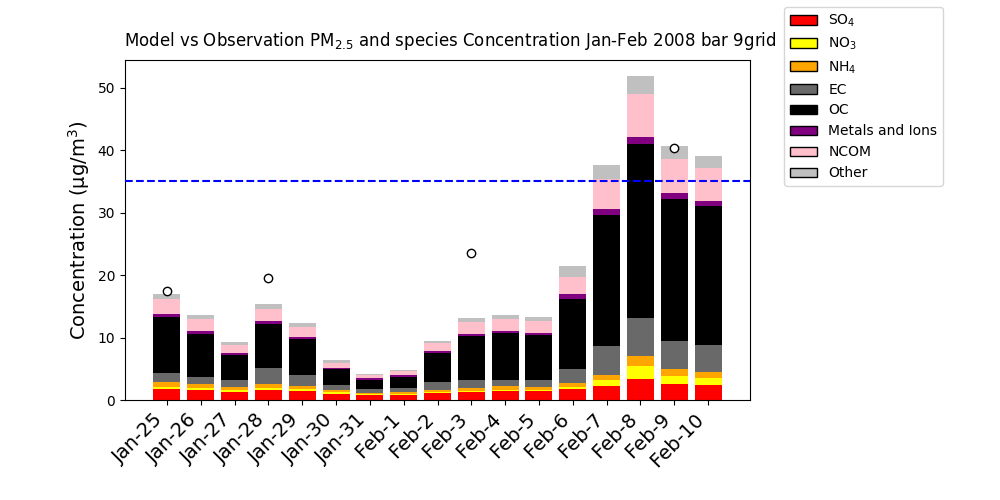 While PM2.5 concentrations are reasonably predicted
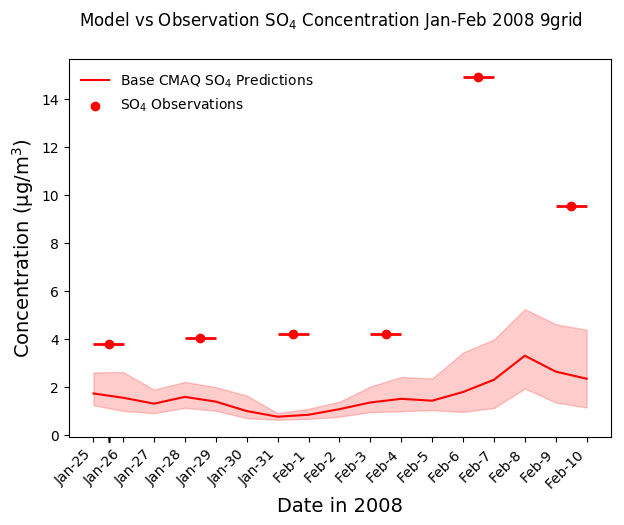 Metals and Ions
NCOM
NO3
NH4
SO4
EC
OC
Other
[Speaker Notes: And while CMAQ models PM2.5 for this episode fairly well]
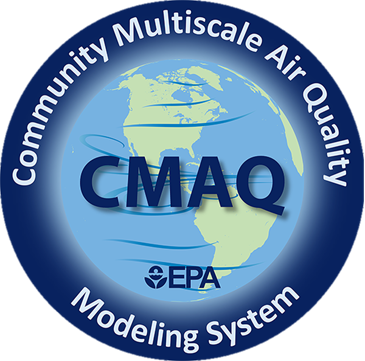 CMAQ Underestimates Sulfate during an Alaskan PM2.5 Event
2
Extremely Cold Temperatures (~-30 C to -40 C)
Increased Heating Stove Use
Increased Emissions
Temperature Inversions
Low Planetary Boundary Height
Modeled and Observed PM2.5 Concentrations Winter 2008
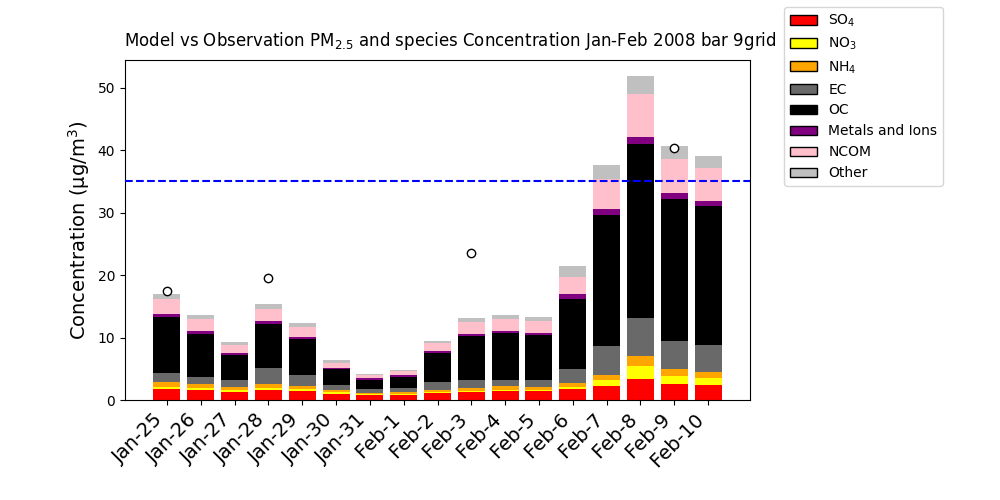 While PM2.5 concentrations are reasonably predicted
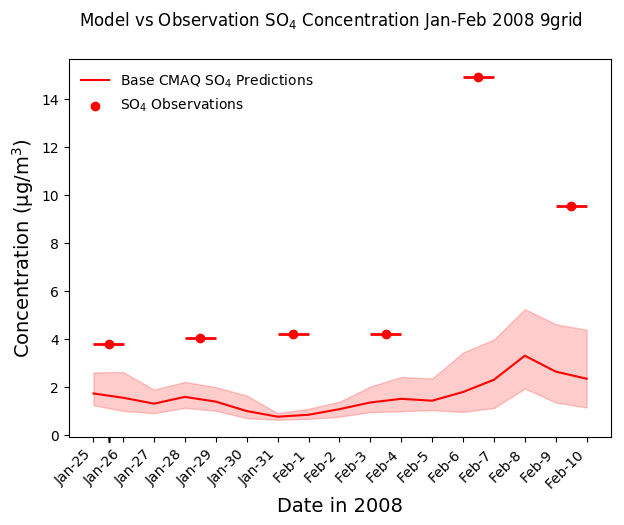 CMAQ underpredicts wintertime Alaskan Sulfate Concentrations
Metals and Ions
NCOM
NO3
NH4
SO4
EC
OC
Other
[Speaker Notes: It underpredicts observed sulfate concentrations, especially during a PM2.5 exceedance event.]
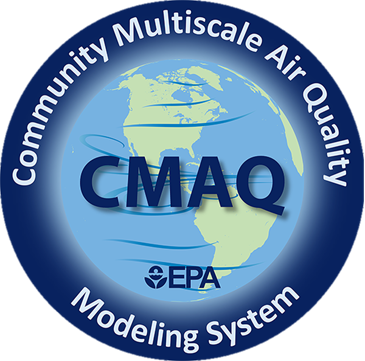 3
Why is there such disagreement in SO4 Concentrations???
[Speaker Notes: So why is there such model-measurement disagreement with sulfate here?]
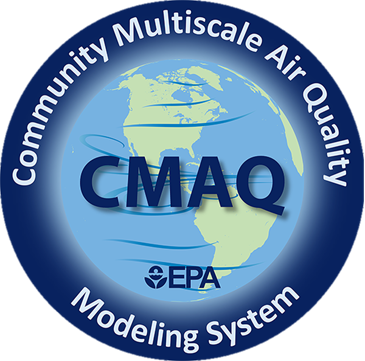 3
Why is there such disagreement in SO4 Concentrations???
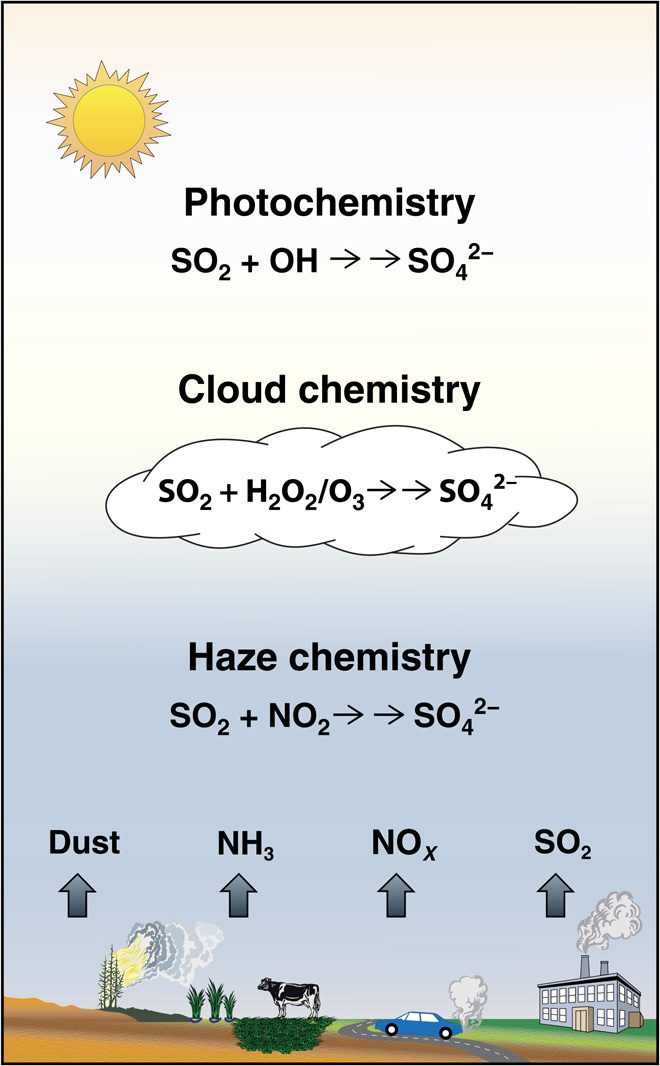 1) Missing aerosol-phase sulfur chemistry in CMAQ
Primary SO4 from emissions
Secondary SO4 from:
Gas-phase oxidation
In-cloud aqueous oxidation
/etc.
figure modified from Cheng et al., 2016
[Speaker Notes: 1 reason is that there is missing aerosol-phase sulfur chemistry in CMAQ. CMAQ currently accounts for primary, or directly emitted sulfate via emissions files and then secondarily formed sulfate from sulfur dioxide emissions can be made in the model via gas-phase oxidation by hydroxyl radicals and via in-cloud aqueous oxidation by hydrogen peroxide, ozone, amongst other aqueous oxidants. And while these two secondary pathways add to better model performance in the continental US domain, they are not enough to account for sulfate formed during haze events in Fairbanks and North Pole – so perhaps secondary sulfur formation can also occur in aqueous aerosols?]
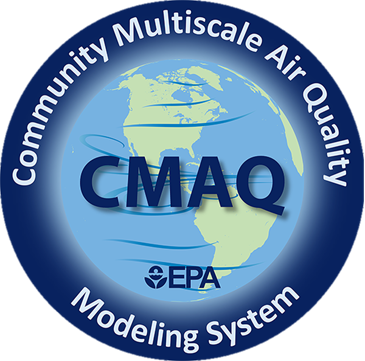 3
Why is there such disagreement in SO4 Concentrations???
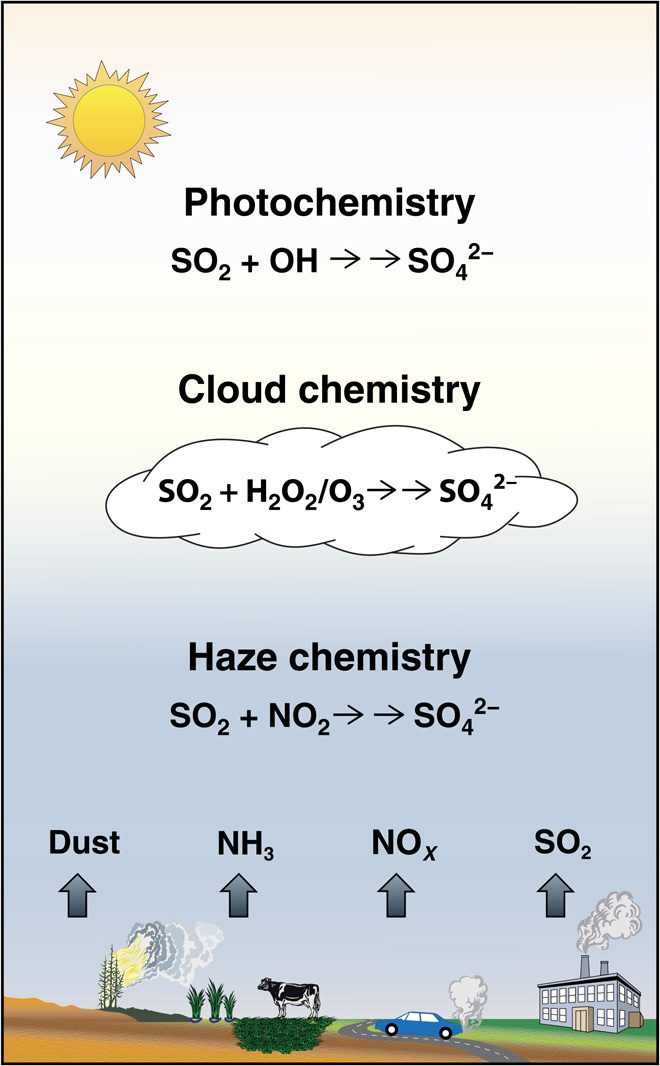 1) Missing aerosol-phase sulfur chemistry in CMAQ
Primary SO4 from emissions
Secondary SO4 from:
Gas-phase oxidation
In-cloud aqueous oxidation
/etc.
Recent publications have shown that sulfate can form in aqueous aerosols!
(Shao et al., 2019; Cheng et al., 2016; Liu et al., 2021 and more)
figure modified from Cheng et al., 2016
[Speaker Notes: And actually recent publications focused on sulfate formed during haze events in China, have revealed that sulfate can form in aqueous aerosols. So undergoing aqueous-phase oxidation, like in cloud droplets, but in an aerosol particle.]
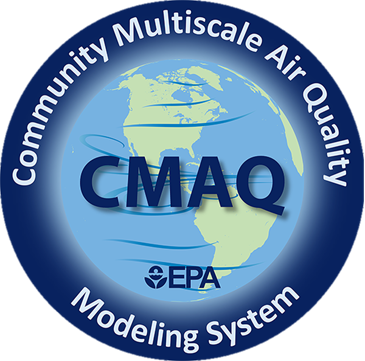 3
Why is there such disagreement in SO4 Concentrations???
2) Quantitative measurements of SO4 are unresolved
HMS Formation
An organosulfur species, hydroxymethanesulfonate (HMS) forms during Alaskan winters.
Routine measurements of SO4 likely include HMS concentrations.
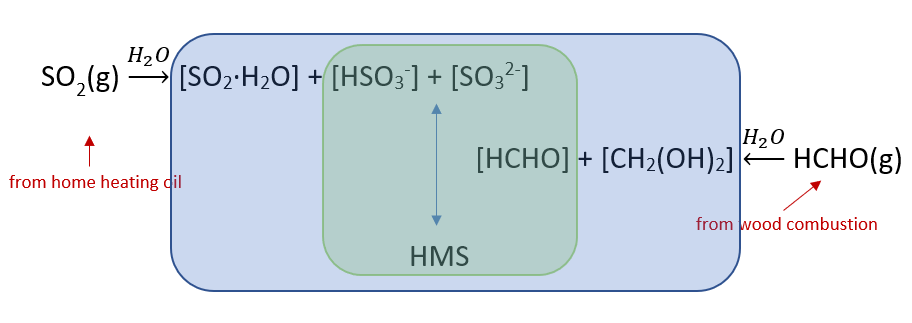 [Speaker Notes: Another potential reason behind the model-measurement discrepancies is the formation of an organosulfur species, hydroxymethanesulfonate, which I will be referring to from here-on-out as HMS. HMS is formed via aqueous phase reactions of formaldehyde, coming from wood combustion, and sulfur dioxide – which a major source during 2008 was from home heating oil. And you can imagine a lot of this is being formed not only because of the emissions of precursors, but also because it is cold enough for both precursors to partition and dissolve onto aqueous aerosols. 

HMS is also often mistaken for sulfate in routine measurements, so, perhaps the observations that I showed before are not only sulfate but also HMS.]
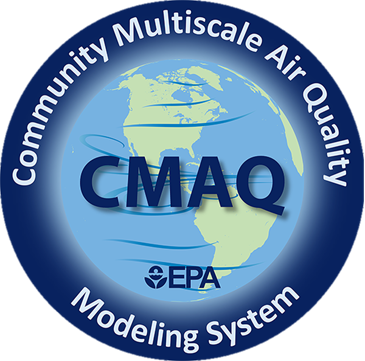 3
Why is there such disagreement in SO4 Concentrations???
2) Quantitative measurements of SO4 are unresolved
SO4 + HMS = Sulfur Aerosol
HMS Formation
An organosulfur species, hydroxymethanesulfonate (HMS) forms during Alaskan winters.
Routine measurements of SO4 likely include HMS concentrations
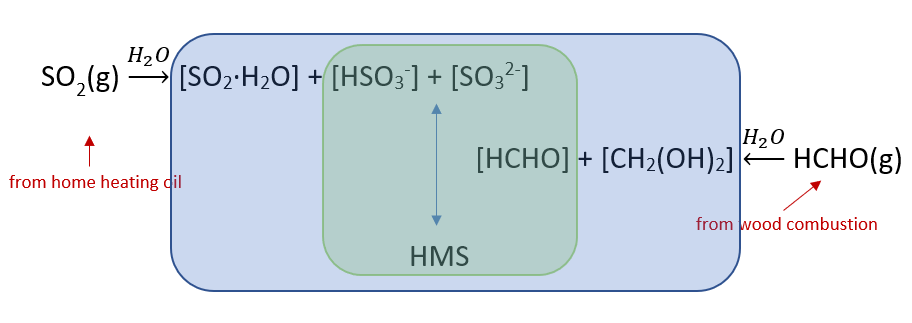 [Speaker Notes: And from here-on-out I will be referring to the combination of sulfate and HMS as sulfur aerosol.]
Implementation of aerosol-phase sulfur chemistry
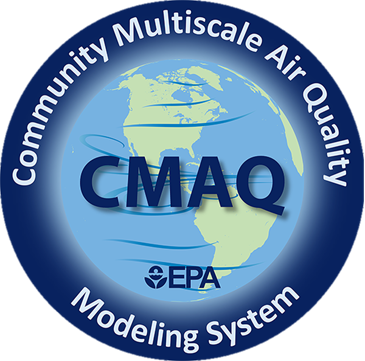 4
Heterogeneous Chemistry Framework
SO2(g)
SO2(aq)
+
Oxidants(aq)
 (i.e. O3, H2O2, TMI-O2, NO2, HCHO)
Sulfur Aerosol
[Speaker Notes: So we implemented this missing aqueous-aerosol phase chemistry in CMAQ and what I’m showing in this schematic is the general theme behind heterogeneous chemistry where you have gas phase sulfur dioxide partitioning onto and then reacting with oxidants and other reactants in an aqueous aerosol to form sulfur aerosol.

The reactions that take place in the aqueous phase are governed by the rate expression kparticle and there is one for each oxidation pathway, so one for O3, one for H2O2 so on and so forth.

And so we have a Base model run, which I showed the results for previously, and then the heterogeneous aqueous aerosol phase reactions are in our Base_Het run. And I just want to point out that the kparticles in this model run were sourced from the existing in-Cloud Chemistry Module detailed in Sarwar et al., 2013.]
Implementation of aerosol-phase sulfur chemistry
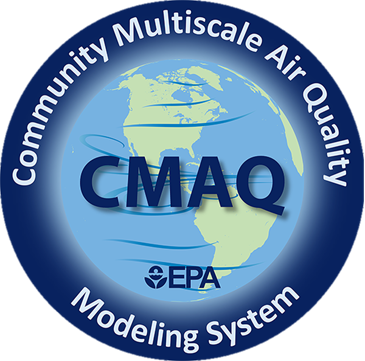 4
Heterogeneous Chemistry Framework
SO2(g)
SO2(aq)
+
Oxidants(aq)
 (i.e. O3, H2O2, TMI-O2, NO2, HCHO)
Transition Metal Ion: Fe3+/Mn2-
Sulfur Aerosol
[Speaker Notes: We then changed up the kparticles for some of the oxidation pathways in our sensitivity runs. In the first sensitivity run, we used an alternative kparticle for the TMI-catalyzed O2 oxidation pathway

and TMI is an acronym for transition metal ions, specifically iron and manganese. So this alternative kparticle for this pathway, unlike the one in the Base_Het, is both temperature and pH-dependent which is significant in this regions because the temperatures are really cold during these haze events and also the aerosol pH is not as acidic.]
Implementation of aerosol-phase sulfur chemistry
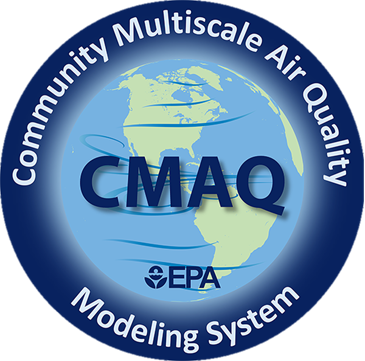 4
Heterogeneous Chemistry Framework
SO2(g)
SO2(aq)
+
Oxidants(aq)
 (i.e. O3, H2O2, TMI-O2, NO2, HCHO)
Transition Metal Ion: Fe3+/Mn2-
Sulfur Aerosol
[Speaker Notes: In our second sensitivity run we implement an ionic strength-dependent NO2 oxidation pathway]
Implementation of aerosol-phase sulfur chemistry
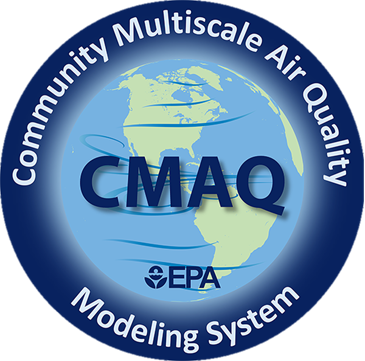 4
Heterogeneous Chemistry Framework
SO2(g)
SO2(aq)
+
Oxidants(aq)
 (i.e. O3, H2O2, TMI-O2, NO2, HCHO)
Transition Metal Ion: Fe3+/Mn2-
Sulfur Aerosol
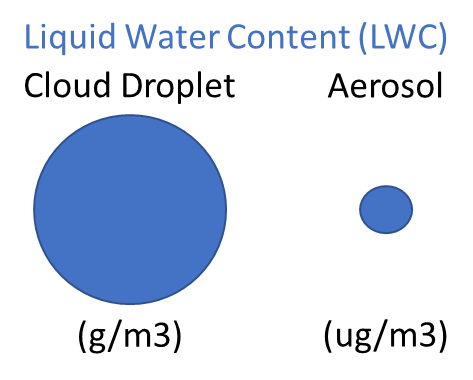 Cloud -> Aerosol Implications
µg/m3
g/m3
Ionic Strength (I)
[Speaker Notes: And ionic strength is an important parameter to track when going from in-cloud phase oxidation to aerosol oxidation because the water content in an aerosol is much lower than that in a cloud droplet. So the ionic strength can be higher in aerosols and this ionic strength can either inhibit the kparticle (which is the case for the TMI oxidation pathway) or enhance the kparticle (which is the case for the NO2 oxidation pathway).]
Implementation of aerosol-phase sulfur chemistry
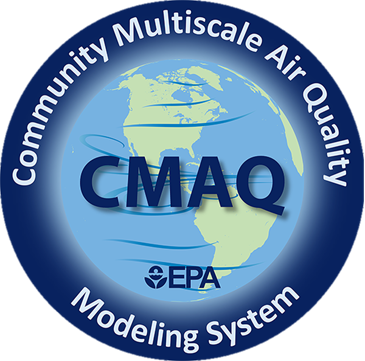 4
Heterogeneous Chemistry Framework
SO2(g)
SO2(aq)
+
Oxidants(aq)
 (i.e. O3, H2O2, TMI-O2, NO2, HCHO)
Transition Metal Ion: Fe3+/Mn2-
Sulfur Aerosol
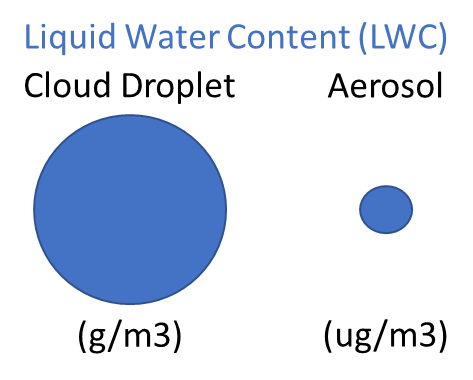 Cloud -> Aerosol Implications
Additional cloud chemistry pathways were included in new model runs for oxidation by NO2, OH, HNO4, and NO3 along with in-cloud production and loss of HMS.
µg/m3
g/m3
Ionic Strength (I)
[Speaker Notes: Lastly – some new in-cloud phase oxidation pathways were included in all new model runs, so the Base_Het and the sensitivities.]
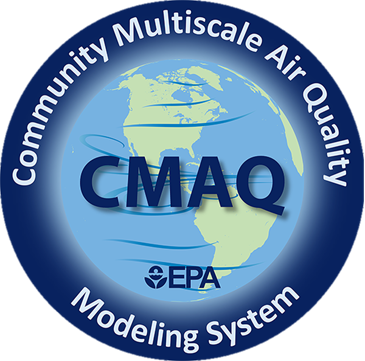 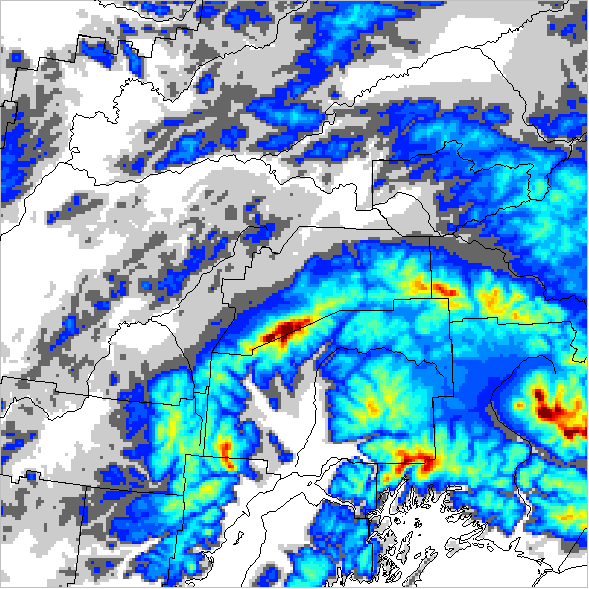 5
Modeling Domain and Episodes
Elevation Map of AK Domain
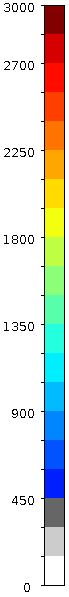 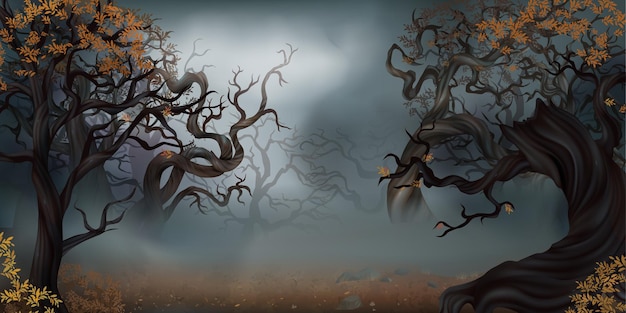 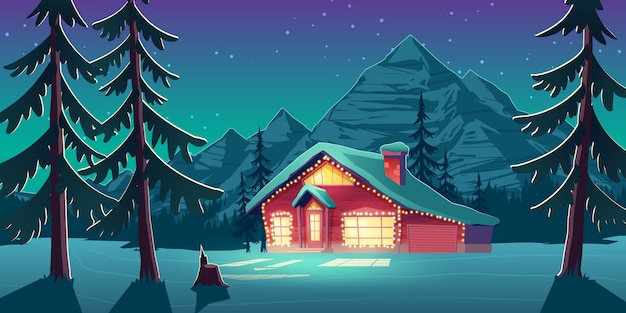 Cold and Dark
Fairbanks
Ground height above sea level (m)
More Fog Events
1.33 km Domain
4 km Domain
[Speaker Notes: I will be showing modeled sulfate results from two domains, the Fairbanks/North Pole Domain – which has a fine spatial resolution of 1.33km is illustrated in the map to the right and then we also did some CMAQ-hemispheric runs for Dec 2015 to Feb 2016

We model two episodes in the Fairbanks/North Pole Domain, one during Jan/Feb of 2008 when it is very cold and dark and then an episode in November 2008 where it is less cold and dark but where there are a lot more fog events – and where we expect to see sulfur aerosol forming in both aqueous aerosols and cloud droplets at the surface – and I will be reminding you of these episodes via these pictures.]
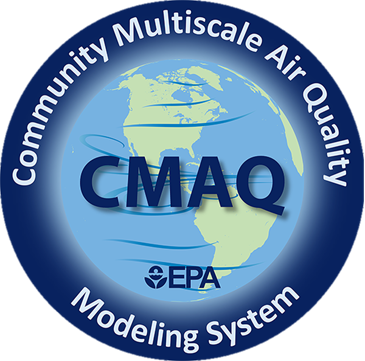 Sulfur Aerosol Enhancement with Base Heterogeneous Sulfur Chemistry (Base_Het)
6
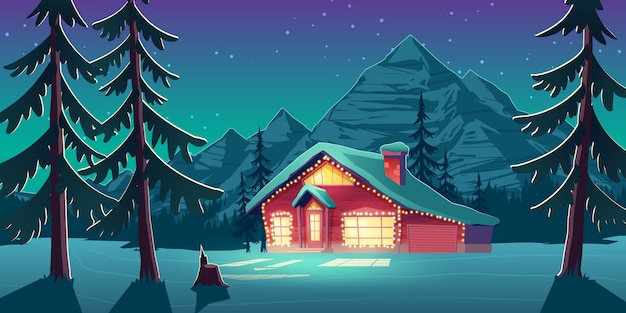 Sulfur Aerosol increases in the Alaska Domain with the implementation of heterogeneous sulfur chemistry in the Base_Het run.
Ep 1 (Jan 25th – Feb 11th)
Average Hourly Increase:
 Base_Het - Base
Max Hourly Increase: 
Base_Het - Base
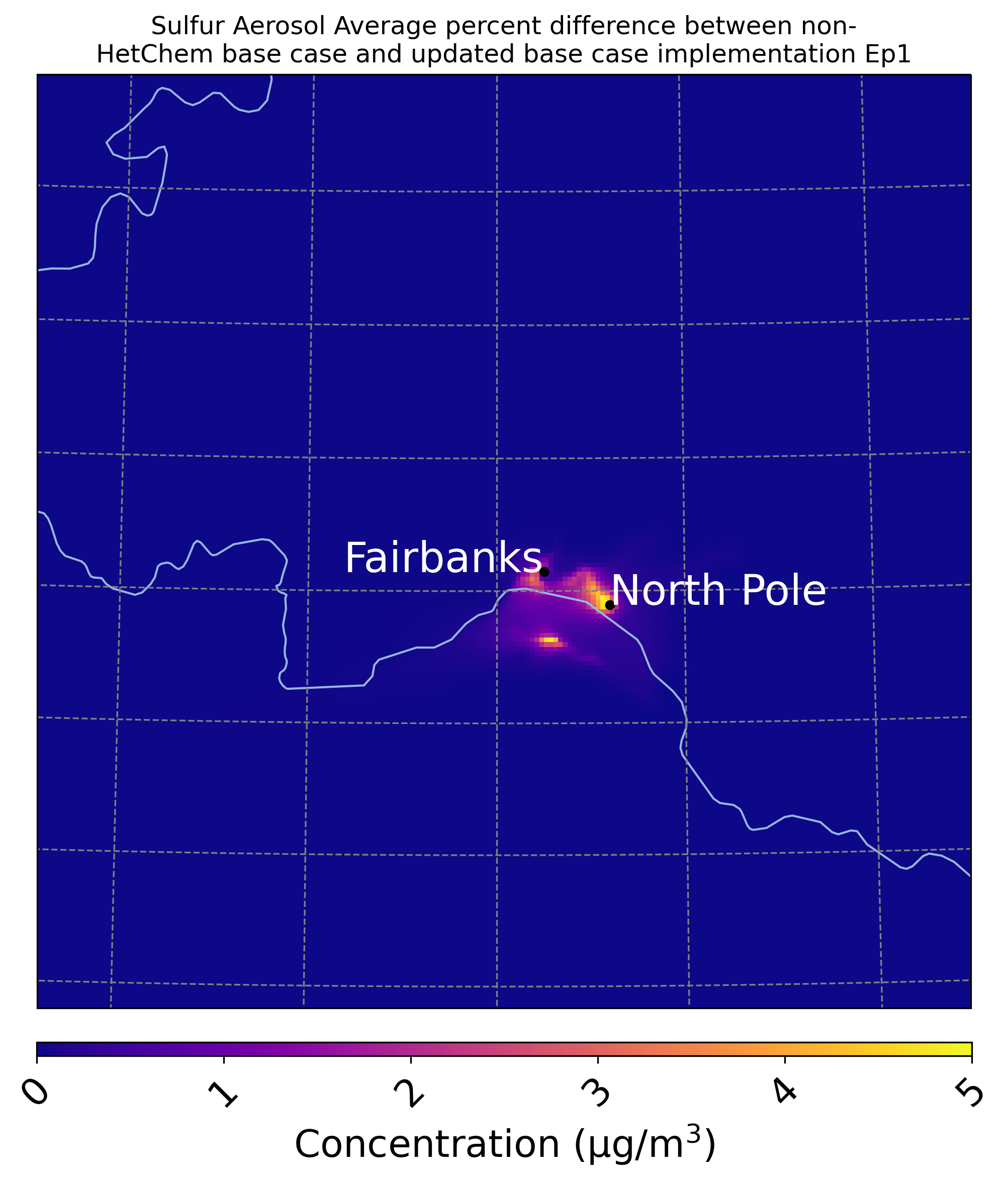 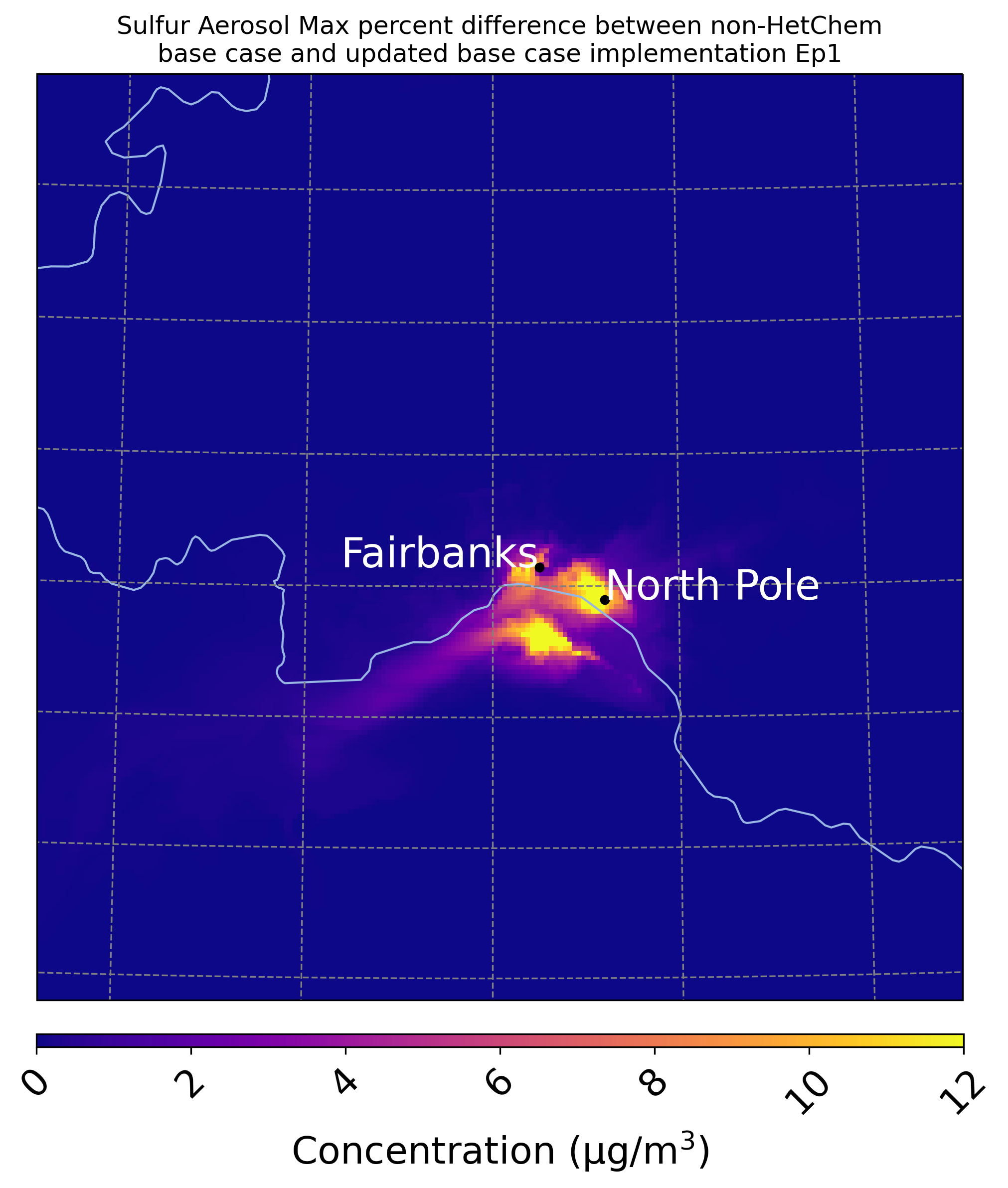 [Speaker Notes: With the implementation of heterogeneous sulfur chemistry in the Base_Het run, we see large enhancements in modeled sulfur aerosols during this cold and dark episode and what I’m showing in these spatial plots are Max and Average hourly increases from the Base run. You can see on average that modeled sulfur aerosol increases in Fairbanks around 3.5 ug/m3 and 5ug/m3 in North Pole and then these increases can be up to 12ug/m3 in both cities.]
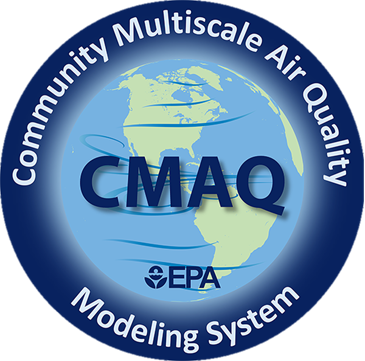 Sulfur Aerosol Enhancement with Base Heterogeneous Sulfur Chemistry (Base_Het)
6
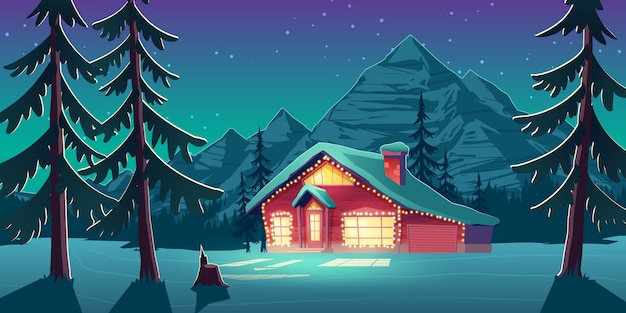 Sulfur Aerosol increases in the Alaska Domain with the implementation of heterogeneous sulfur chemistry in the Base_Het run.
Ep 1 (Jan 25th – Feb 11th)
Average Hourly Increase:
 Base_Het - Base
Max Hourly Increase: 
Base_Het - Base
CMAQ Sulfur Aerosol Speciation
Base_Het
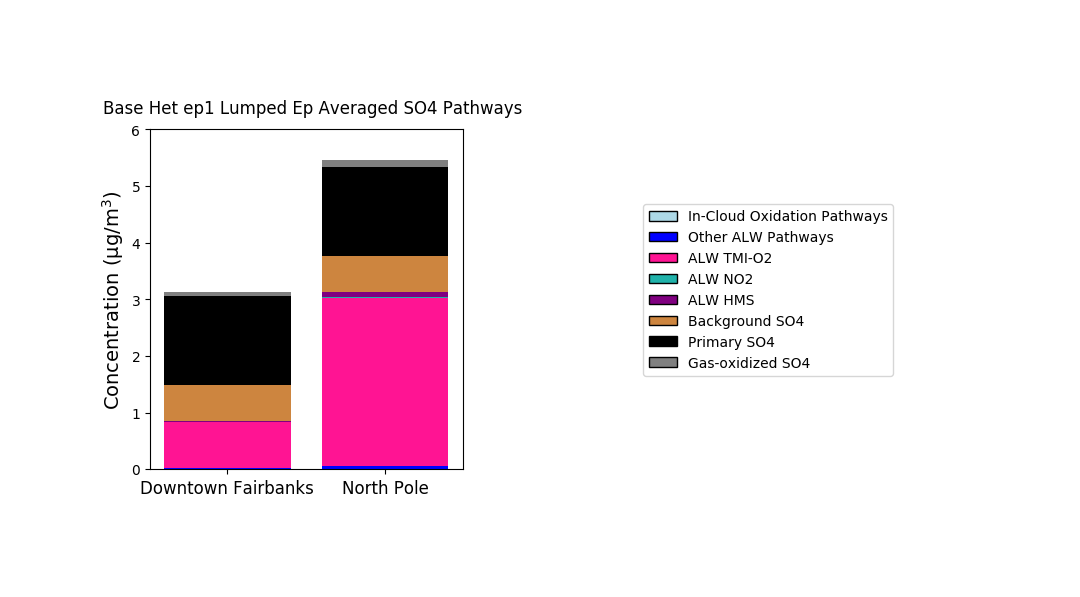 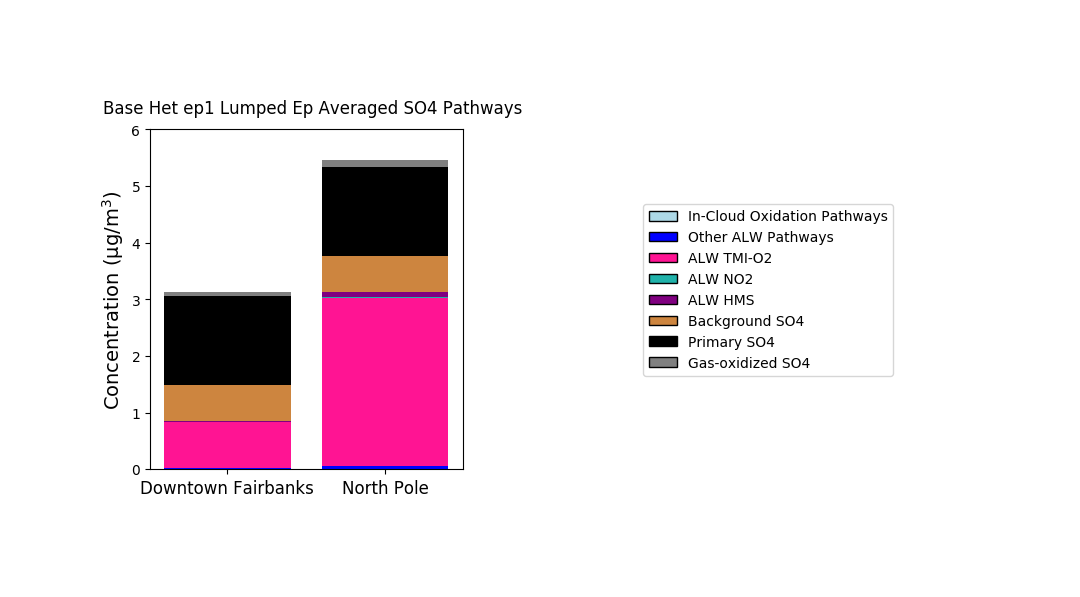 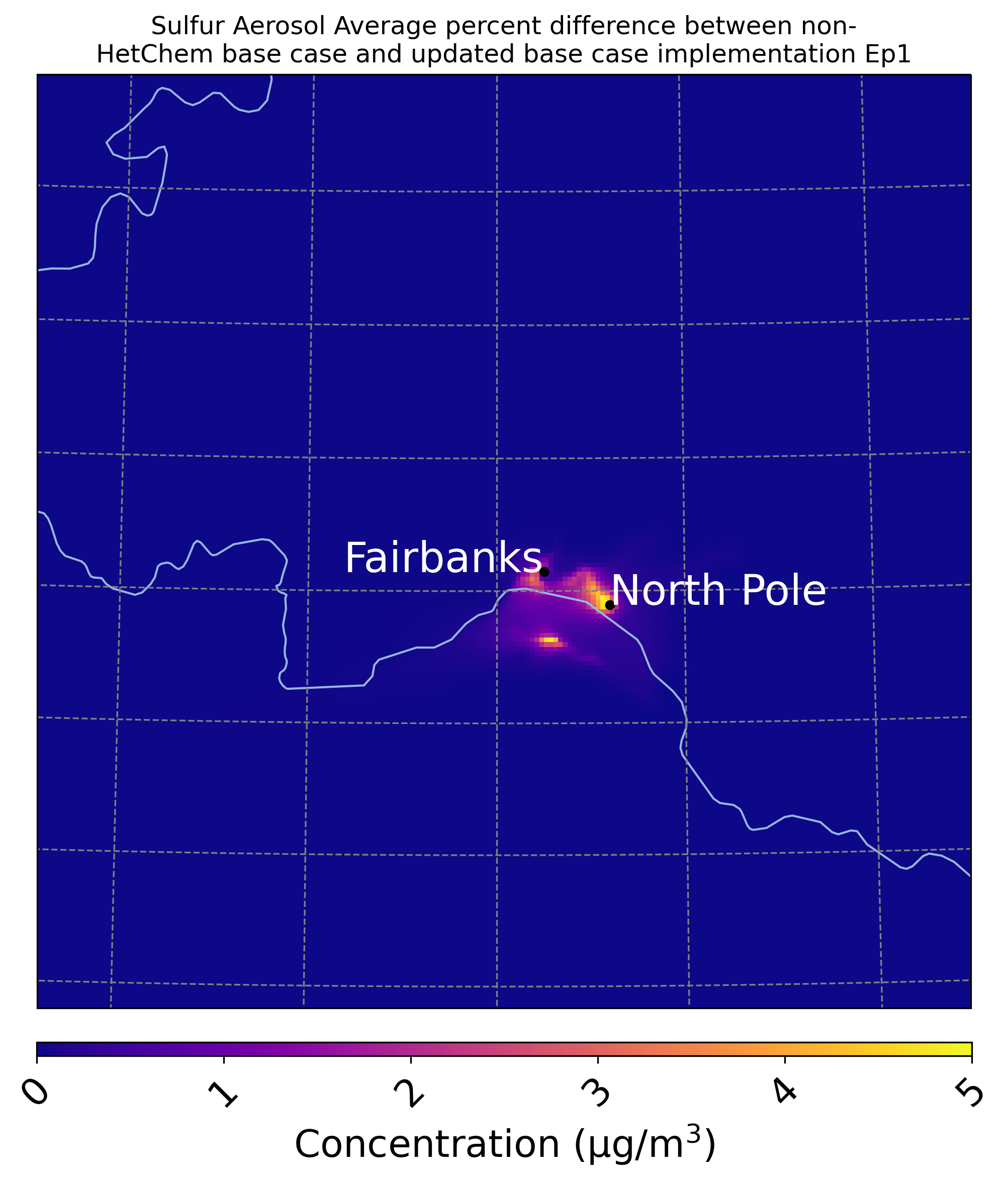 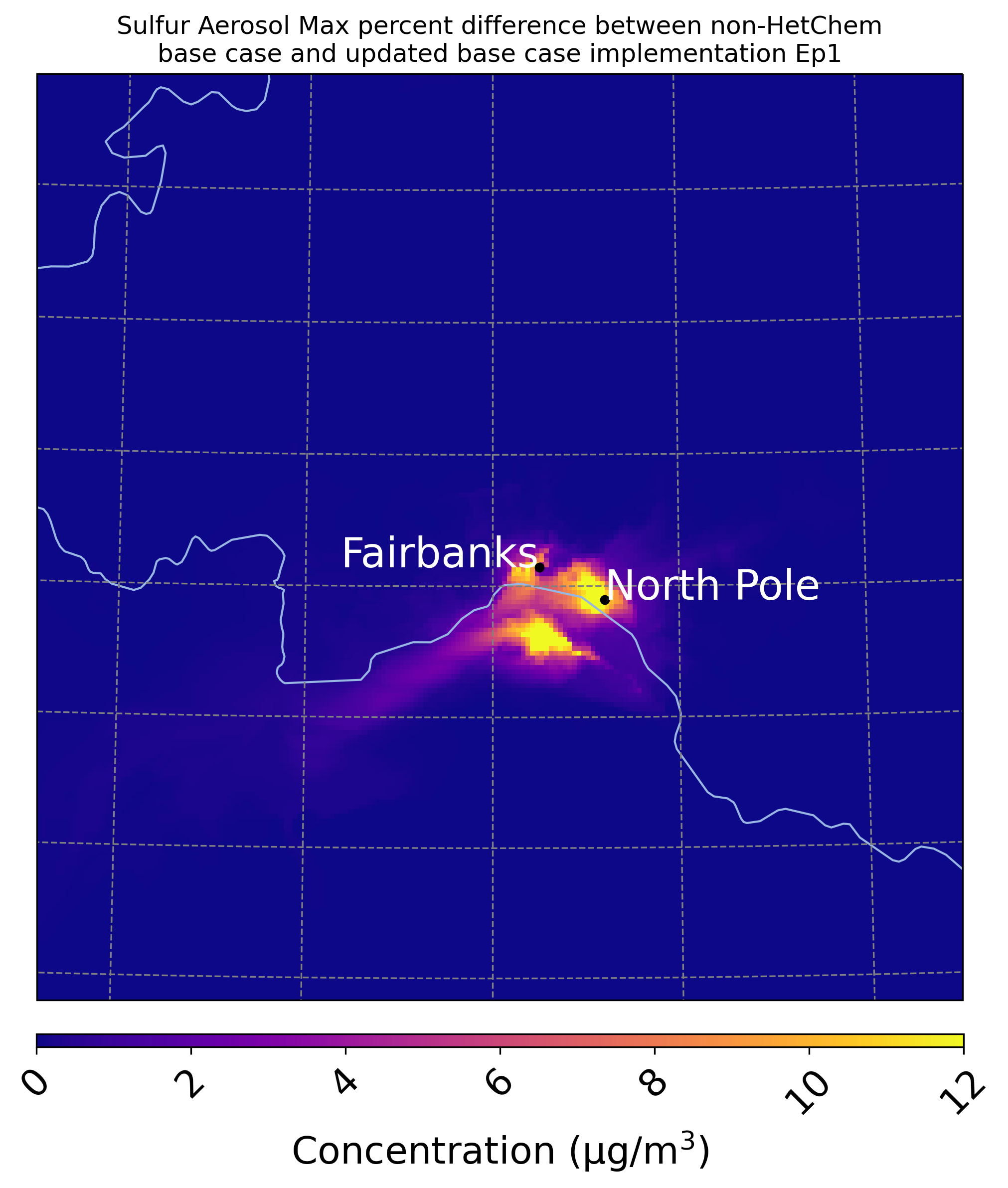 Heterogeneous sulfur aerosol formation dominated by the TMI-catalyzed O2 oxidation pathway
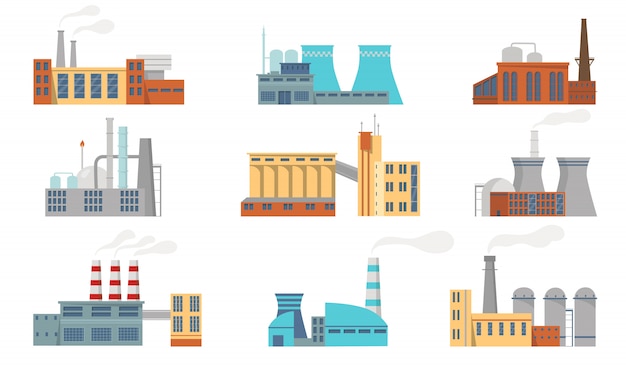 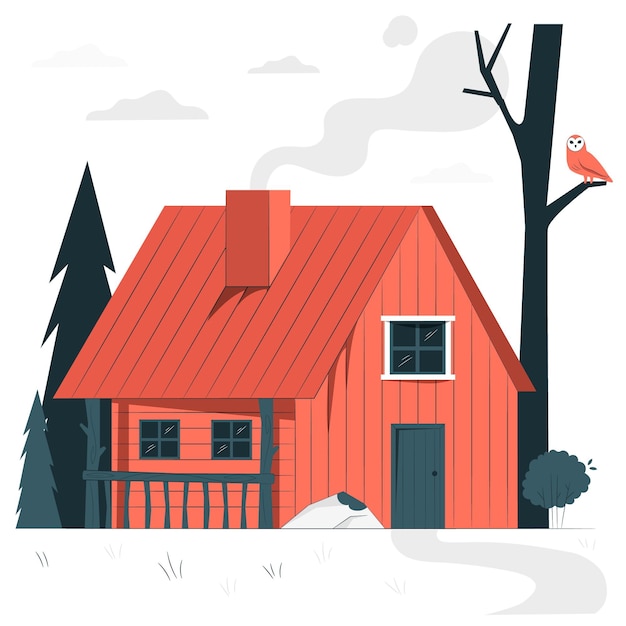 [Speaker Notes: We then wanted to see if these increases were coming from our newly implemented heterogeneous pathways and you can see from the stacked bar chart to the right that secondarily produced sulfur aerosol is mostly sulfate being formed from the TMI-catalyzed pathway. I should also point out that the aqueous-aerosol heterogeneous pathways are denoted by ALW – which stands for aerosol liquid water.

I also want to go ahead and point out that Fairbanks and North Pole are distinct in emissions profiles. Fairbanks has a more industrial and traffic-related emissions profile while most of the PM2.5 in North Pole is derived from home heating emissions as it’s more residential than urban.]
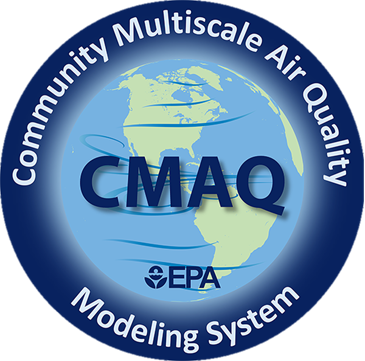 Sulfur Aerosol Enhancement with Base Heterogeneous Sulfur Chemistry (Base_Het)
7
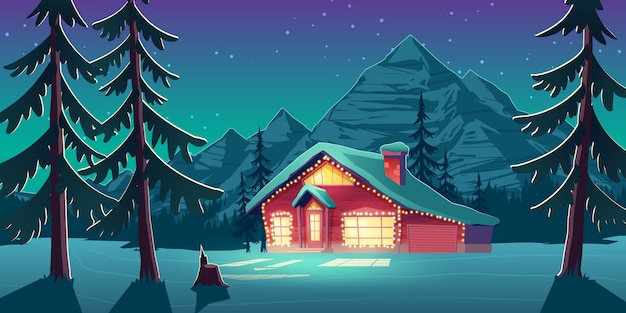 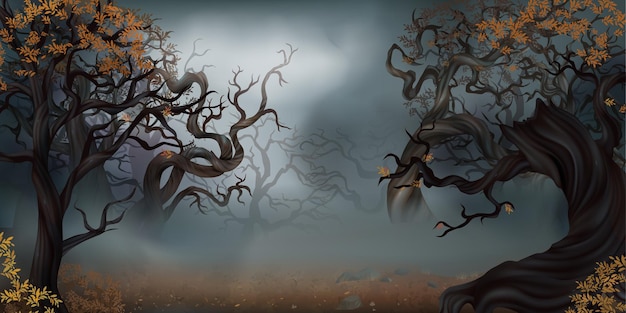 Ep 2 (Nov 4th  – Nov 17th)
Ep 1 (Jan 25th – Feb 11th)
Average Hourly Increase:
 Base_Het - Base
Max Hourly Increase: 
Base_Het - Base
Average Hourly Increase:
 Base_Het - Base
Max Hourly Increase: 
Base_Het - Base
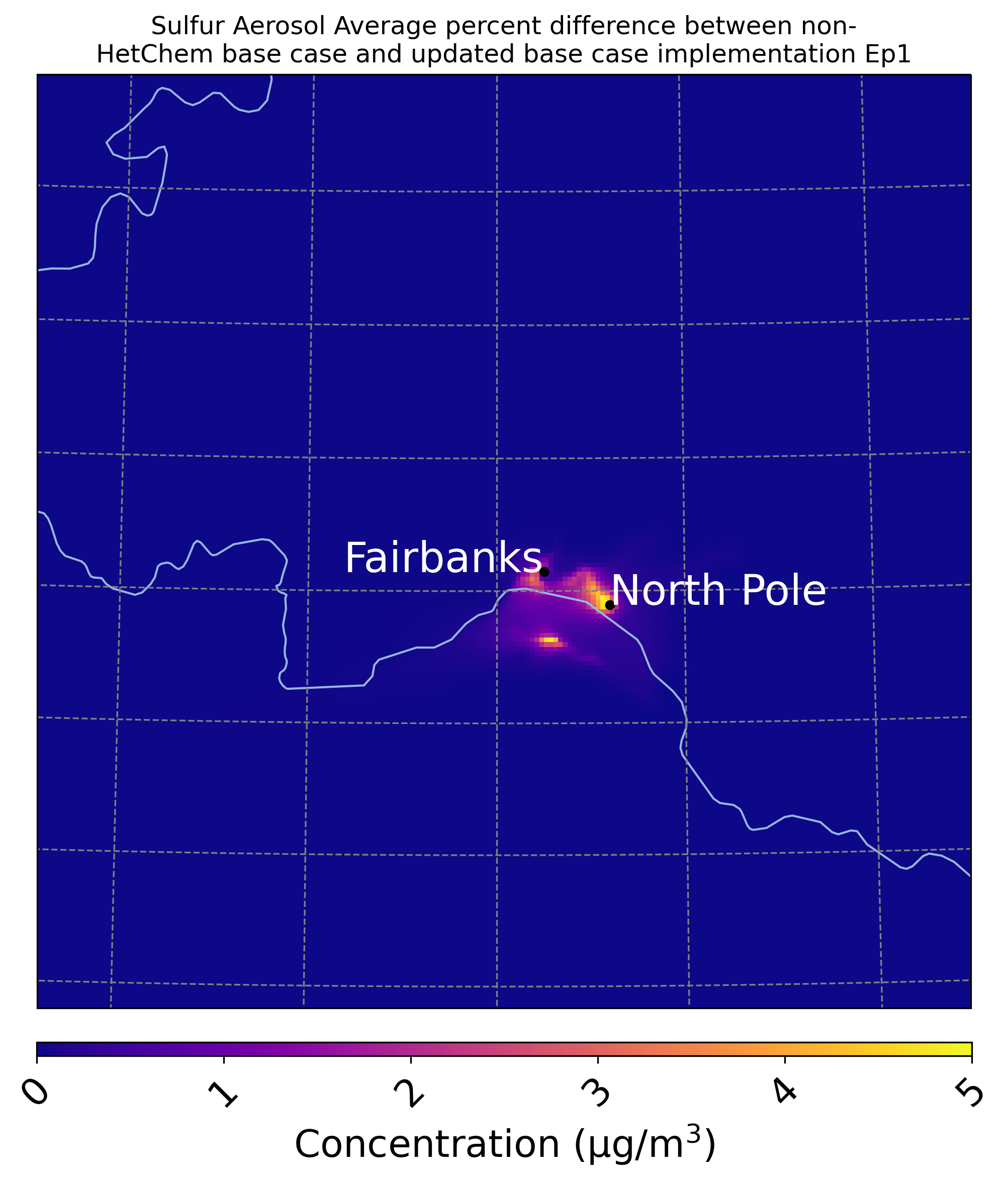 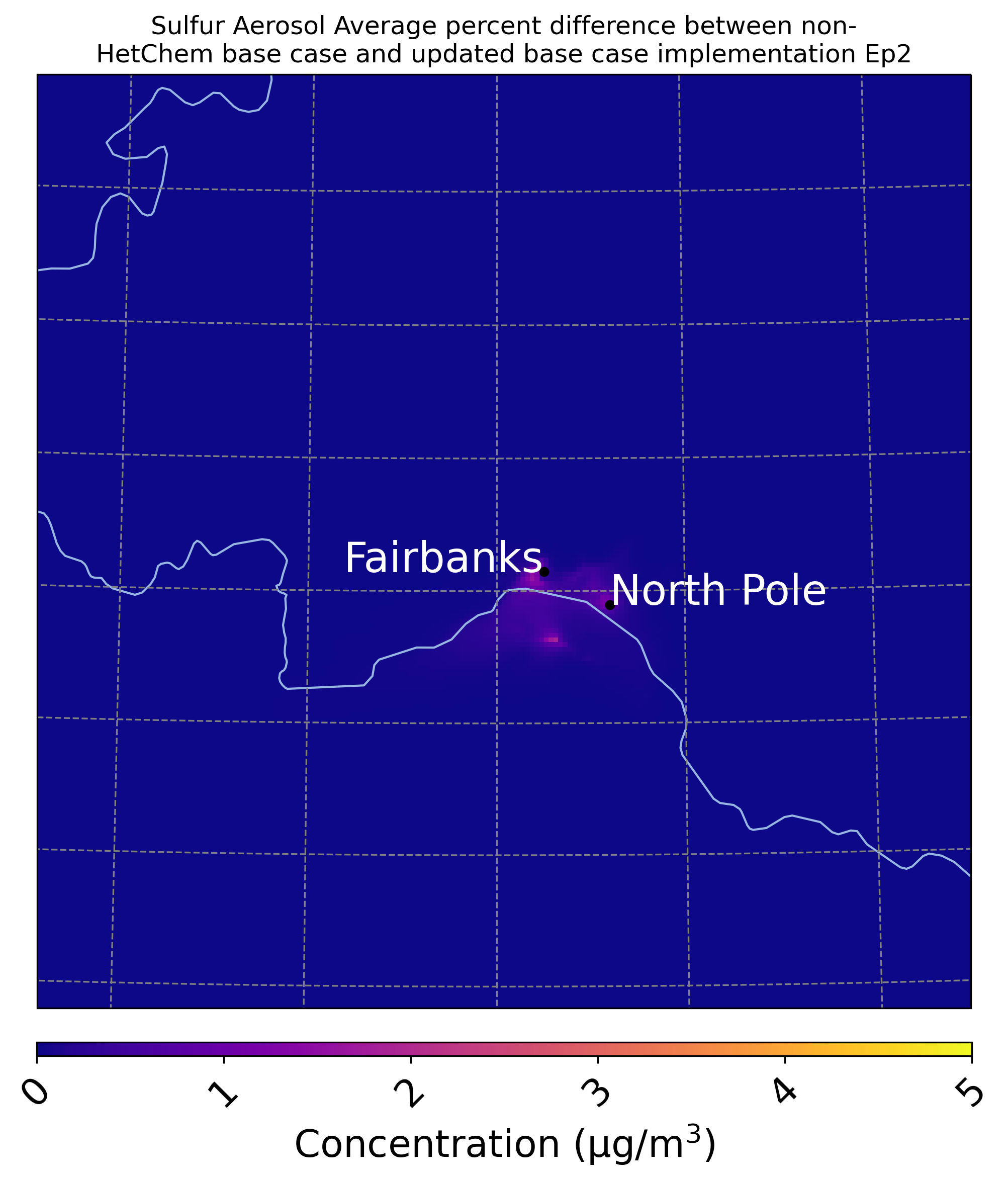 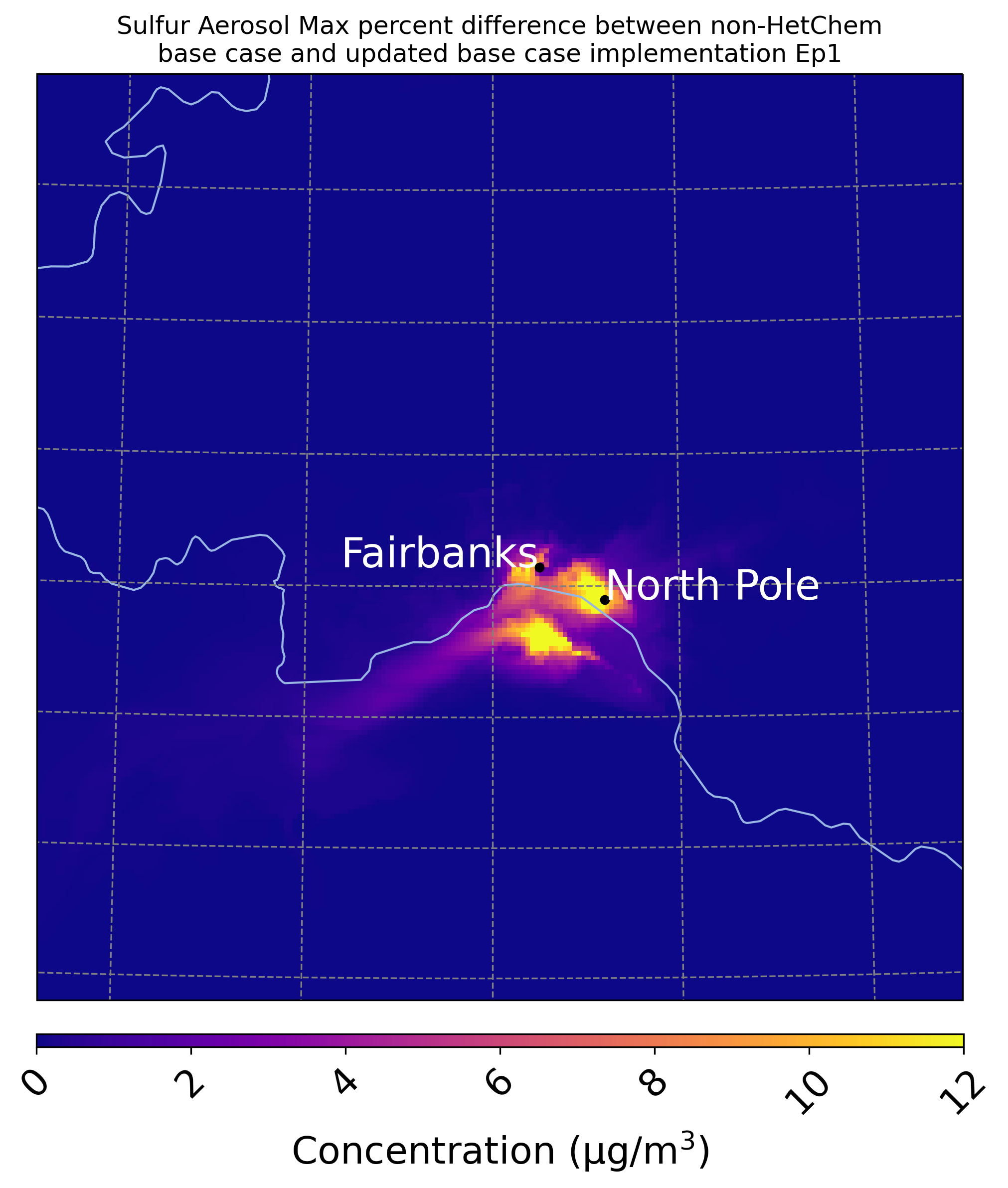 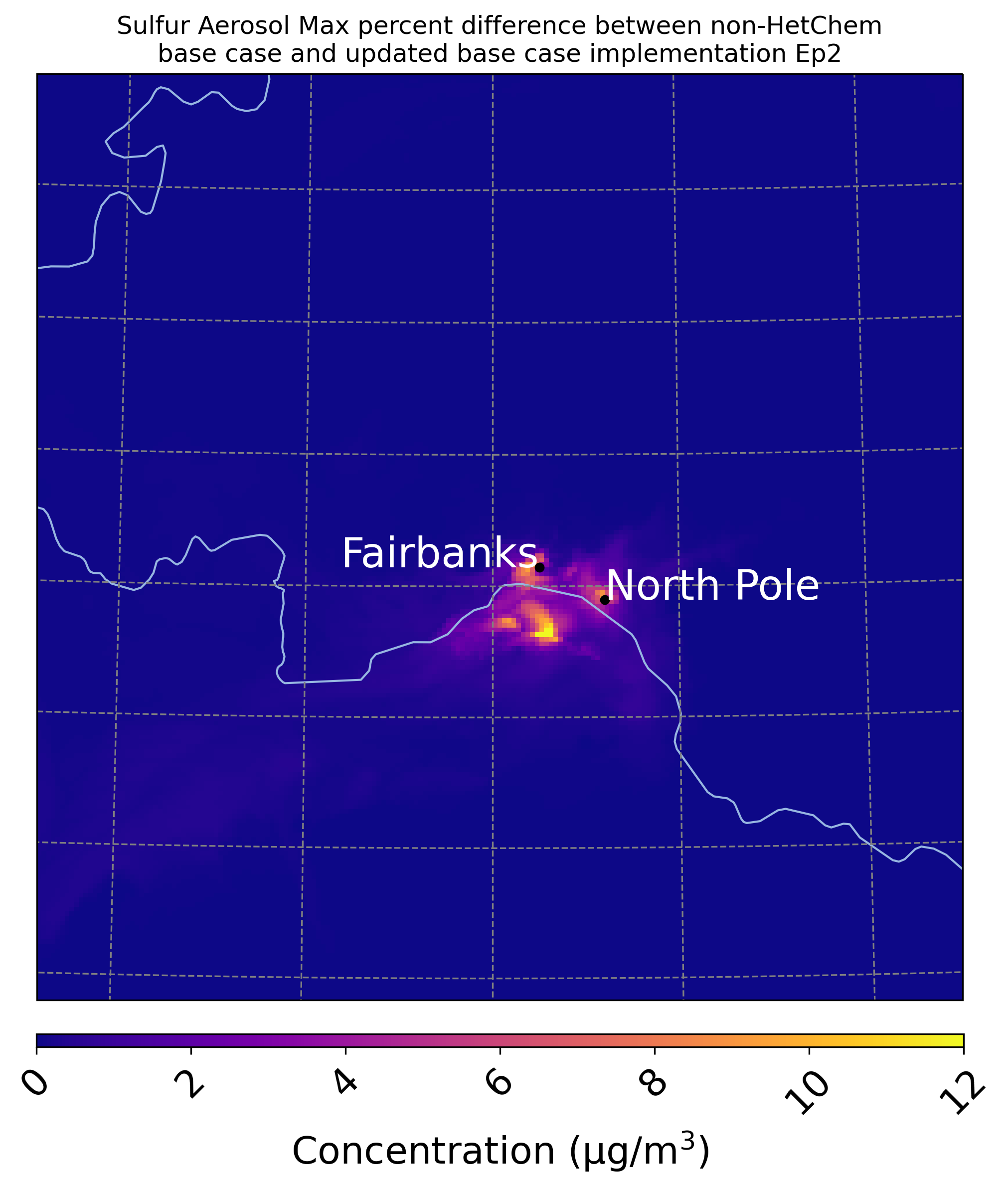 [Speaker Notes: Hourly Sulfur aerosol enhancements during episode 2 can get up to 12 ug/m3 but]
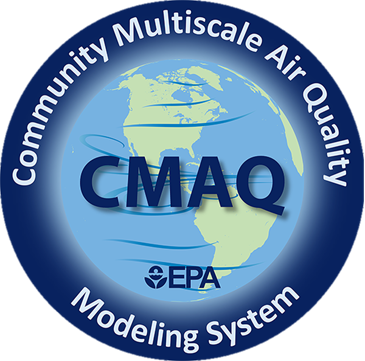 Sulfur Aerosol Enhancement with Base Heterogeneous Sulfur Chemistry (Base_Het)
7
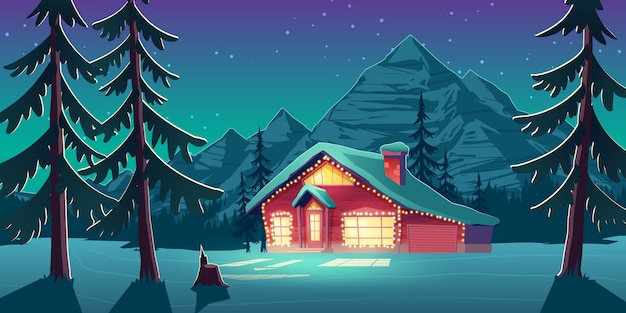 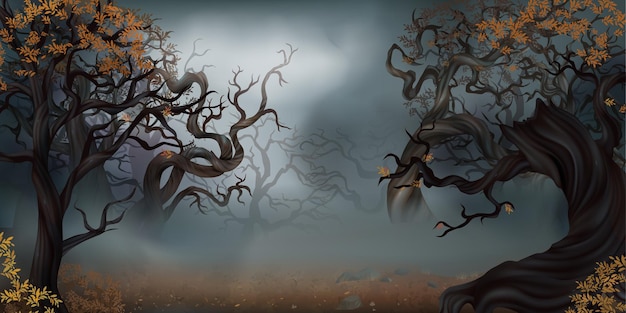 Ep 2 (Nov 4th  – Nov 17th)
Ep 1 (Jan 25th – Feb 11th)
Average Hourly Increase:
 Base_Het - Base
Max Hourly Increase: 
Base_Het - Base
Average Hourly Increase:
 Base_Het - Base
Max Hourly Increase: 
Base_Het - Base
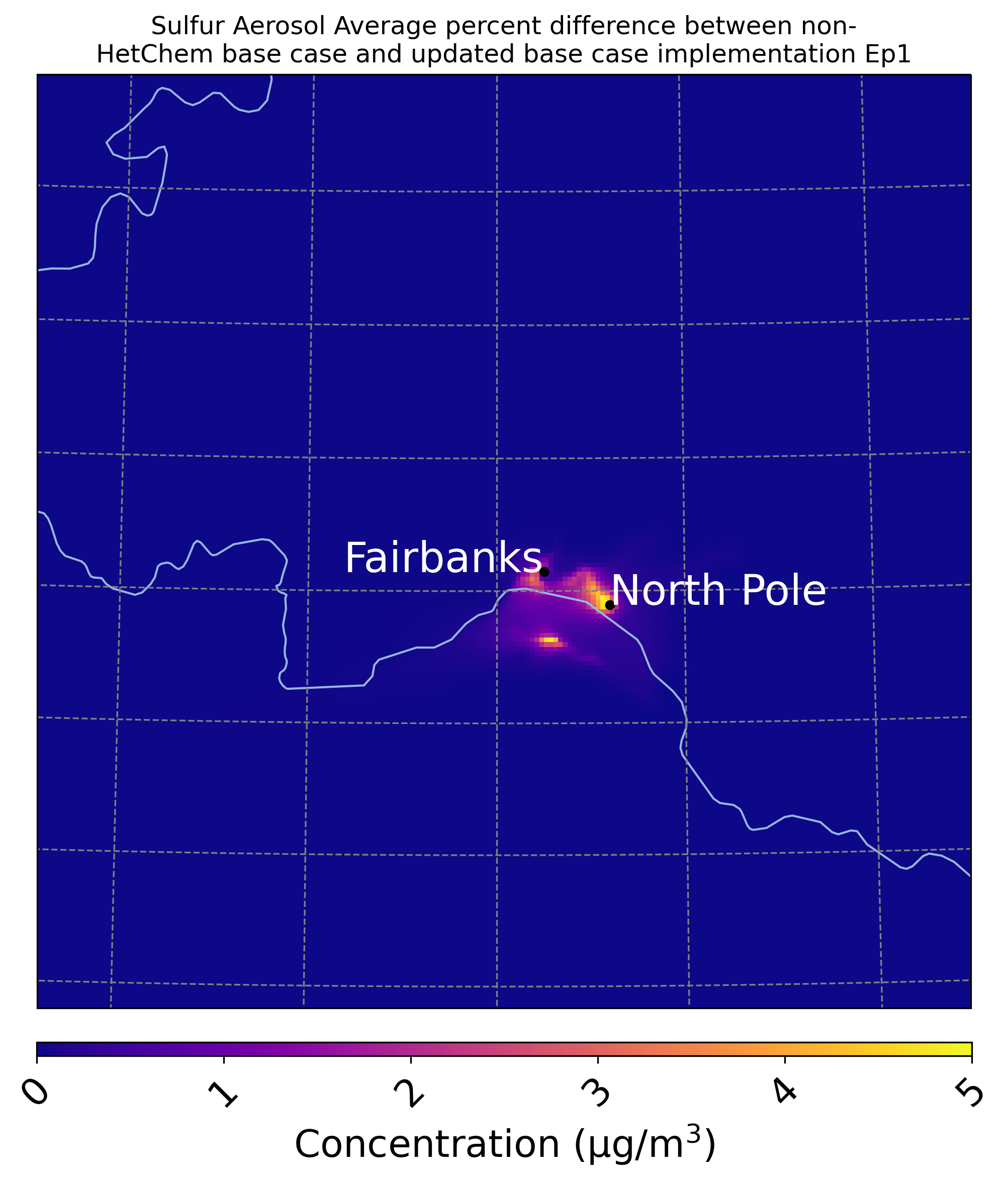 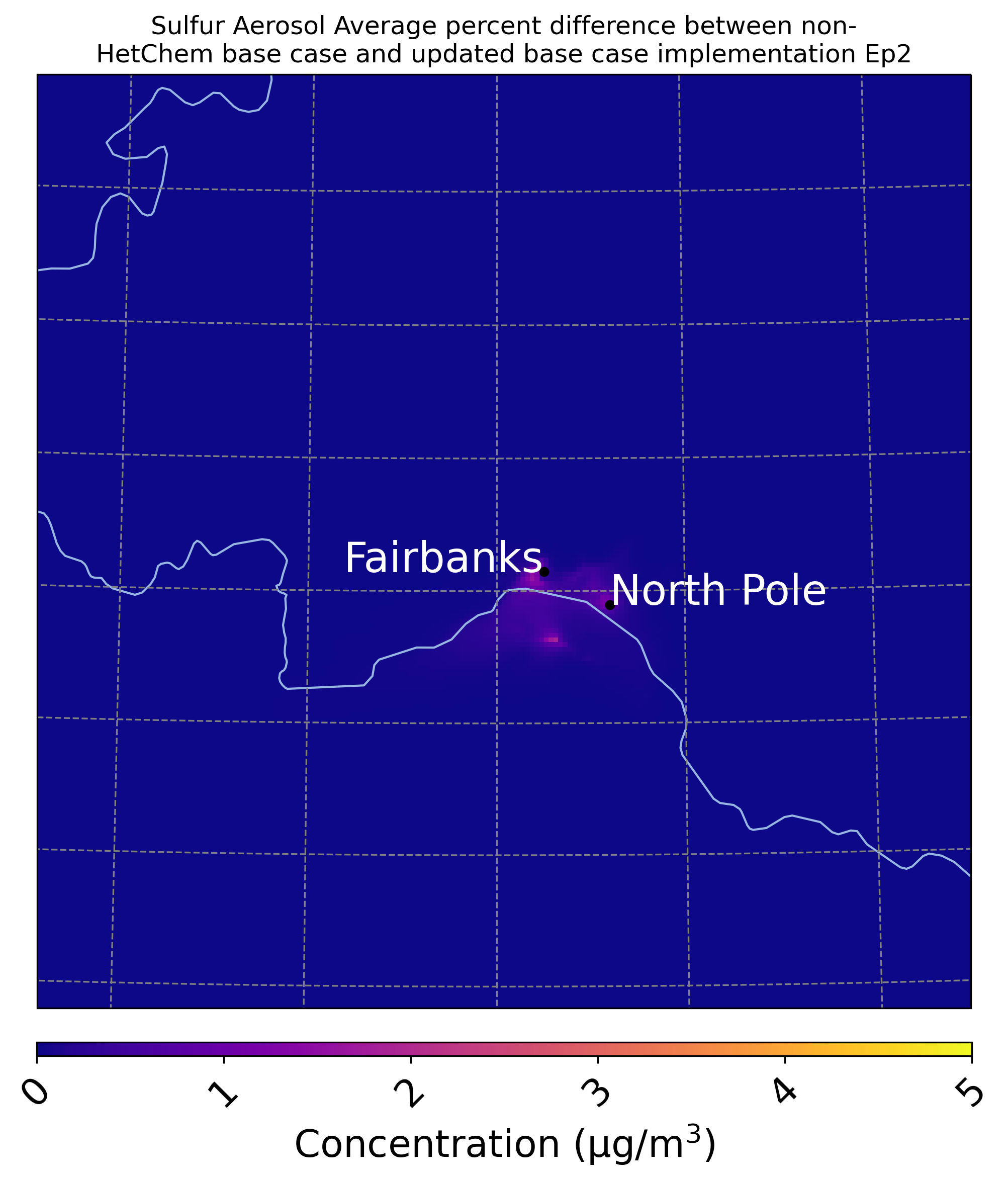 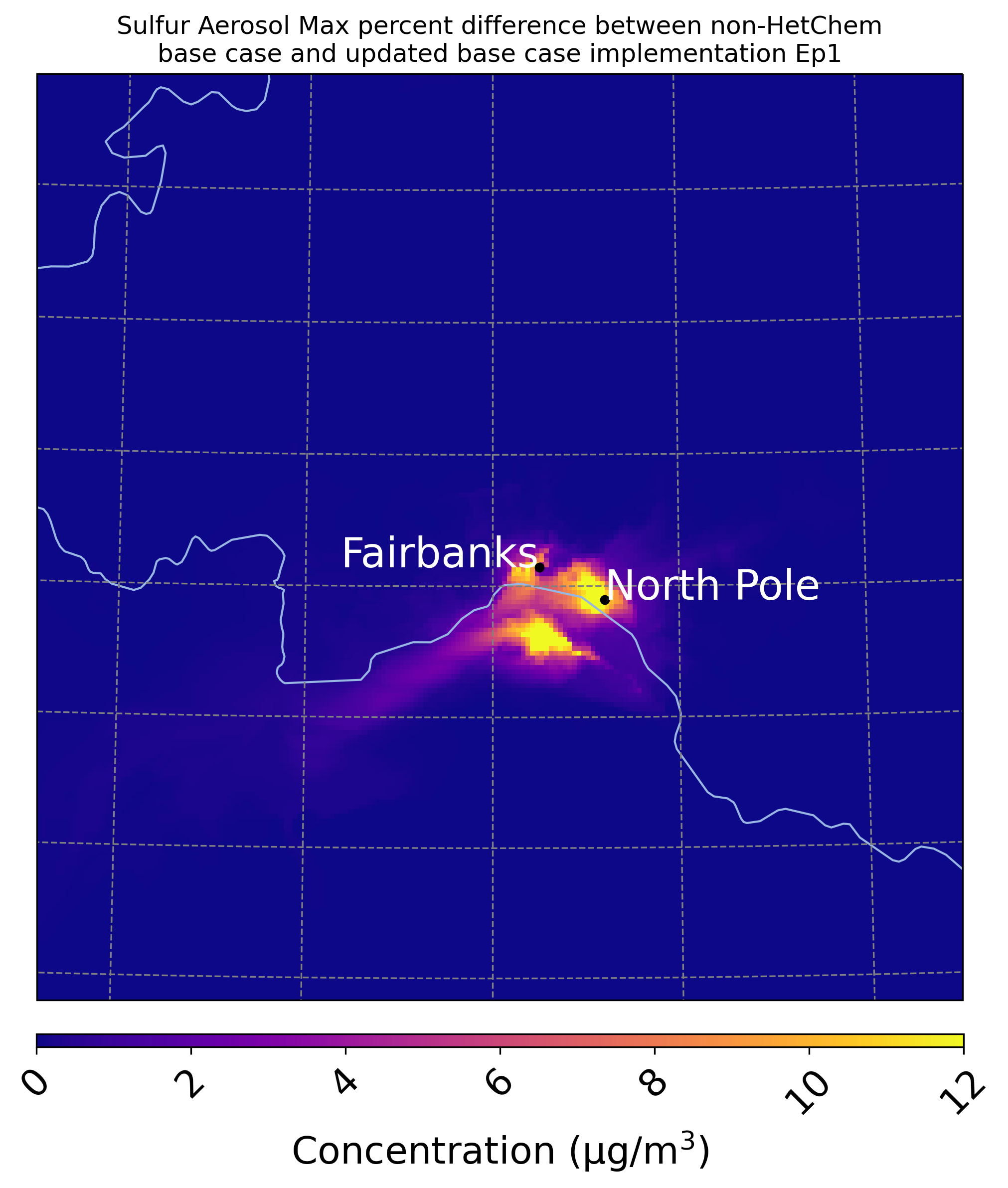 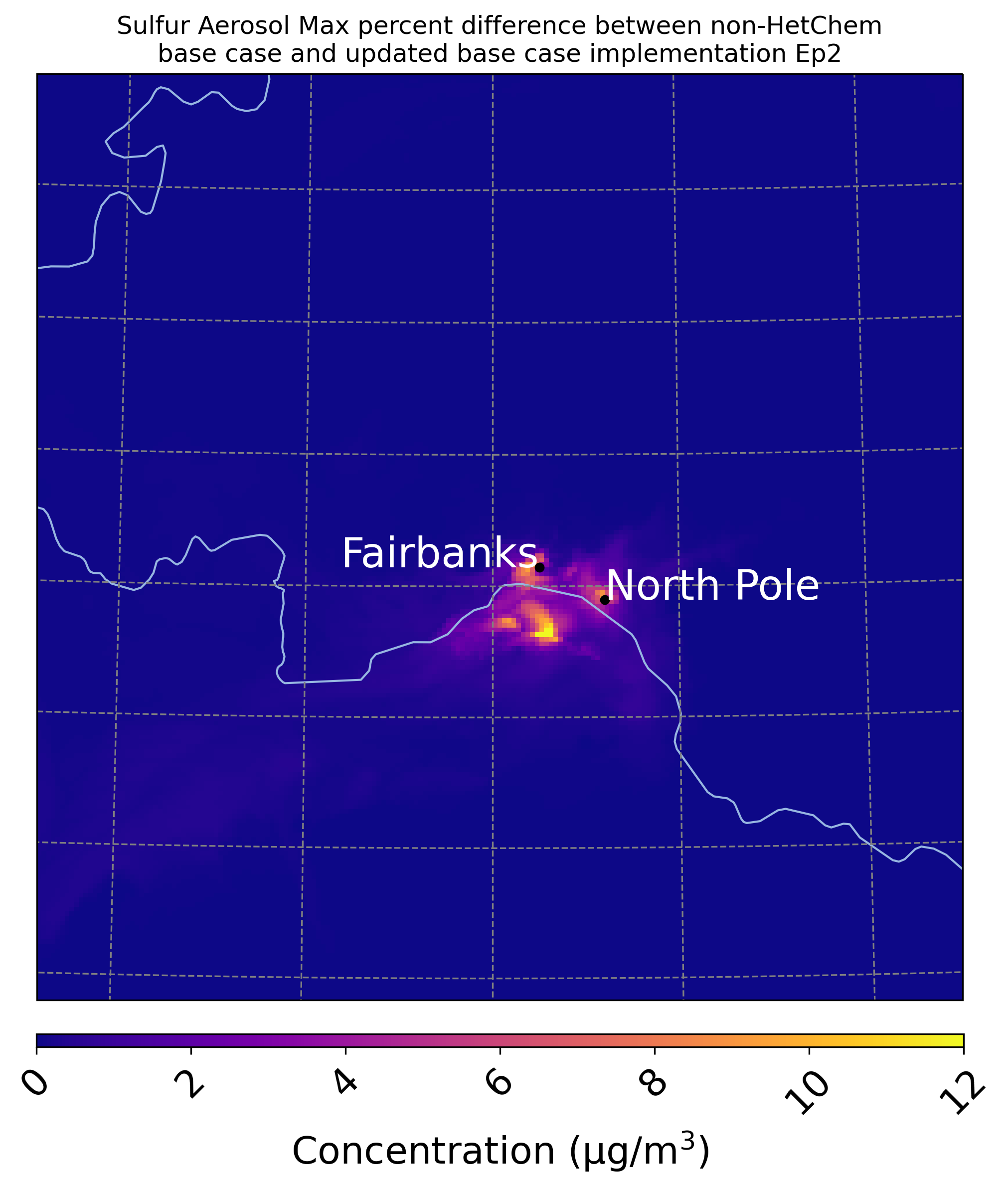 Enhancements in sulfur aerosol concentrations are greater during Ep1 (when it is colder and darker)
[Speaker Notes: on average enhancements in sulfur aerosol concentrations are greater during episode 1 showing how important these cold and dark conditions are to it’s formation.]
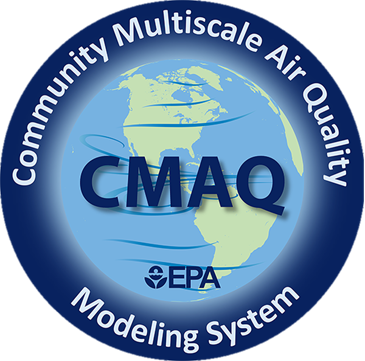 Sulfur Aerosol Enhancement with Base Heterogeneous Sulfur Chemistry (Base_Het)
8
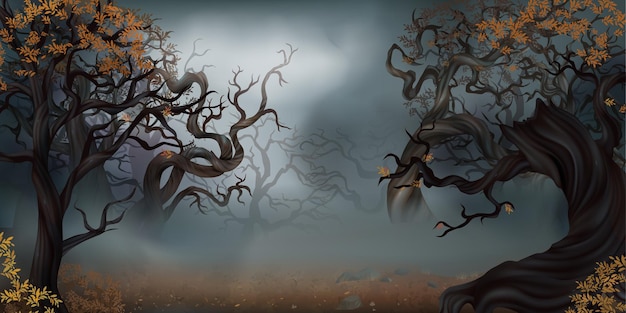 CMAQ Sulfur Aerosol Speciation
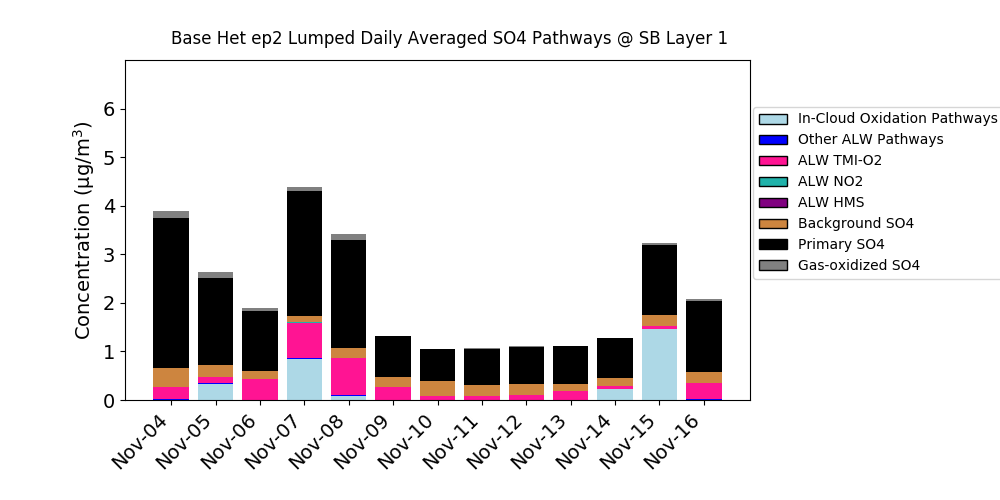 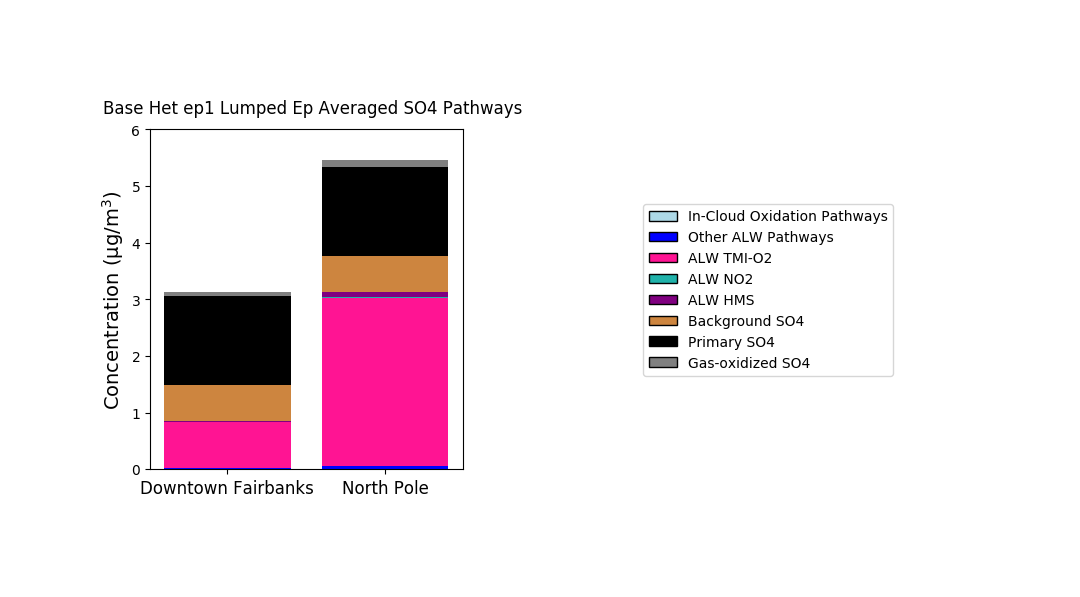 Downtown Fairbanks
Ep 2 (Nov 4th  – Nov 17th)
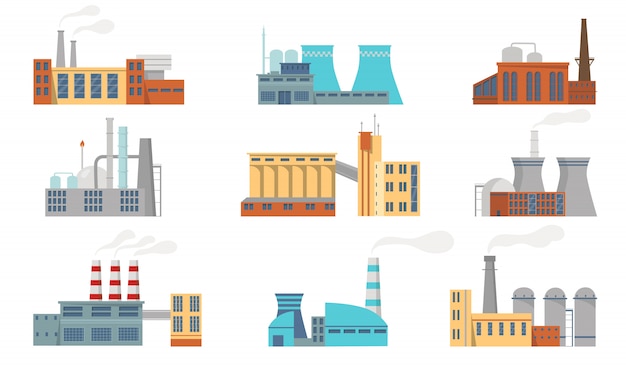 Max Hourly Increase: 
Base_Het - Base
Average Hourly Increase:
 Base_Het - Base
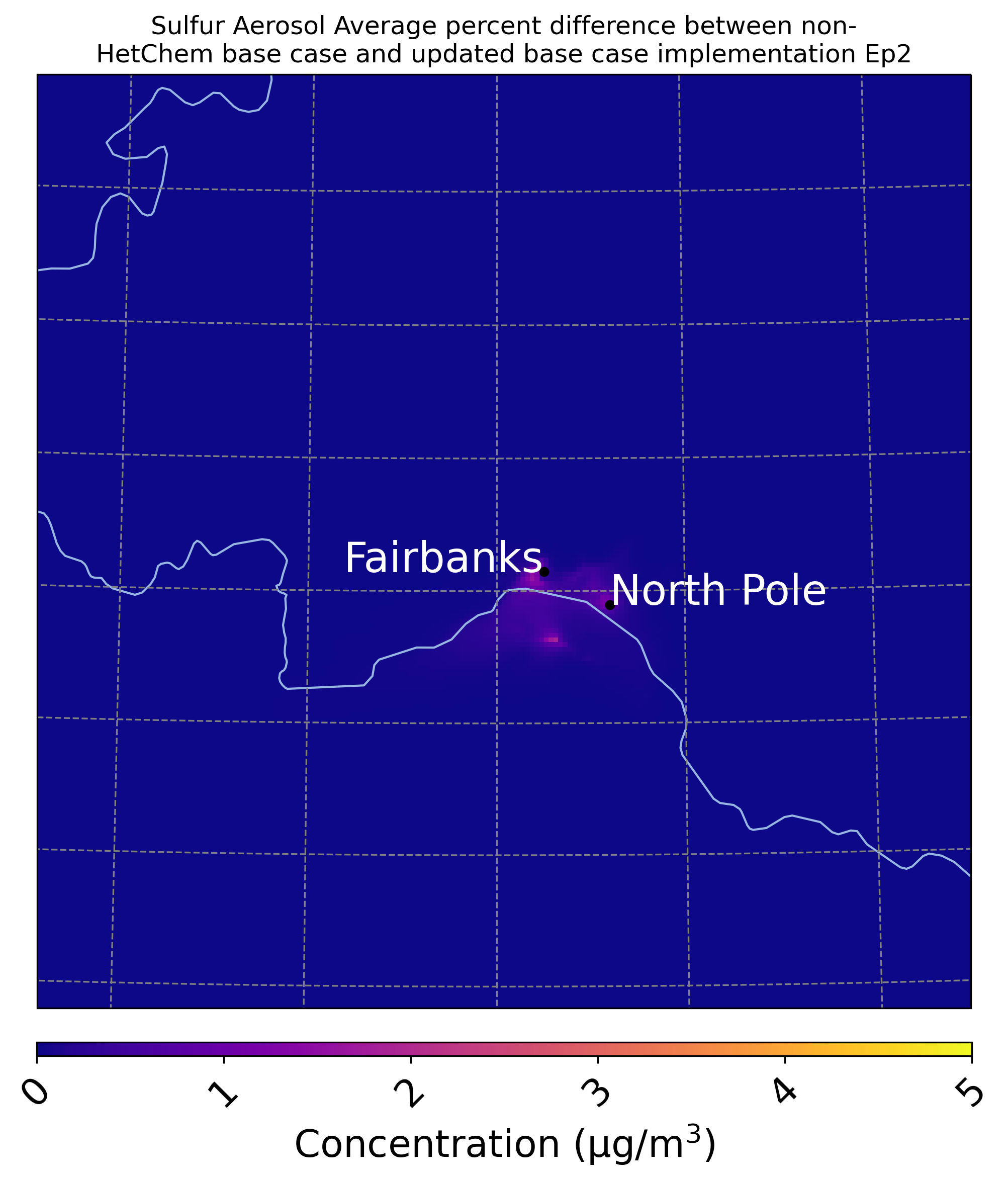 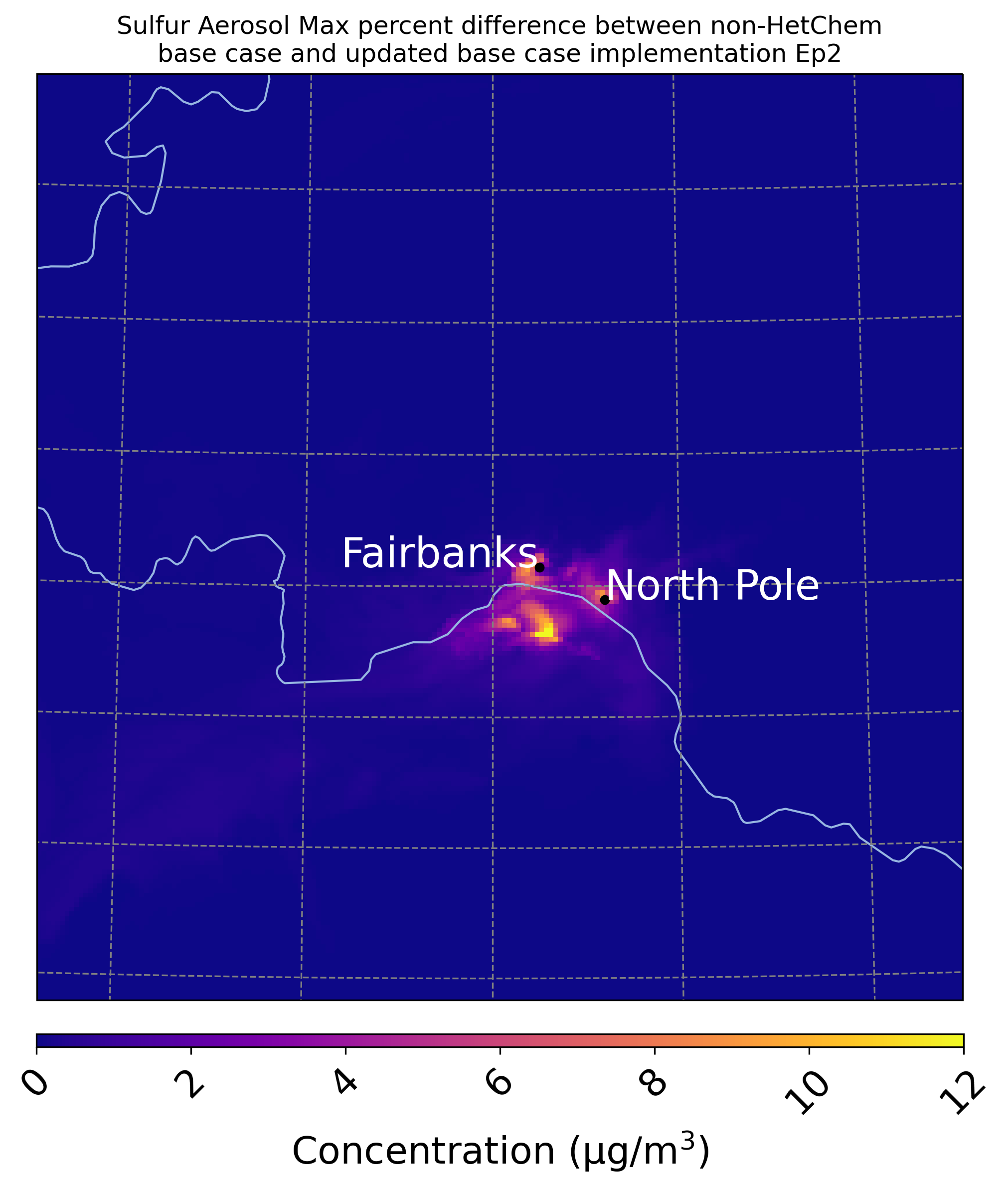 Capturing fog/cloud events!
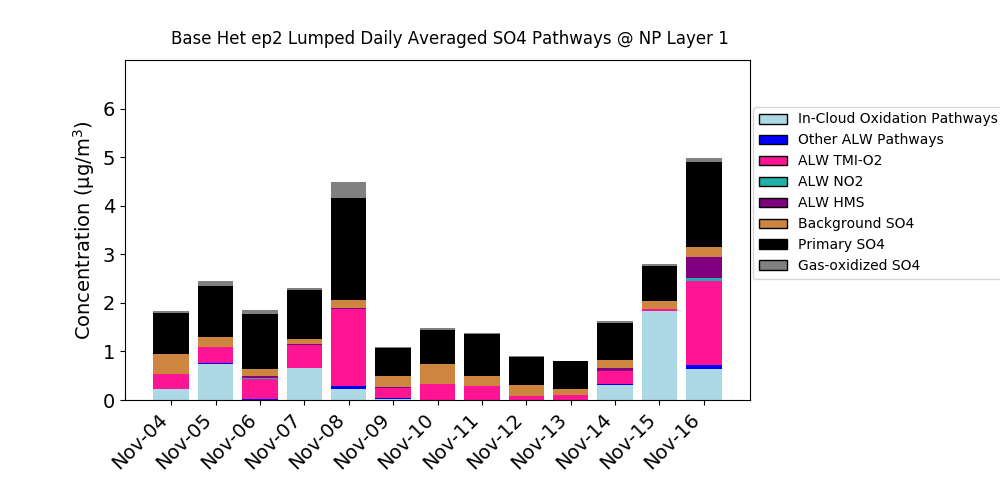 North Pole
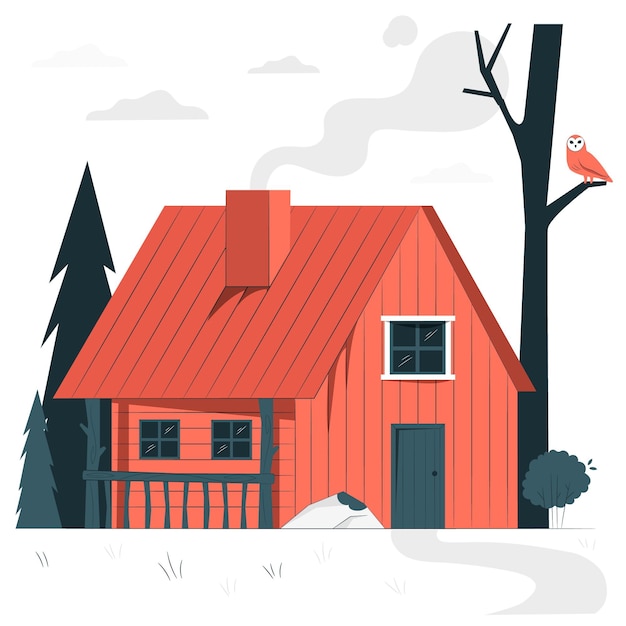 [Speaker Notes: But one thing that is also notable is that in episode 2 we are seeing some sulfur aerosol being formed at the surface from in-cloud oxidation, showing that the model is picking up on these fog events. So the WRF modeling that Rob Gilliam did for this work is capturing these fog events and the CMAQ’s in-cloud chemistry module is picking up on it!]
Ep 1 (Jan 25th – Feb 11th)
HMS Enhancement with Alternative TMI-catalyzed O2 oxidation pathway (TMI_sens)
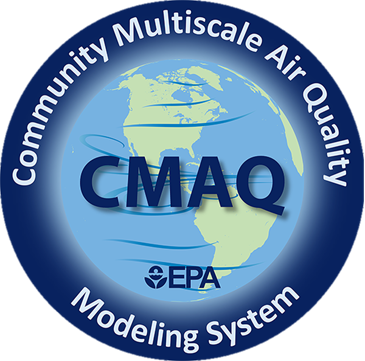 9
CMAQ Sulfur Aerosol Speciation
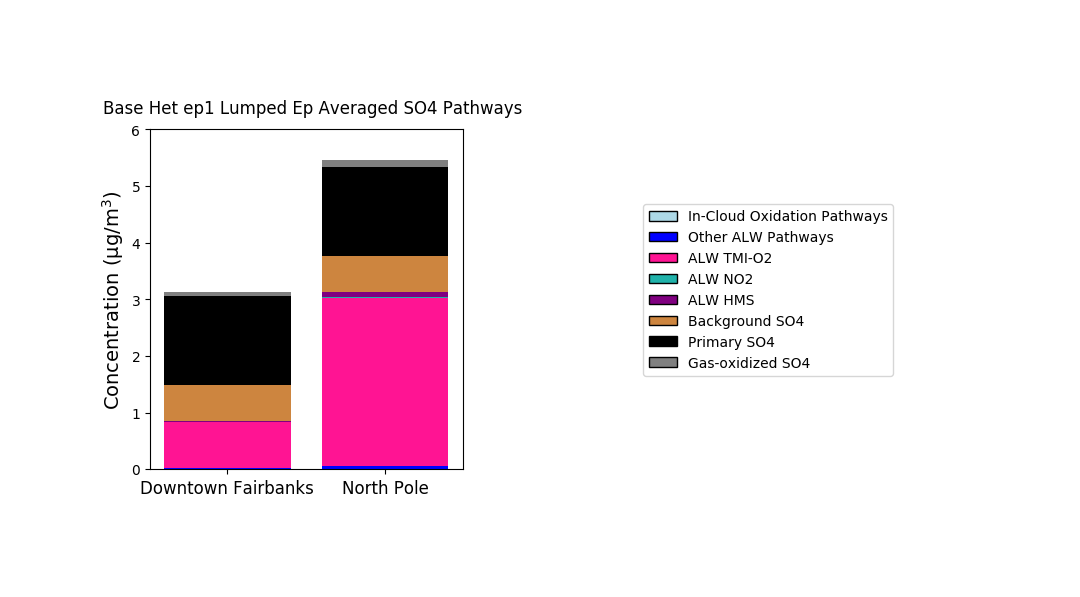 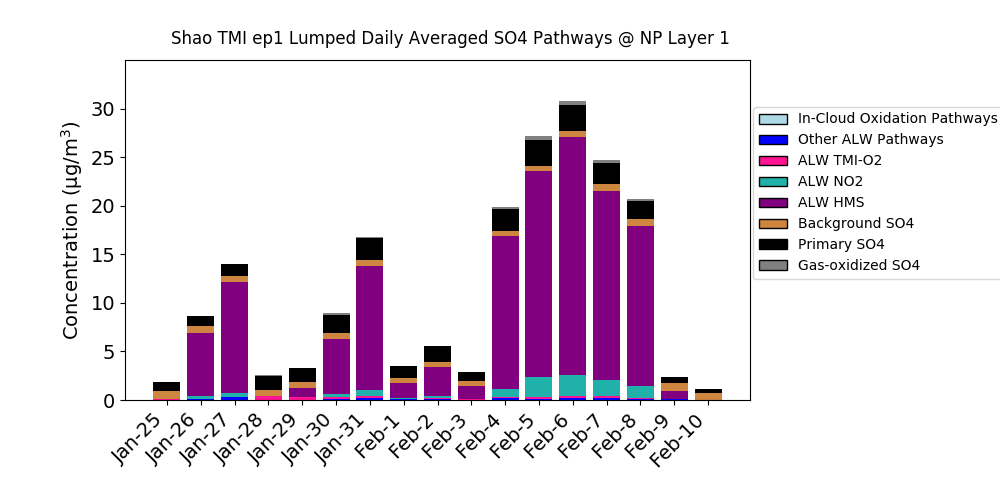 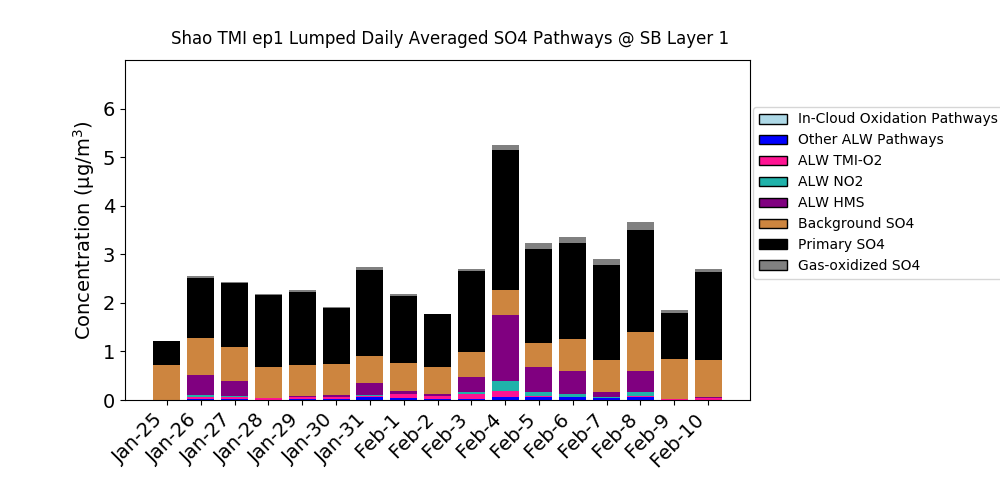 North Pole
Downtown Fairbanks
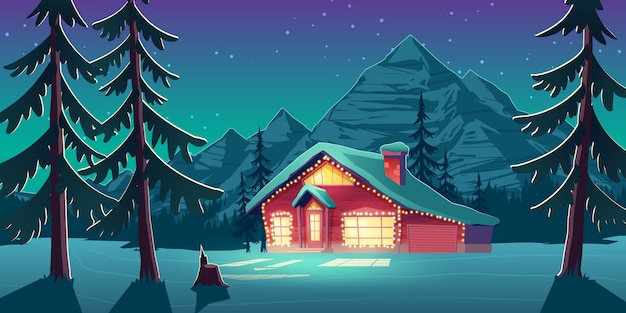 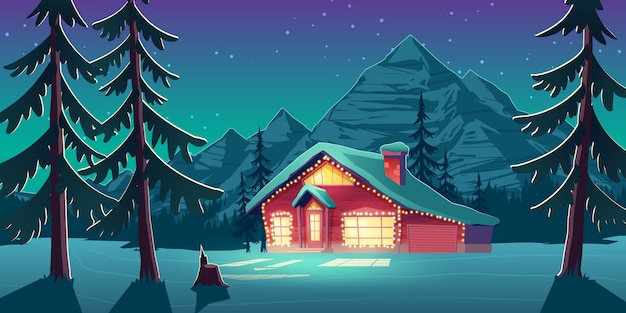 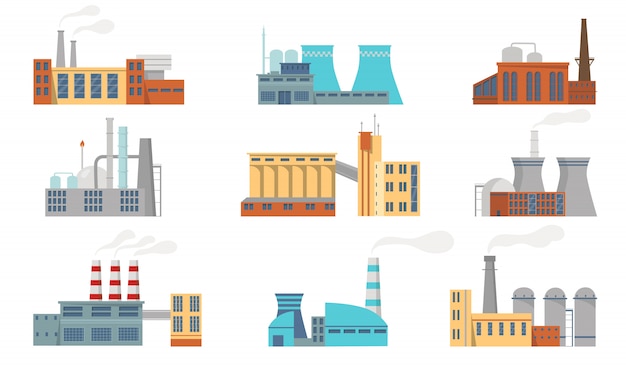 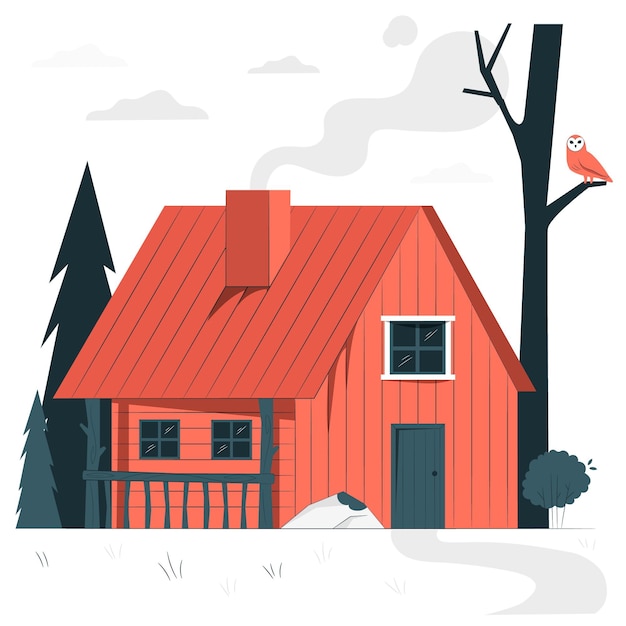 [Speaker Notes: Switching back to episode one, when we implemented the temperature and pH dependent alternative kparticle for the TMI-catalyzed O2 pathway in the TMI_sens sensitivity run, we saw that most of the secondarily produced sulfur aerosol was HMS and not from the TMI-pathway – which was consuming almost all of the sulfur dioxide in the Base_Het run

And why is that?]
Ep 1 (Jan 25th – Feb 11th)
HMS Enhancement with Alternative TMI-catalyzed O2 oxidation pathway (TMI_sens)
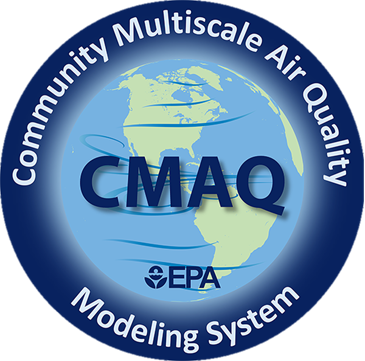 9
CMAQ Sulfur Aerosol Speciation
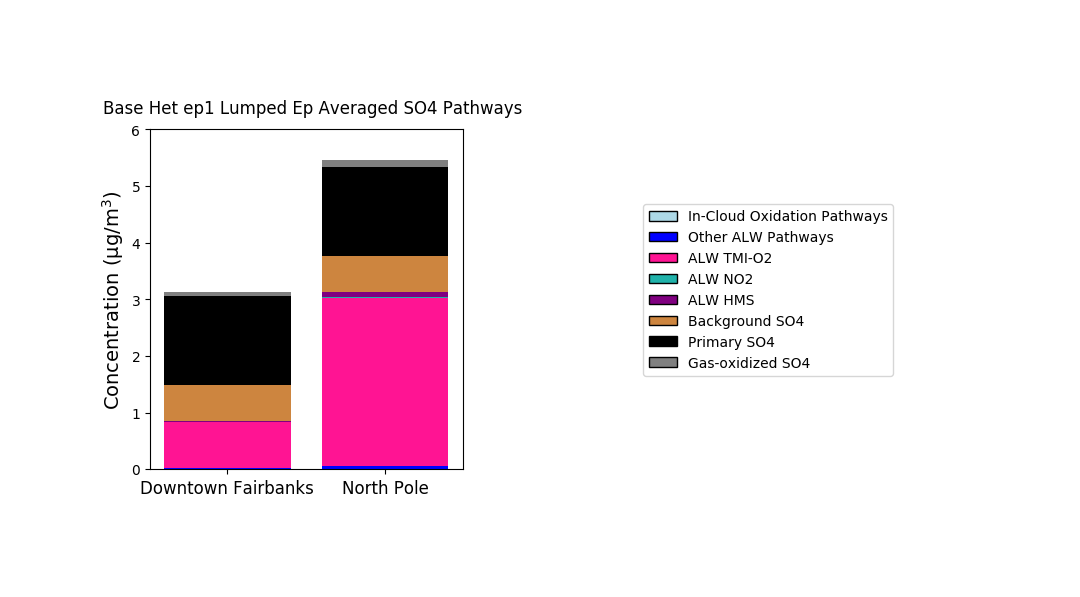 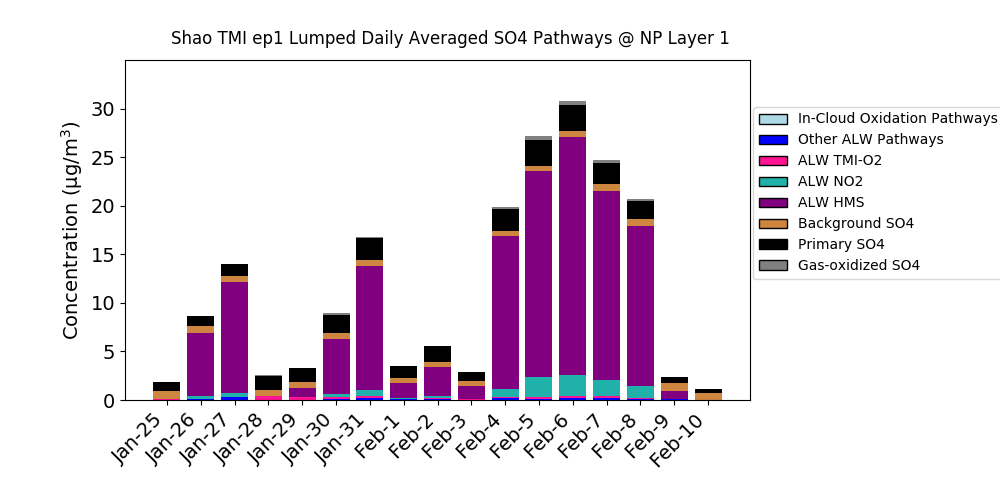 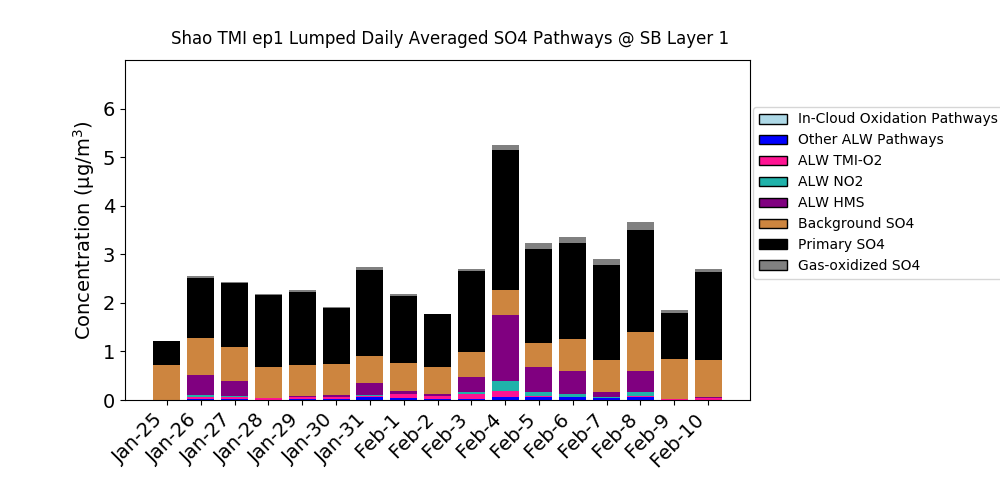 North Pole
Downtown Fairbanks
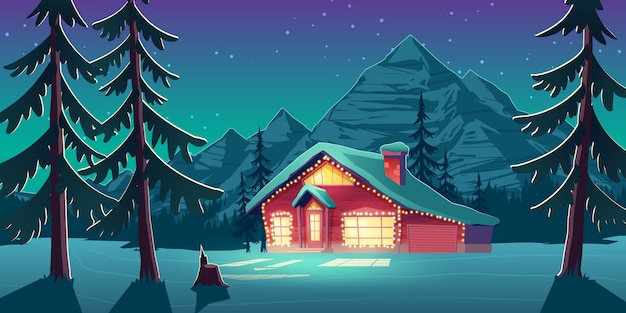 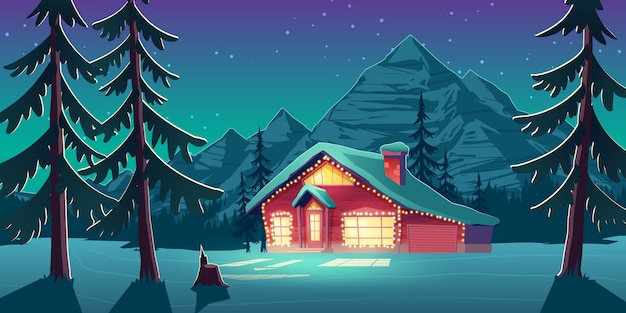 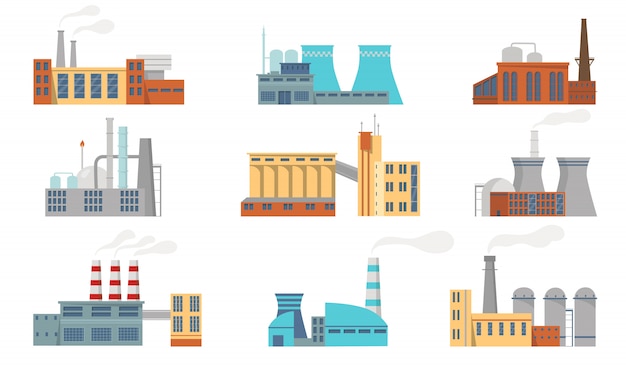 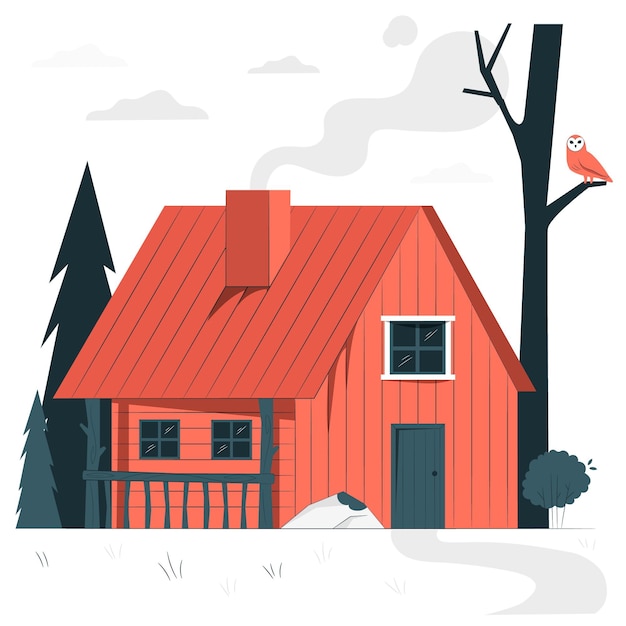 TMI-catalyzed O2 oxidation pathway is limited due to decreased temperatures in this sensitivity run (TMI_sens)
[Speaker Notes: Well this alternative rate expression is slowed down by decreased temperatures. And so all of that SO2 is now freed up to react with other oxidants and reactants and it’s reactant of choice in this model run is formaldehyde. And a lot more HMS is produced in North Pole than Fairbanks!]
Ep 1 (Jan 25th – Feb 11th)
HMS Enhancement with Alternative TMI-catalyzed O2 oxidation pathway (TMI_sens)
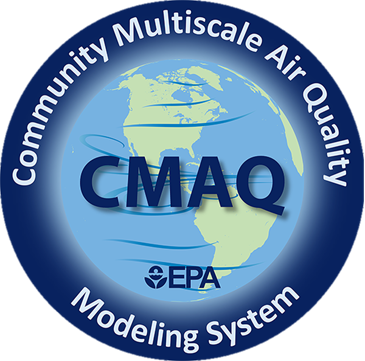 9
CMAQ Sulfur Aerosol Speciation
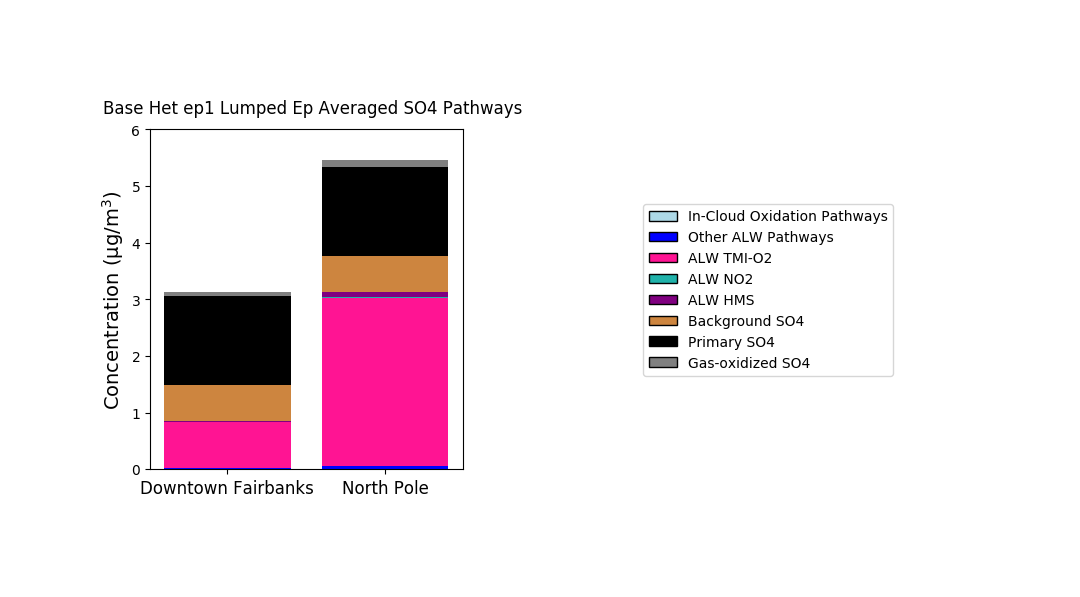 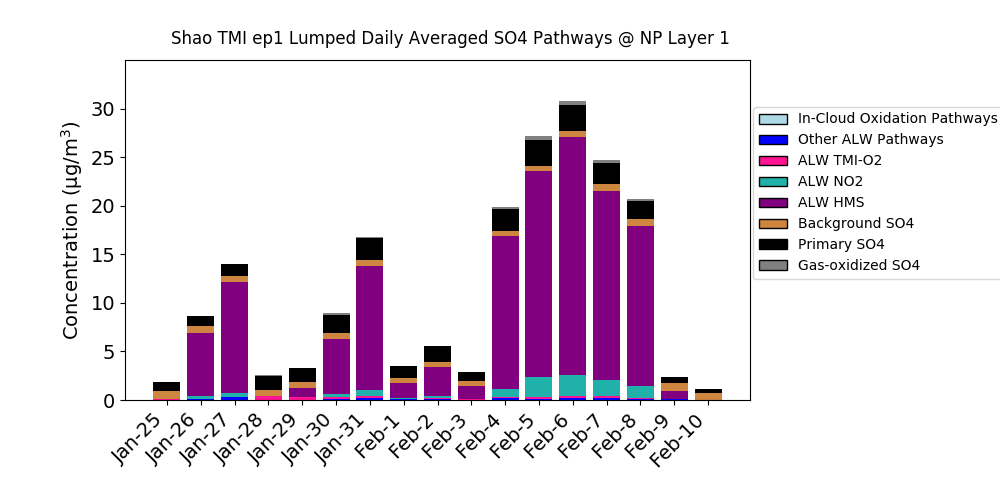 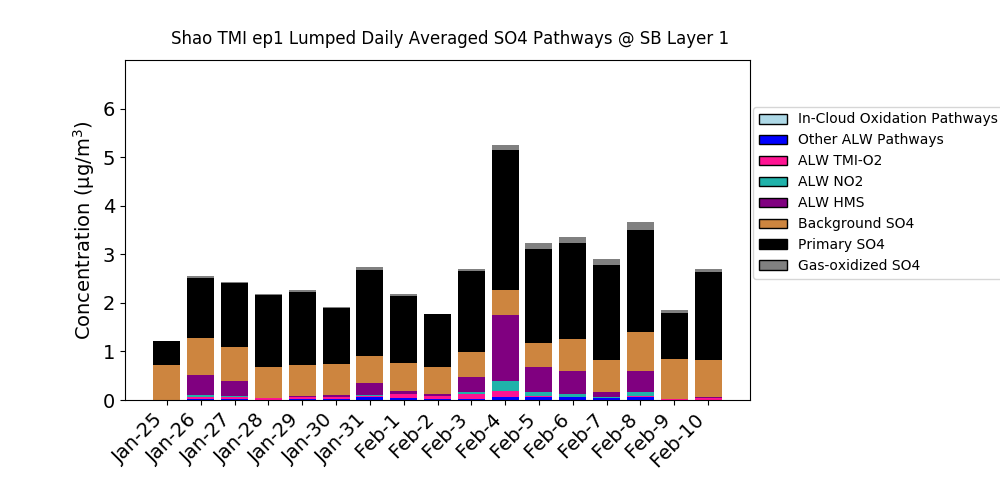 North Pole
Downtown Fairbanks
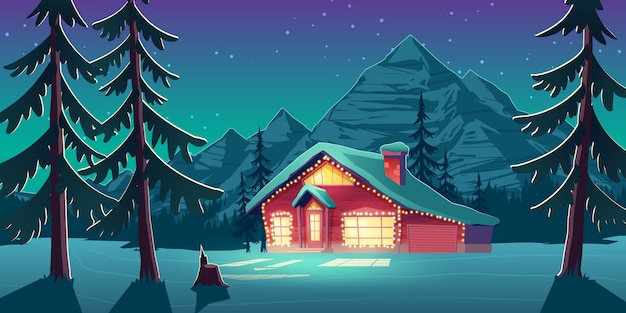 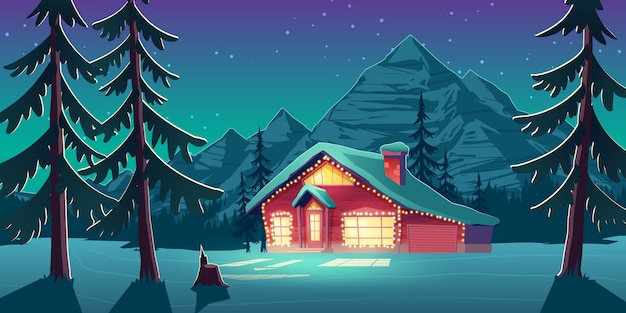 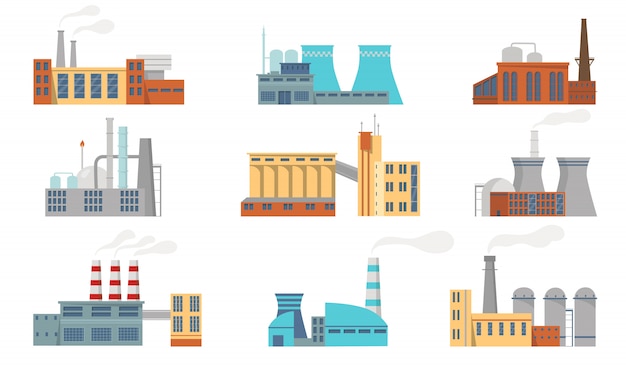 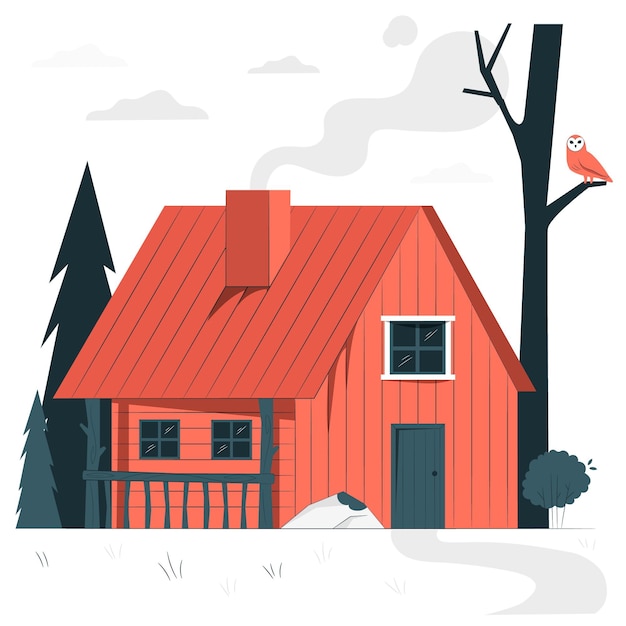 TMI-catalyzed O2 oxidation pathway is limited due to decreased temperatures in this sensitivity run (TMI_sens)
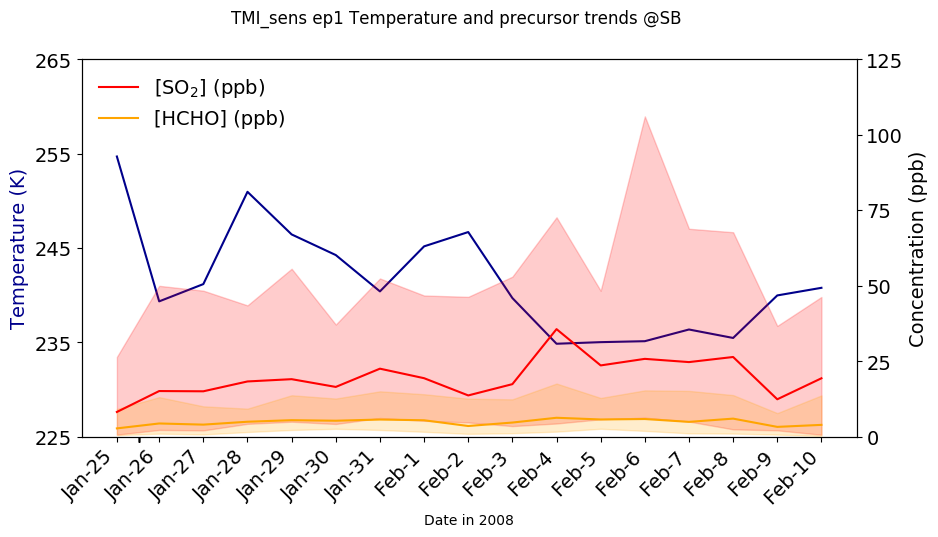 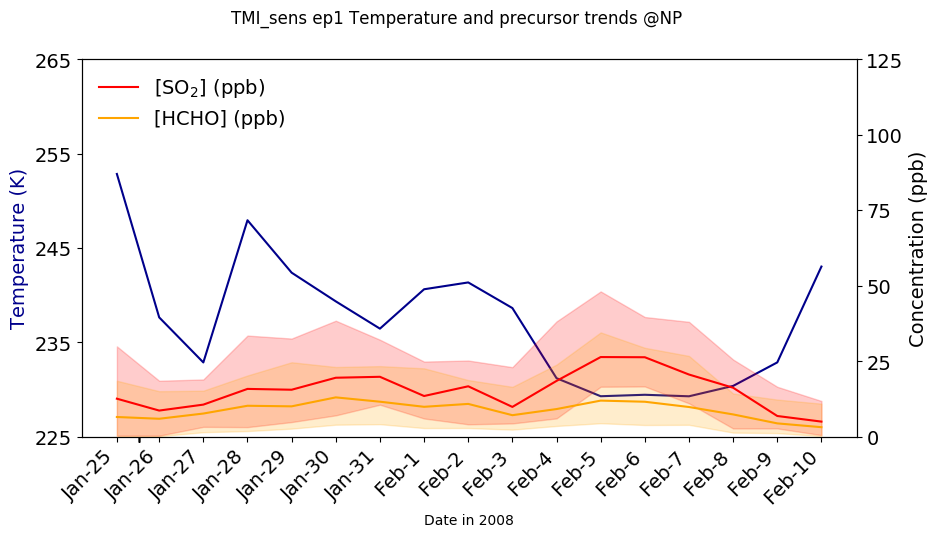 [Speaker Notes: So lets dive a little bit more into what is contributing to this abundance of modeled HMS. What I have plotted below each site’s sulfur aerosol speciation plots are daily average max and min concentrations of sulfur dioxide and formaldehyde in ppb and then daily average temperatures in blue. We see that although sulfur dioxide concentrations are higher in Fairbanks than North Pole, however 1) temperatures are colder in North Pole and 2) there is more formaldehyde there as well.]
Ep 1 (Jan 25th – Feb 11th)
HMS Enhancement with Alternative TMI-catalyzed O2 oxidation pathway (TMI_sens)
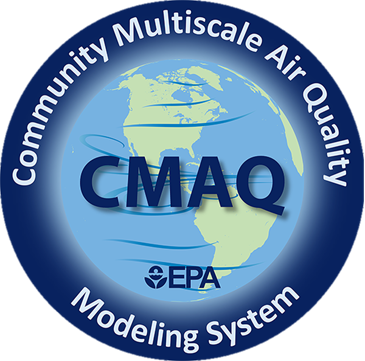 9
CMAQ Sulfur Aerosol Speciation
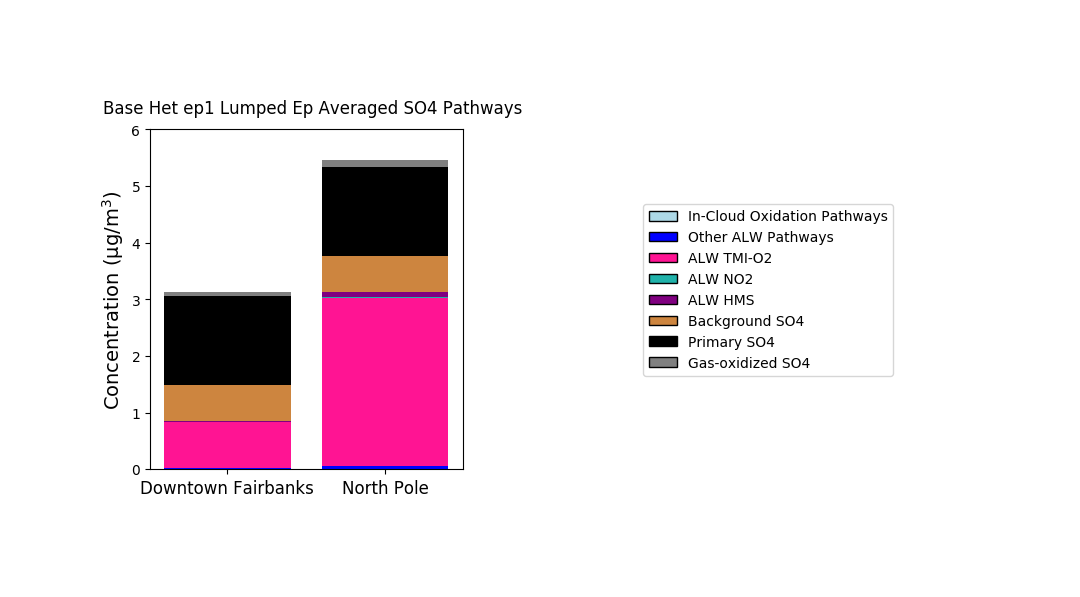 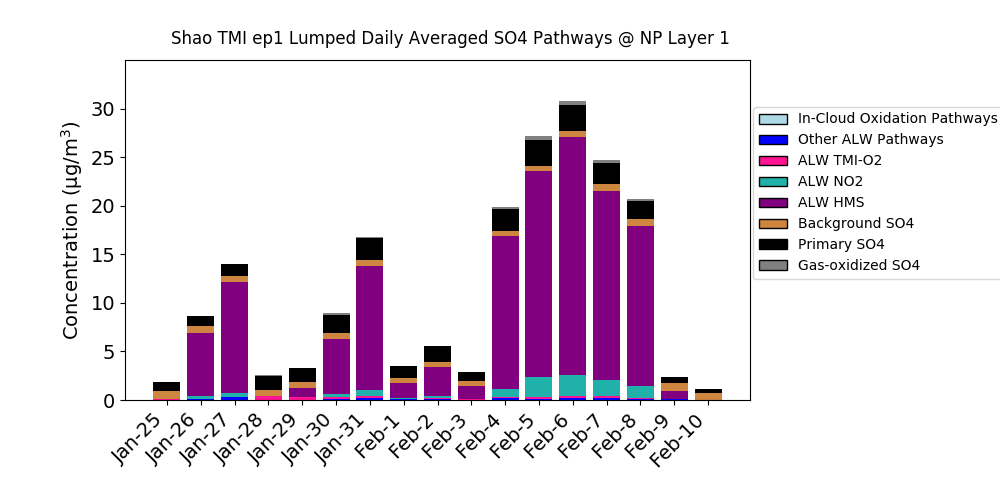 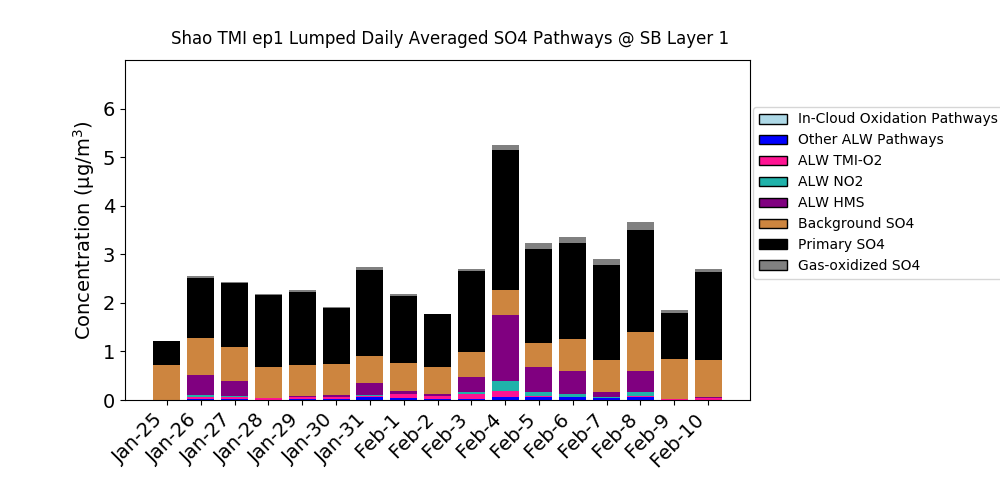 North Pole
Downtown Fairbanks
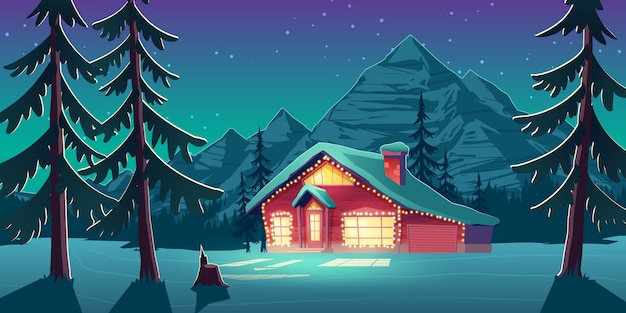 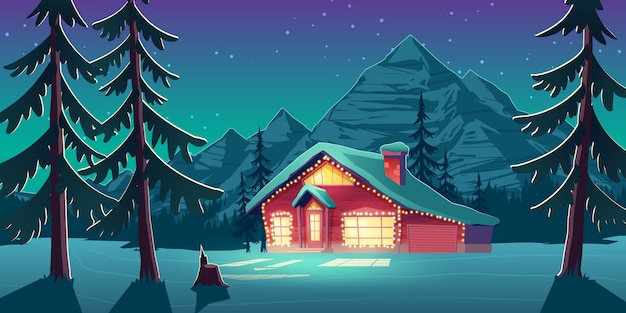 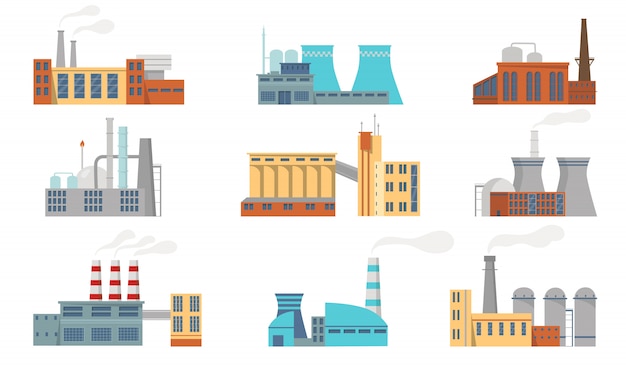 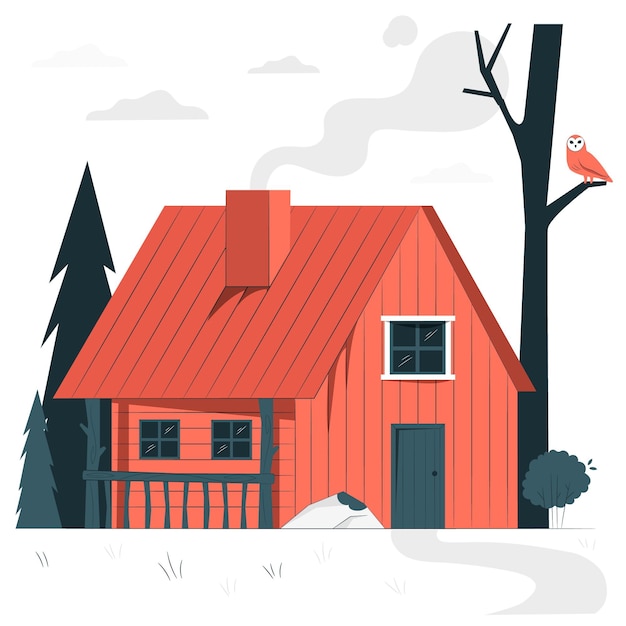 TMI-catalyzed O2 oxidation pathway is limited due to decreased temperatures in this sensitivity run (TMI_sens)

SO2 then favors reacting with HCHO to form HMS in this sensitivity run – especially at temperatures < 245 K
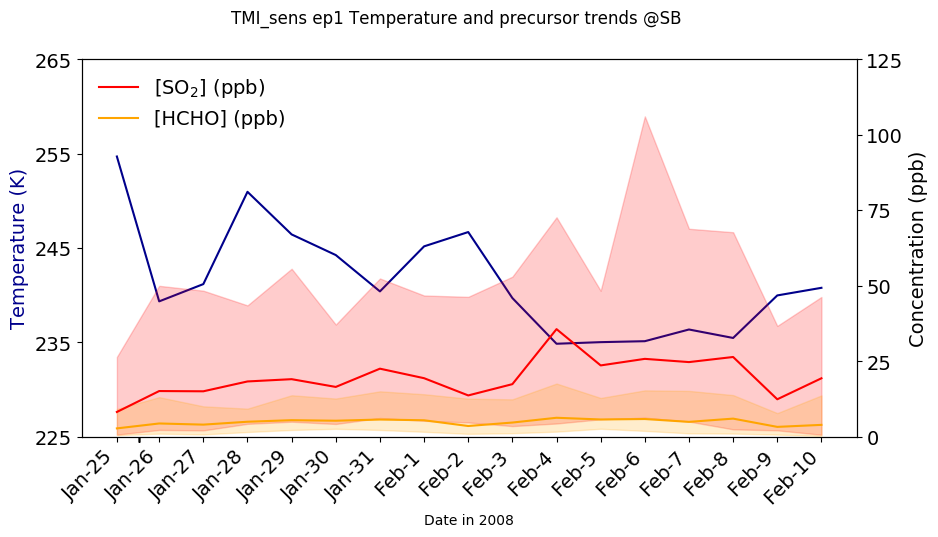 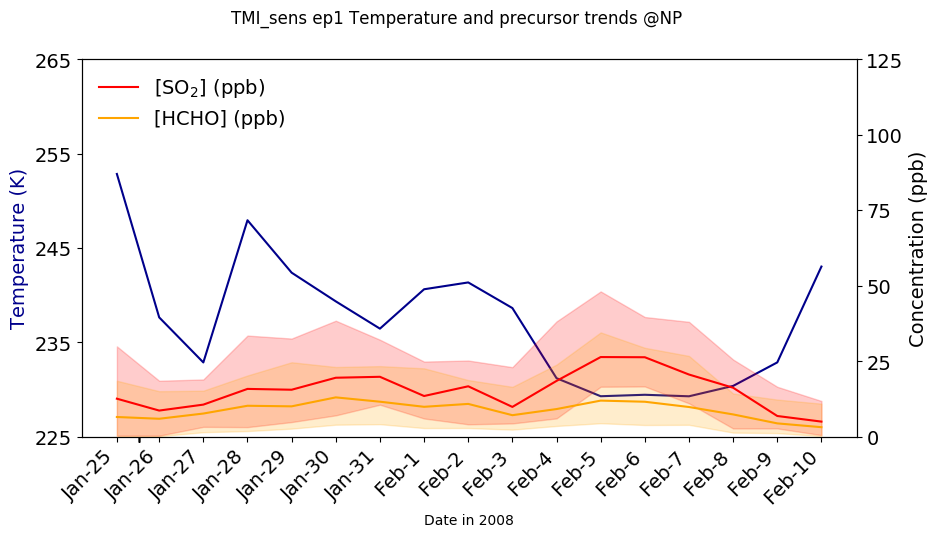 [Speaker Notes: And on the days where HMS skyrockets in North Pole, the temperature is below 235K – so more there is more formaldehyde, and although it is one of the more volatile organics, more is dissolving and reacting with SO2 in aqueous aerosols.

when going from the effective H-law at 273K to 233K the H-law coeff decreases by ~90%]
Results from an ionic-strength dependent NO2 oxidation pathway (TMI_NO2_sens)
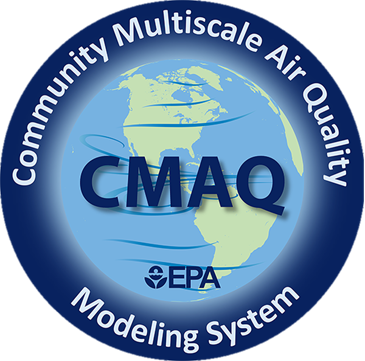 10
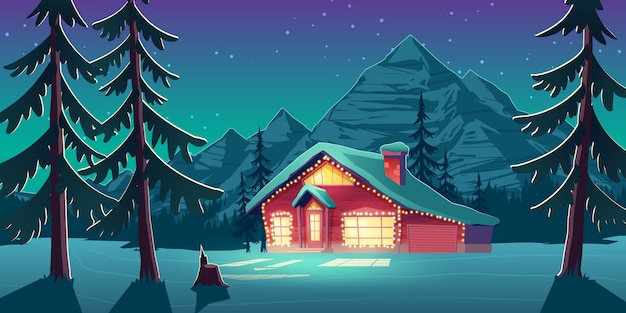 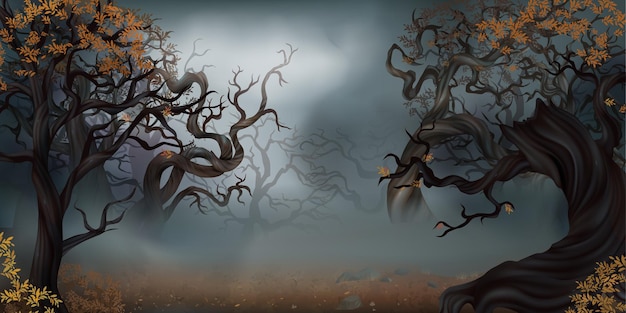 CMAQ Sulfur Aerosol Speciation
Ep 2 (Nov 4th – Nov 11th)
Ep 1 (Jan 25th – Feb 11th)
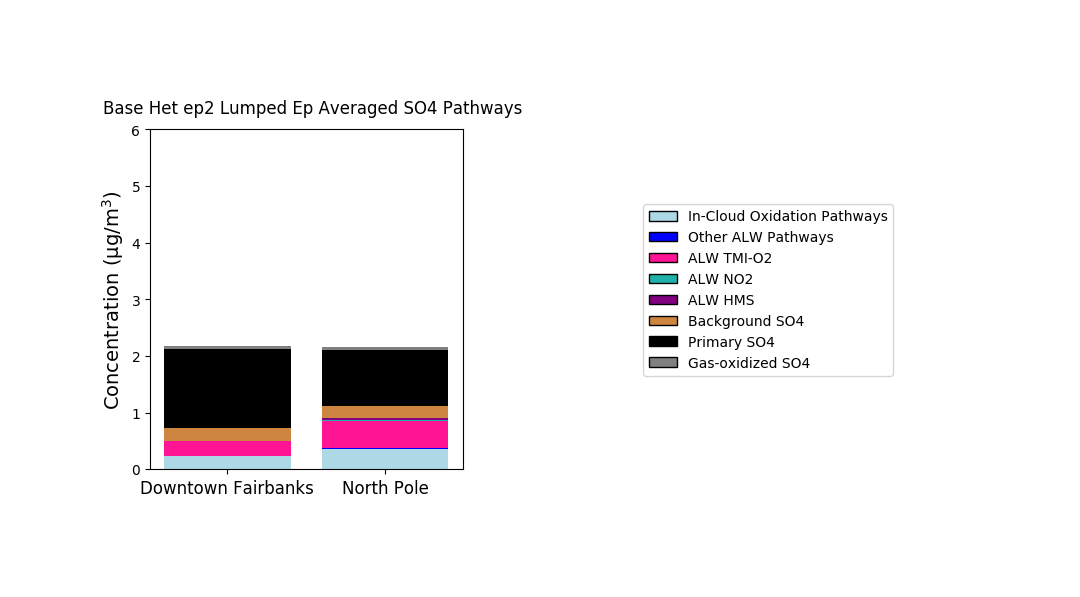 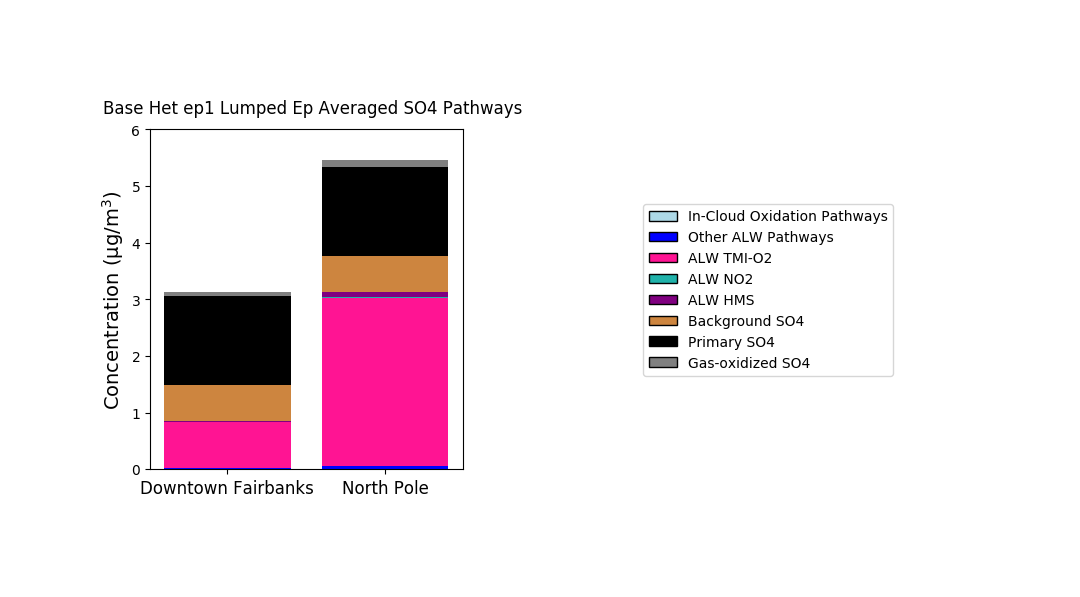 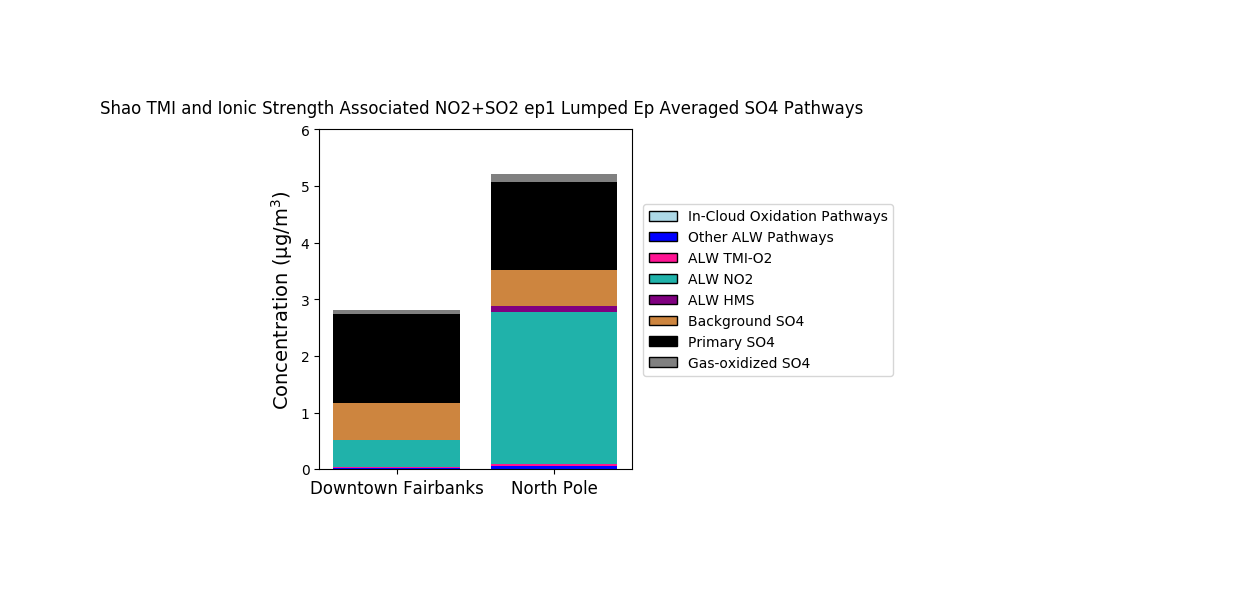 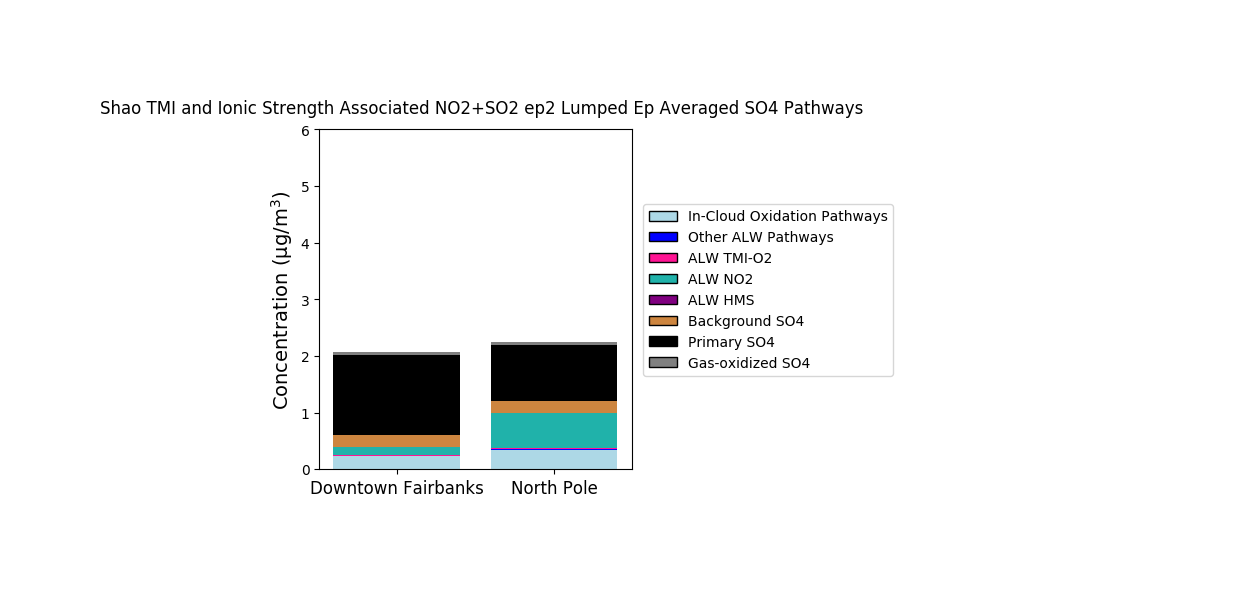 Base_Het
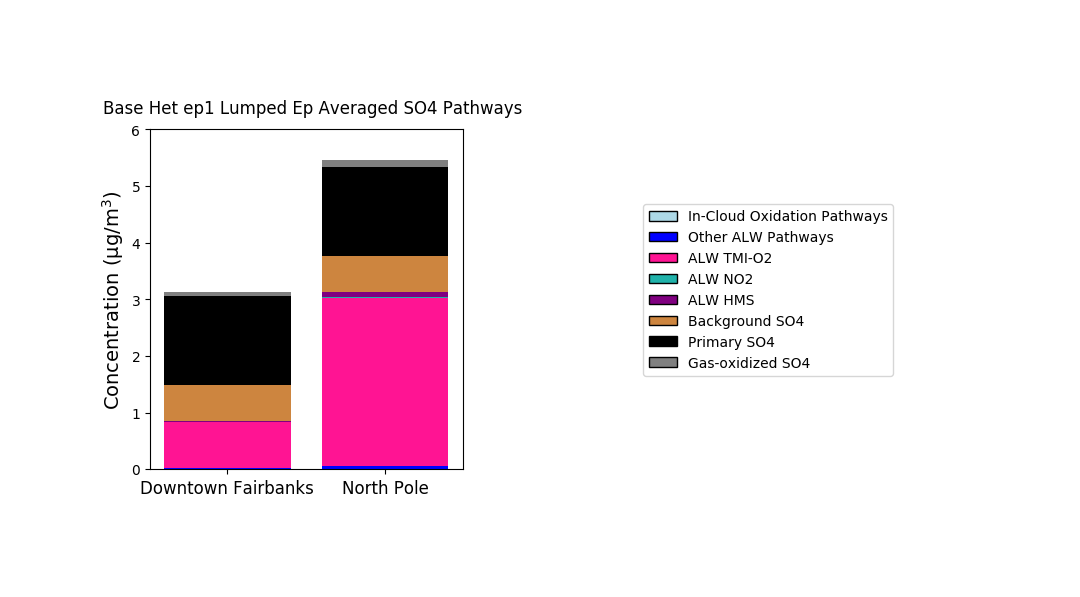 TMI_NO2_sens
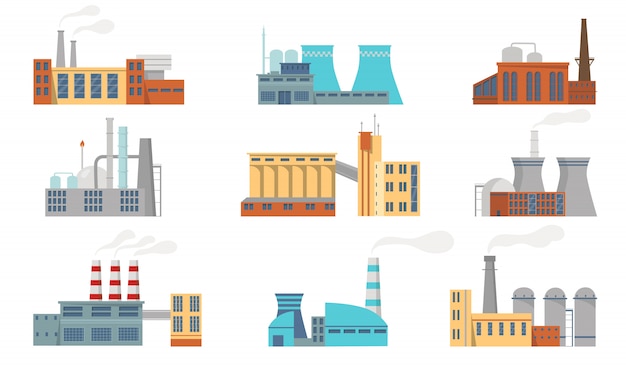 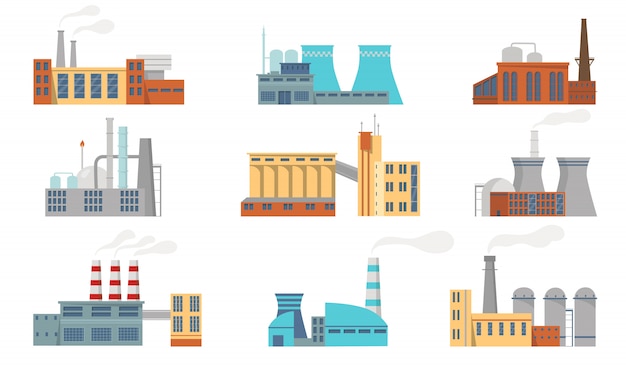 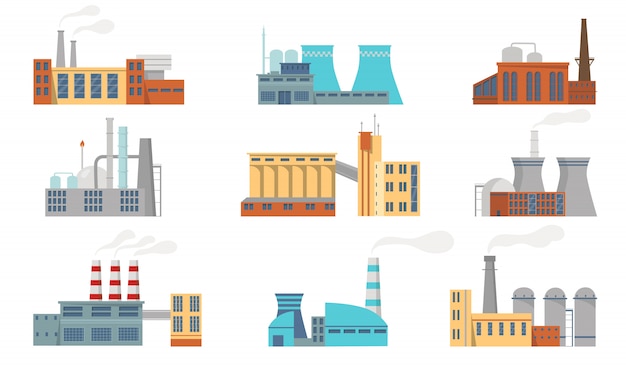 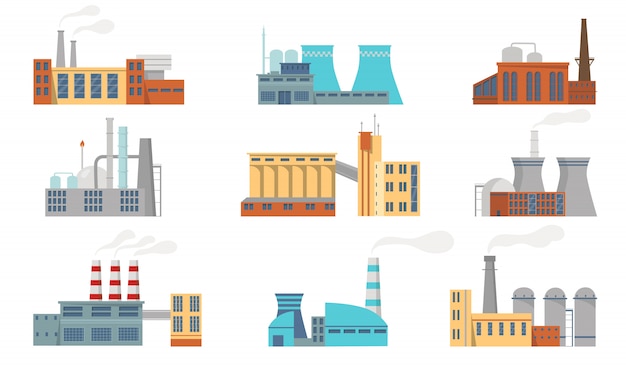 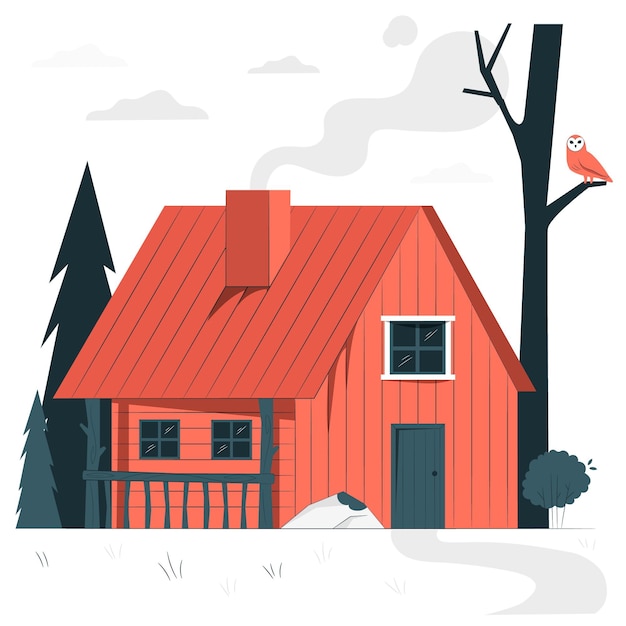 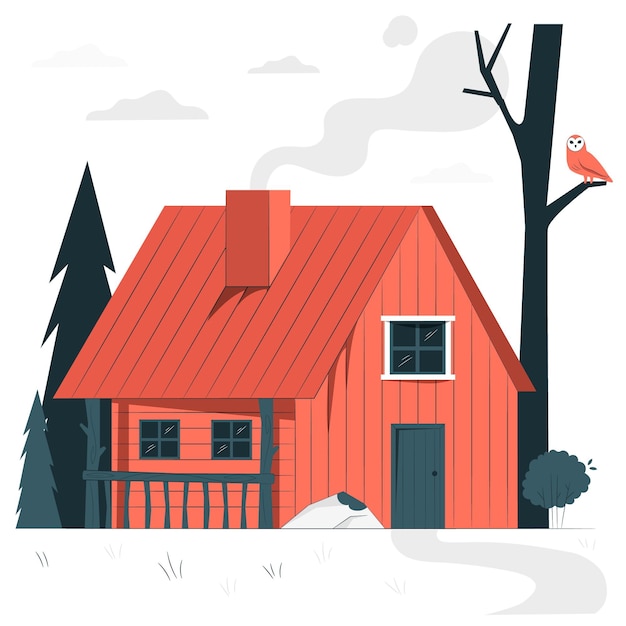 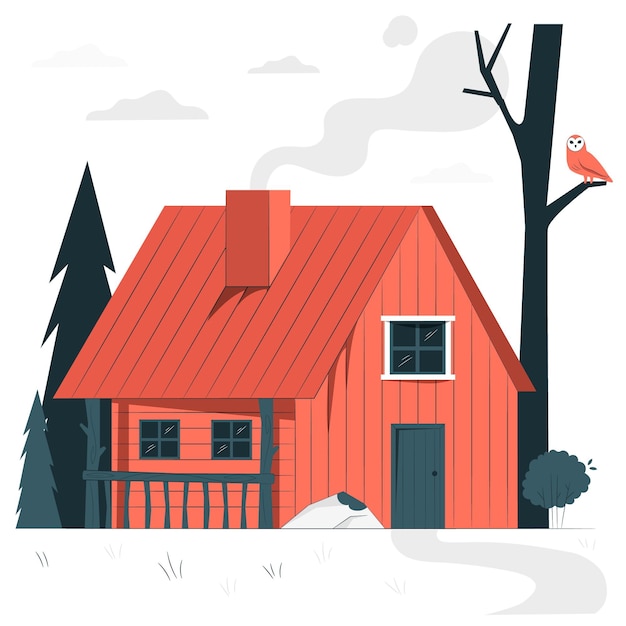 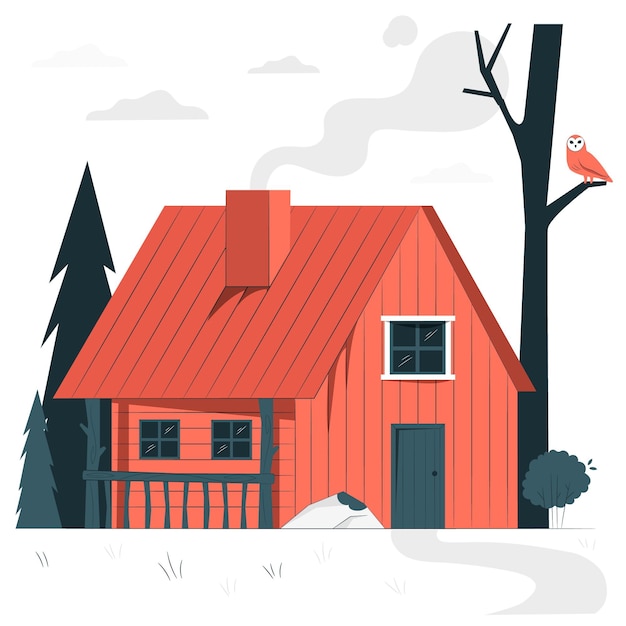 The Base_Het run and the TMI_NO2_sens run are similar in total secondary sulfur aerosol concentrations.

The TMI_NO2_sens run enhances sulfate concentrations from the heterogeneous NO2 oxidation pathway.
[Speaker Notes: In our last sensitivity model run we implemented an ionic-strength dependent NO2 oxidation pathway in the heterogeneous sulfur chemistry framework on top of the alternative TMI pathway. And this new NO2 pathways has one of the most aggressive rates of formation. 

We see that in both episodes, total sulfur aerosol between this sensitivity and the Base_Het case are pretty similar, however the pathway that produces the majority of secondary sulfur aerosol is the NO2 pathway, which is also out-competing HMS formation. We still don’t know which pathway is actually more important in this region however and so we are hopeful to find out more on sulfur aerosol formation pathways from the recent ALPACA field campaign that took place in the Fairbanks/North Pole region this past winter.

rate constant = 2e6 (no temperature dependence)
kparticle = [NO2]*rate constant.]
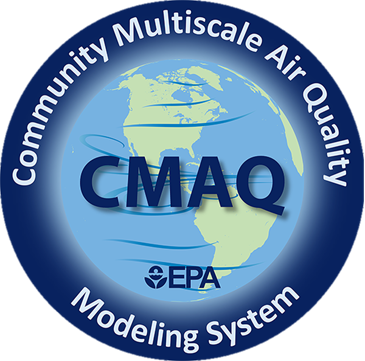 11
Alaska Domain Sulfur Aerosol Model Performance in Downtown Fairbanks
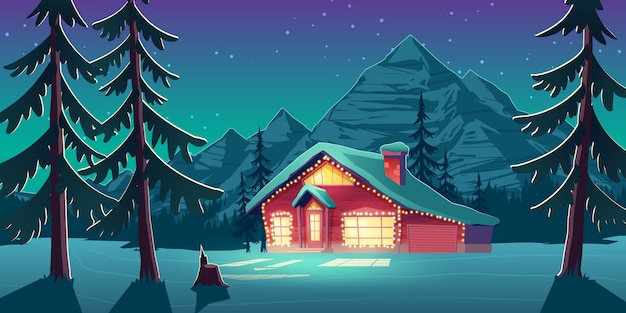 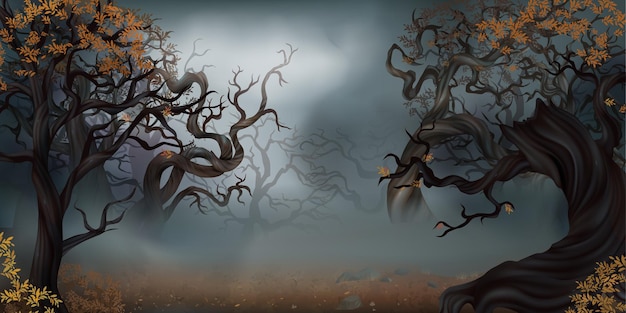 Ep 2 (Nov 4th – Nov 11th)
Ep 1 (Jan 25th – Feb 11th)
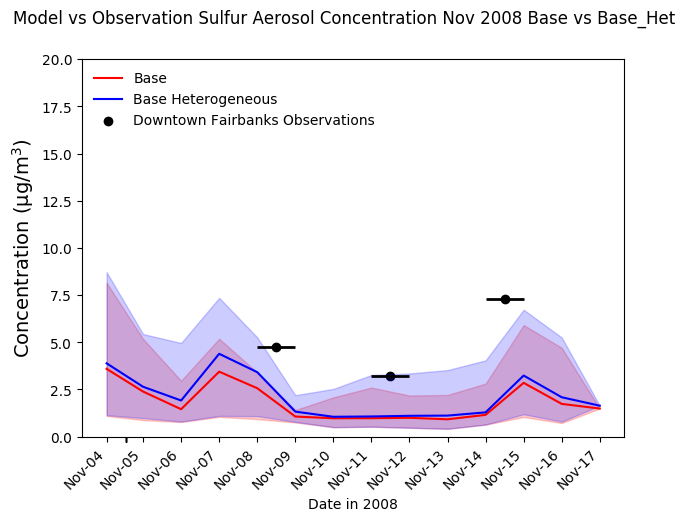 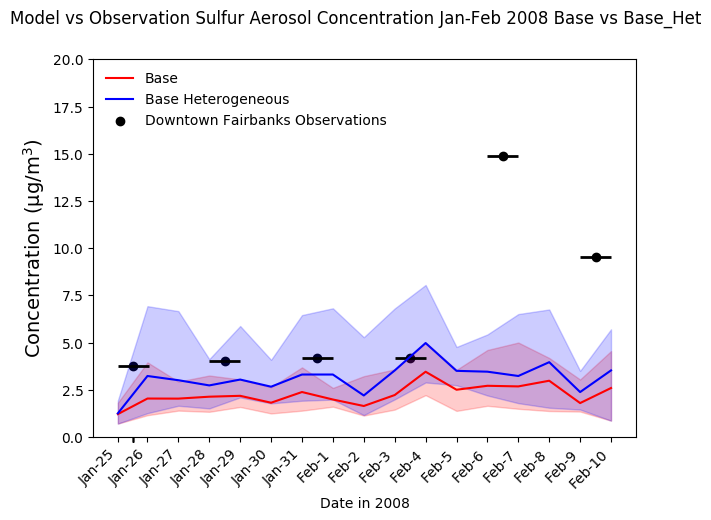 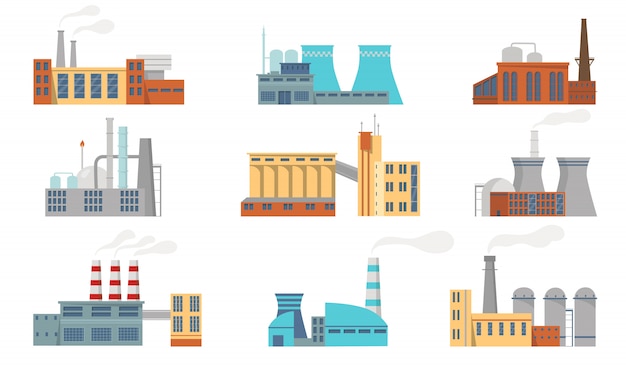 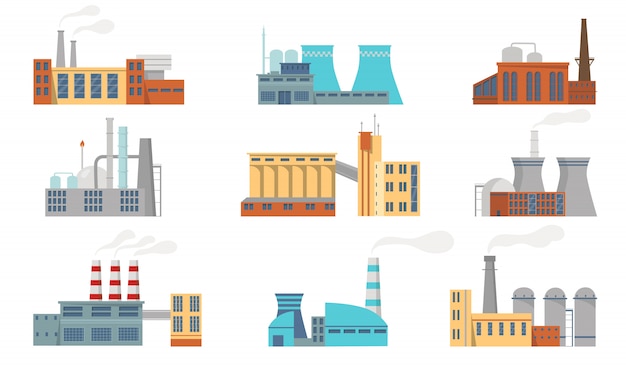 [Speaker Notes: Overall for both episodes in Alaska, the incorporation of heterogeneous sulfur chemistry is bringing the model closer to sulfur aerosol concentrations for both episodes.]
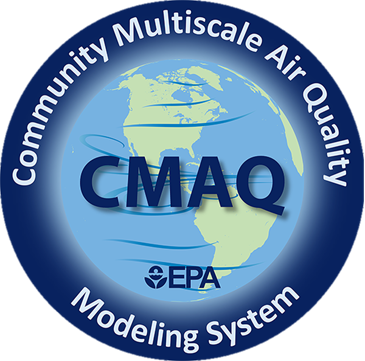 12
Alaska Domain Sulfur Aerosol Model Performance in Downtown Fairbanks
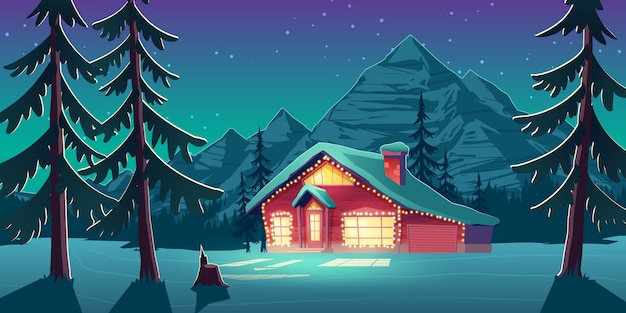 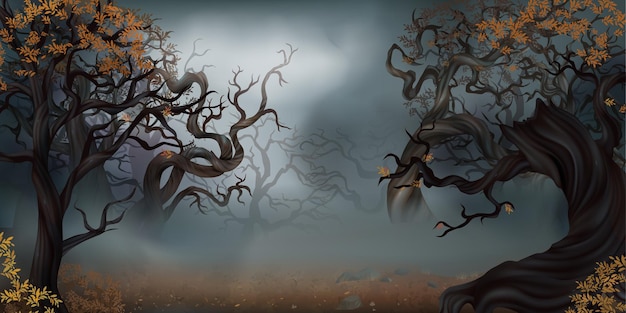 Ep 2 (Nov 4th – Nov 11th)
Ep 1 (Jan 25th – Feb 11th)
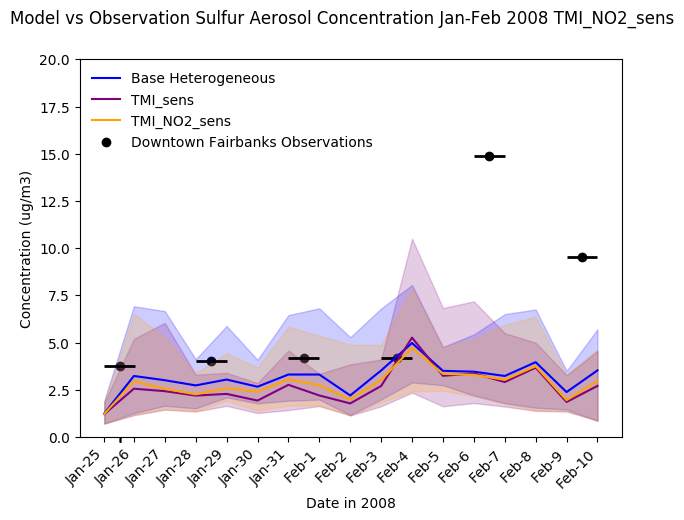 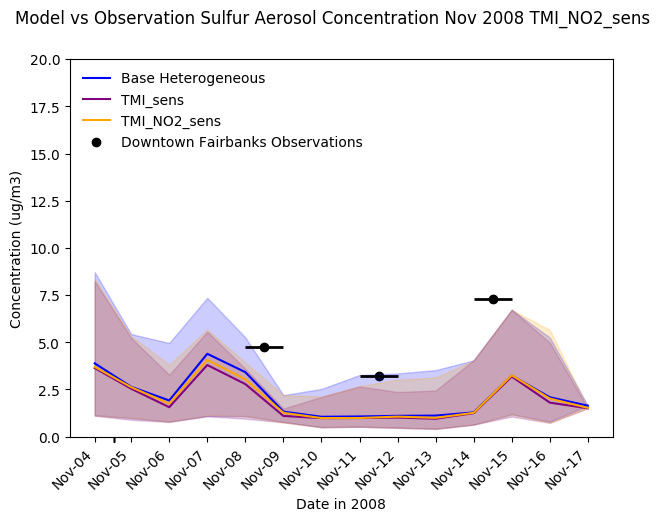 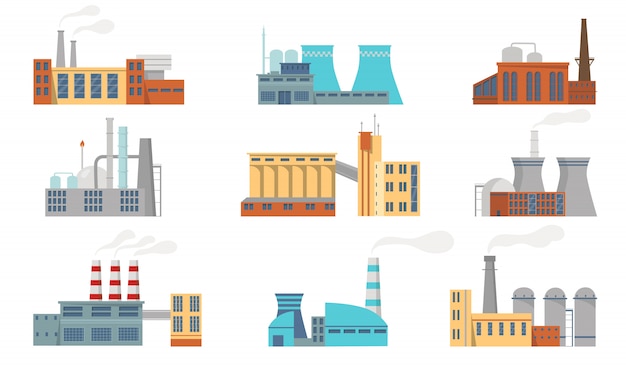 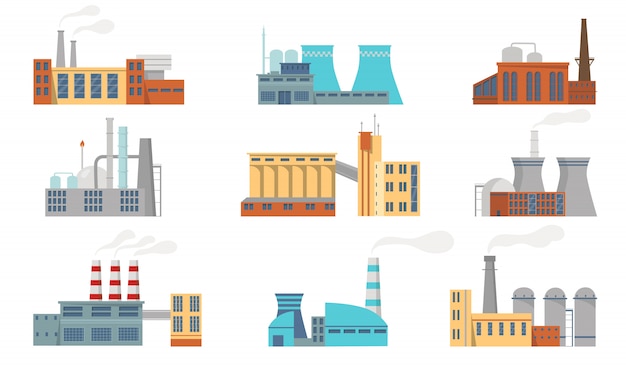 [Speaker Notes: And then sulfur aerosol produced in our sensitivity runs is a little bit less than in the Base_Het run.]
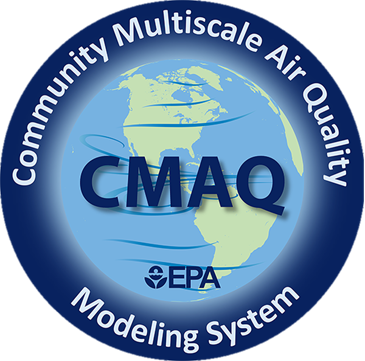 13
Alaska Domain Sulfur Aerosol Model Performance in Downtown Fairbanks
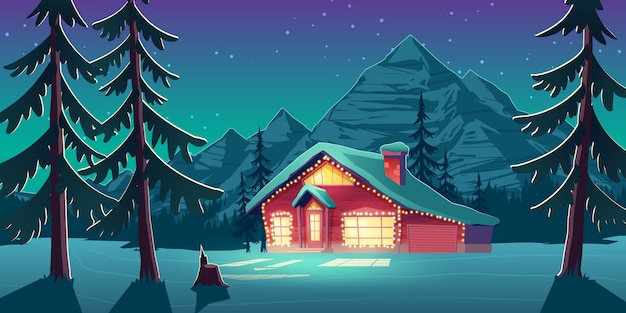 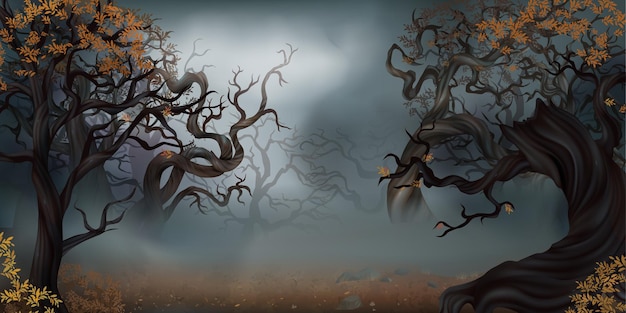 Ep 2 (Nov 4th – Nov 11th)
Ep 1 (Jan 25th – Feb 11th)
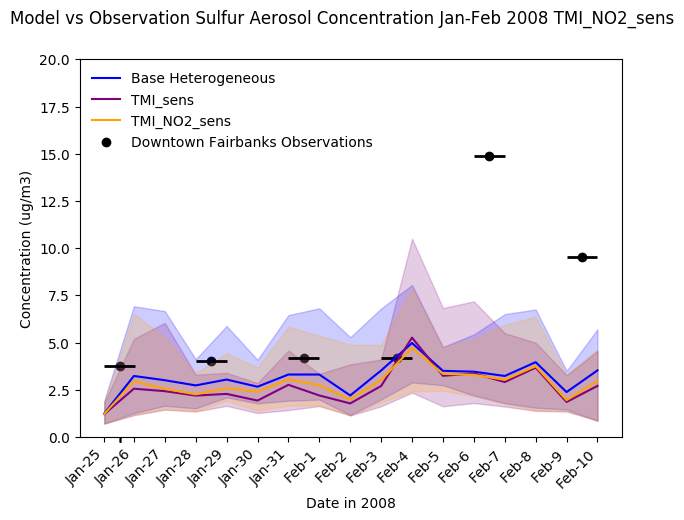 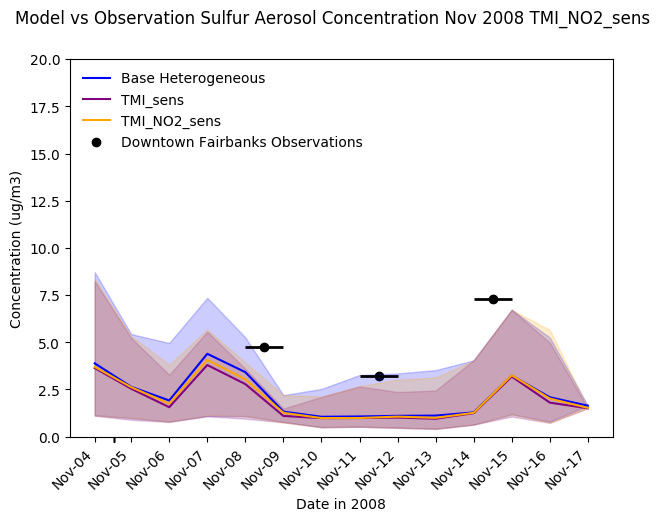 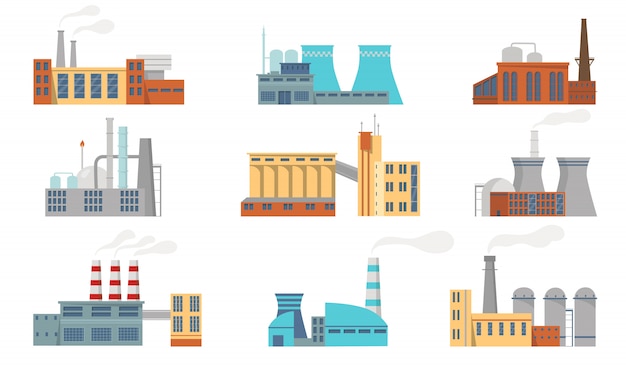 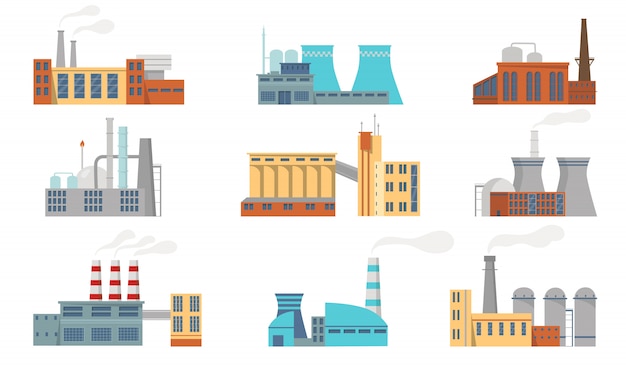 Only 1 monitor active during these episodes in 2008 in Downtown Fairbanks
[Speaker Notes: But we are only comparing to 1 monitor in the domain, and that monitor is in Downtown Fairbanks, so we are not able to assess the performance in North Pole where we saw much higher HMS being produced by the model in the TMI_sens run.]
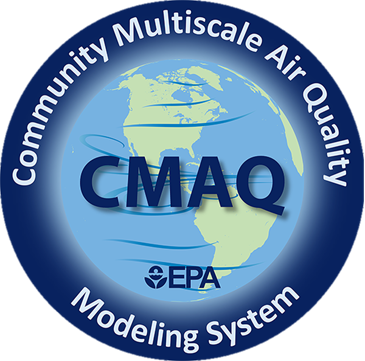 CMAQ-Hemispheric (Northern Hemisphere) Model Performance
14
Base_Het
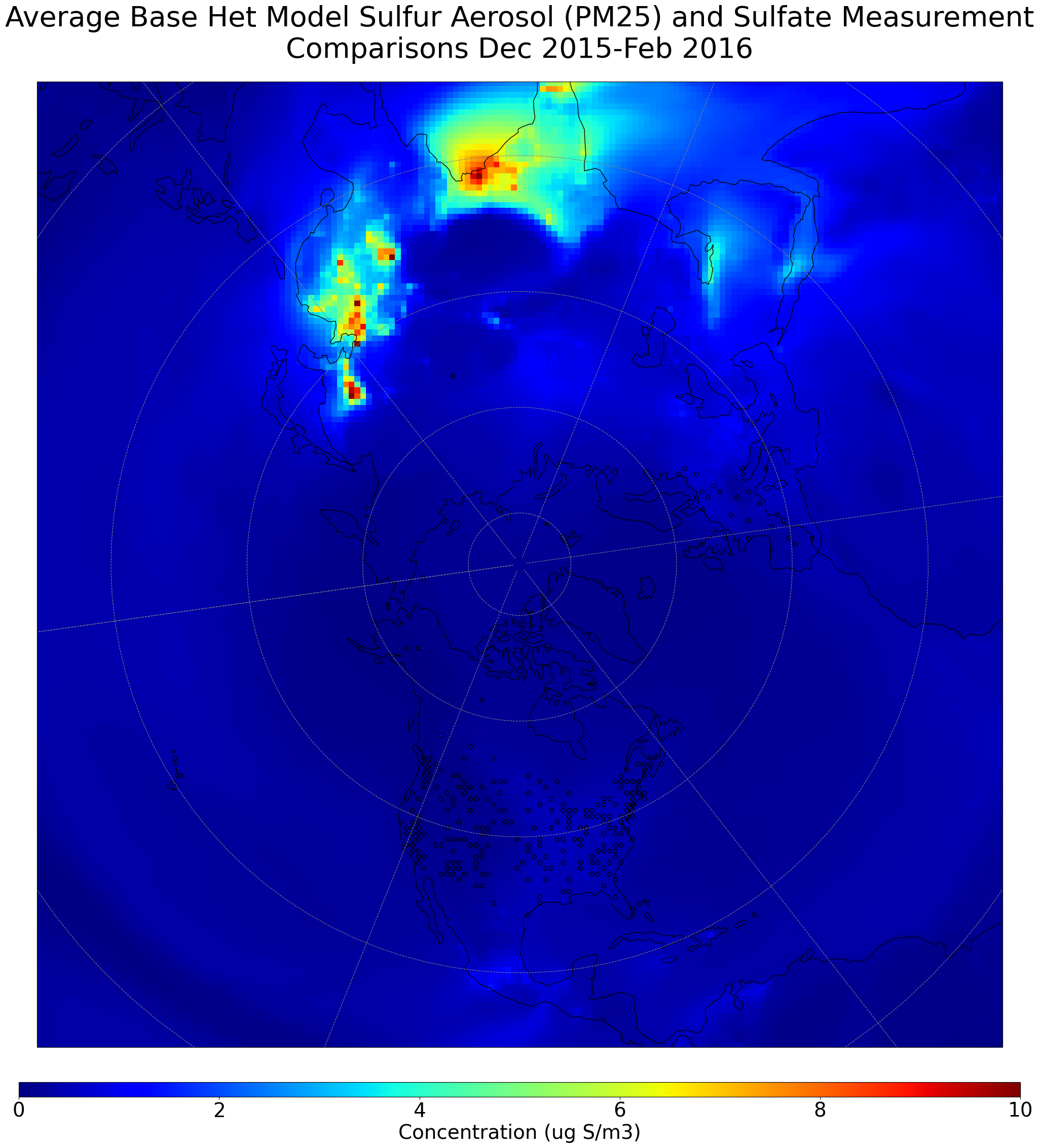 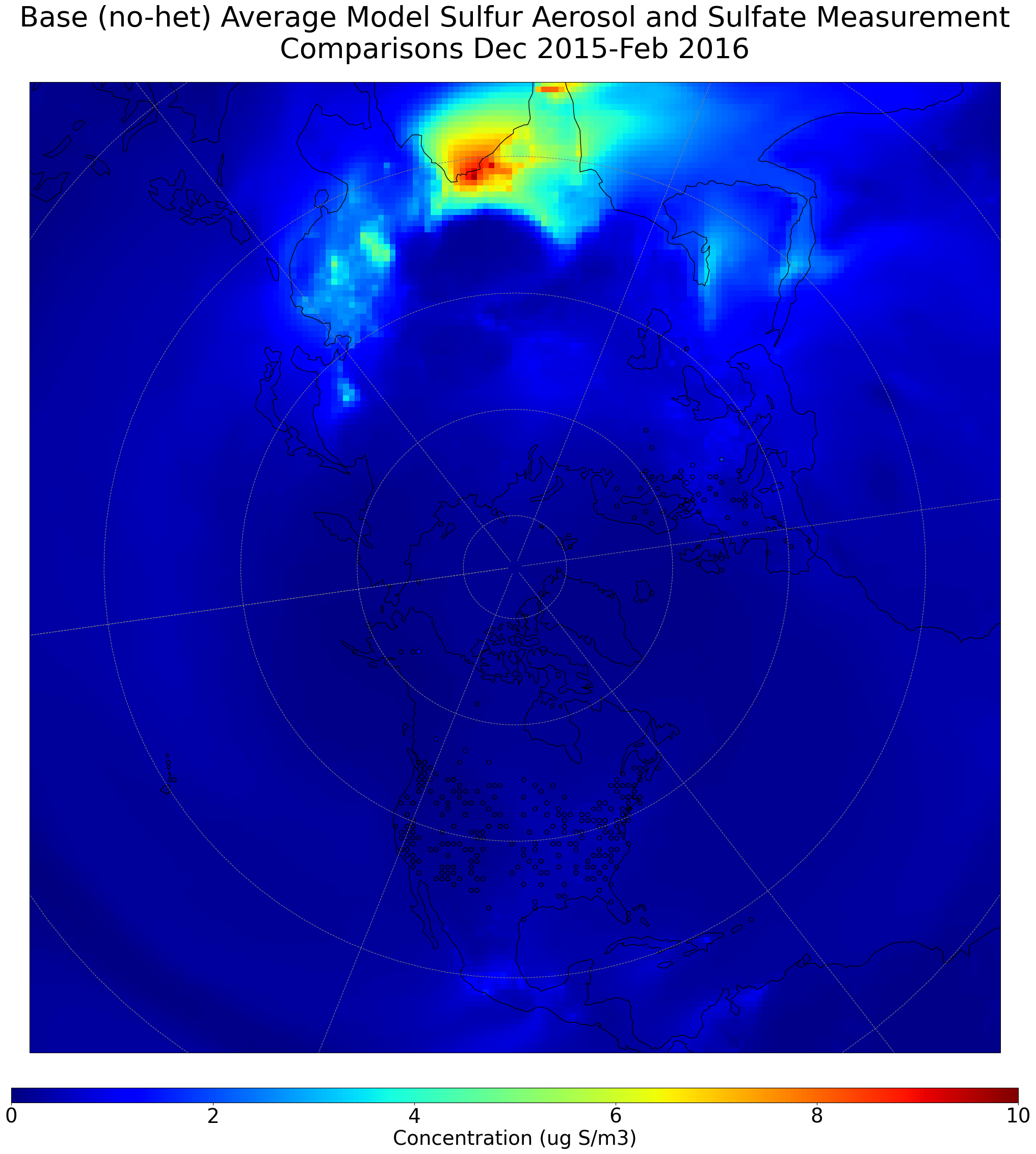 Average Sulfur Aerosol Concentrations (Dec 2015 – Feb 2016)
[Speaker Notes: So we also did a Hemispheric run to compare our modeling runs to more observations. What I’m showing to the left are average sulfur aerosol concentrations produced from the Base_Het run overlayed by observed averages for this time period and there is pretty good agreement on average.]
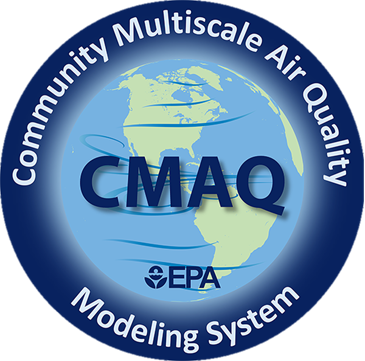 CMAQ-Hemispheric (Northern Hemisphere) Model Performance
14
Base_Het
Model-Measurement Tsinghua University, Beijing
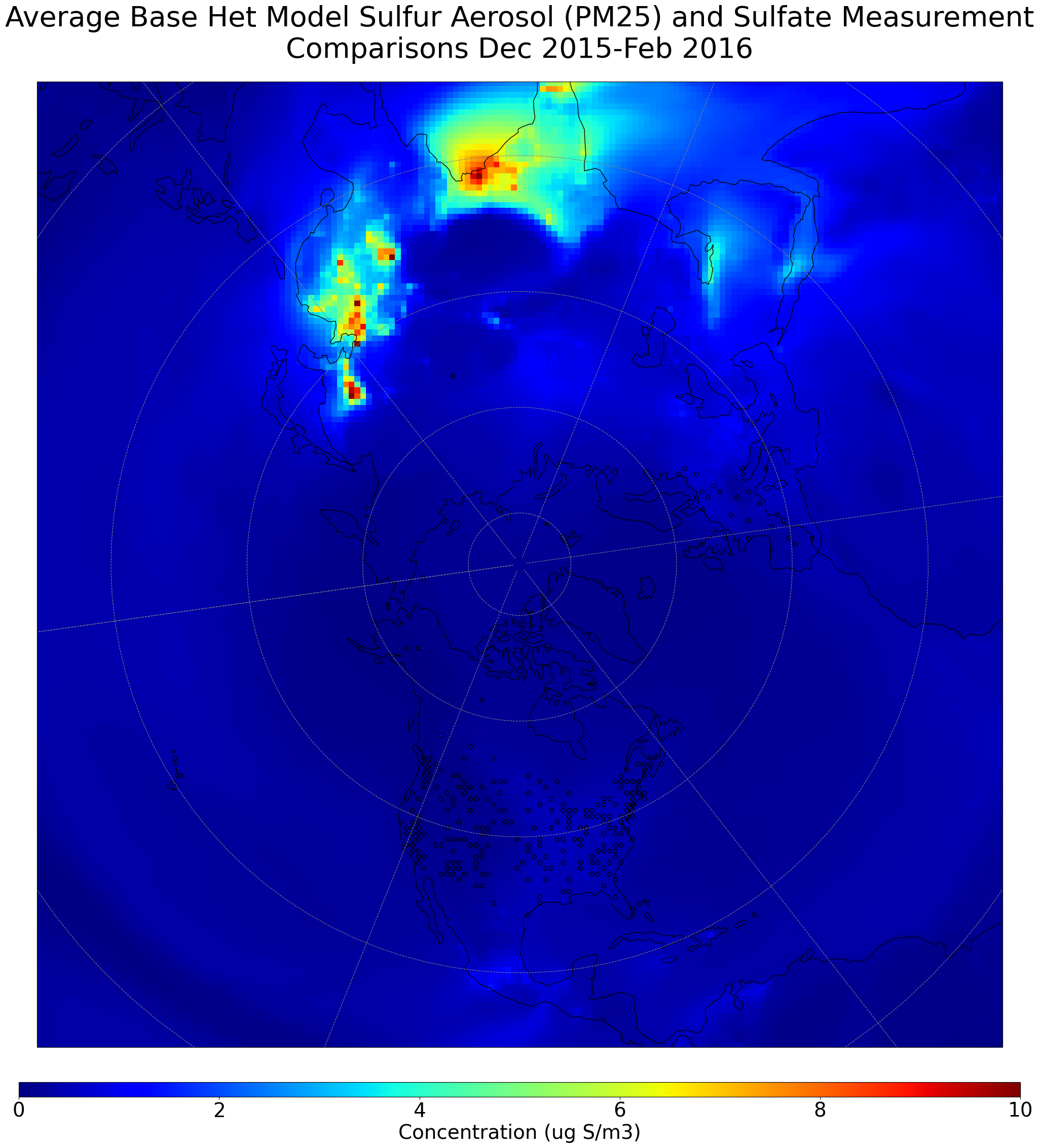 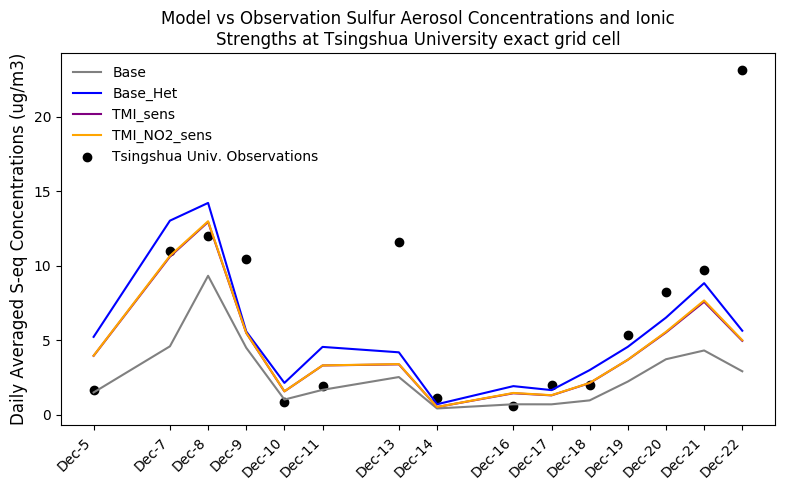 Observational data from Zhang et al., 2021
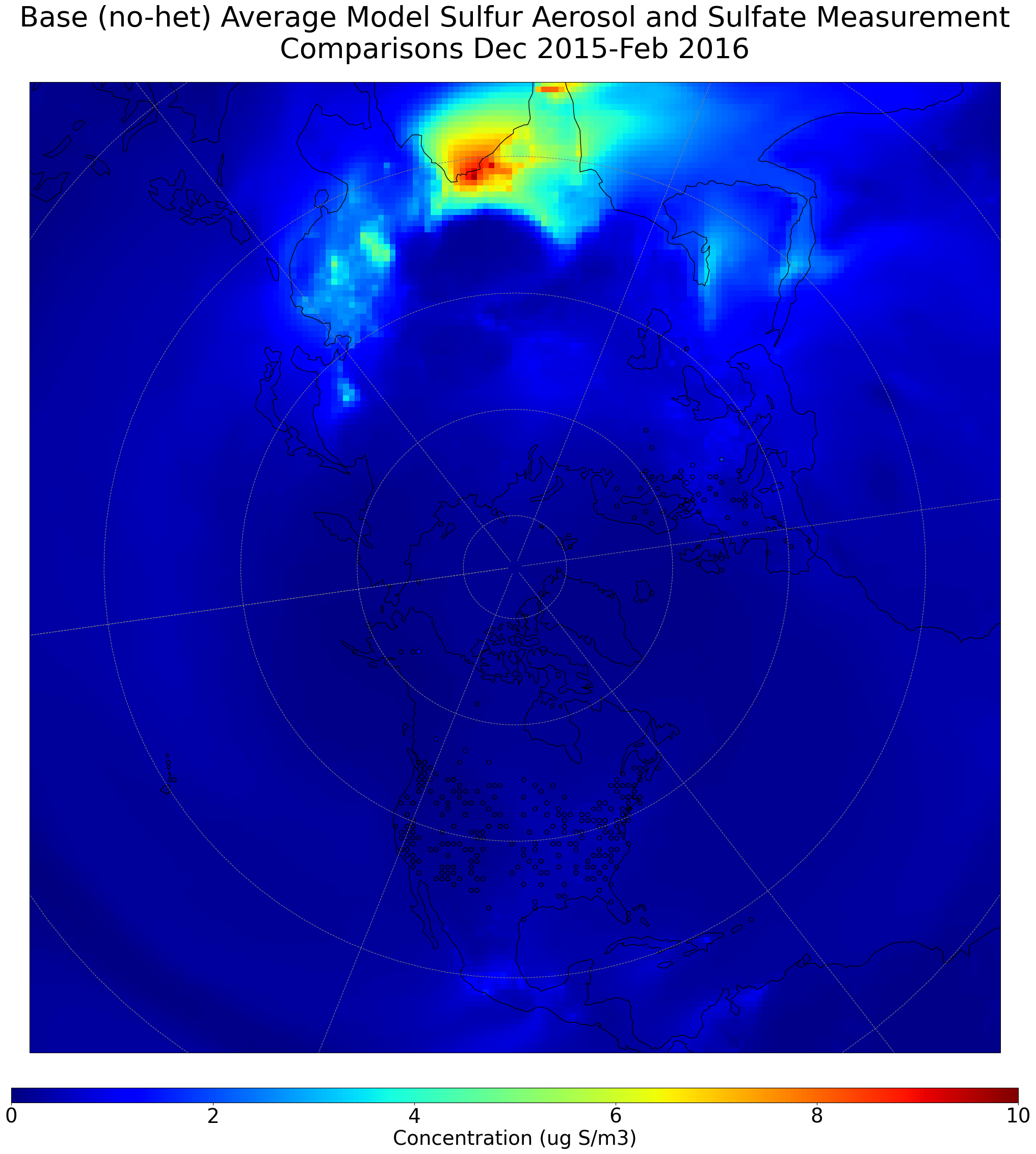 Average Sulfur Aerosol Concentrations (Dec 2015 – Feb 2016)
[Speaker Notes: And then we compared CMAQ model output from our runs to observations from Tsinghua University published in Zhang et al., 2021. Tsinghua University is in Beijing, where they also experience winter-time haze events]
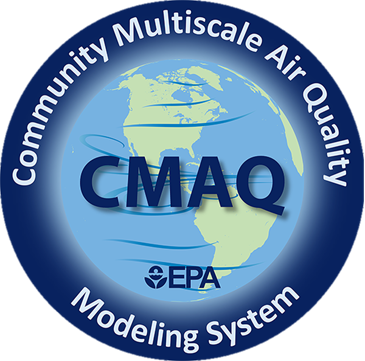 CMAQ-Hemispheric (Northern Hemisphere) Model Performance
14
Base_Het
Model-Measurement Tsinghua University, Beijing
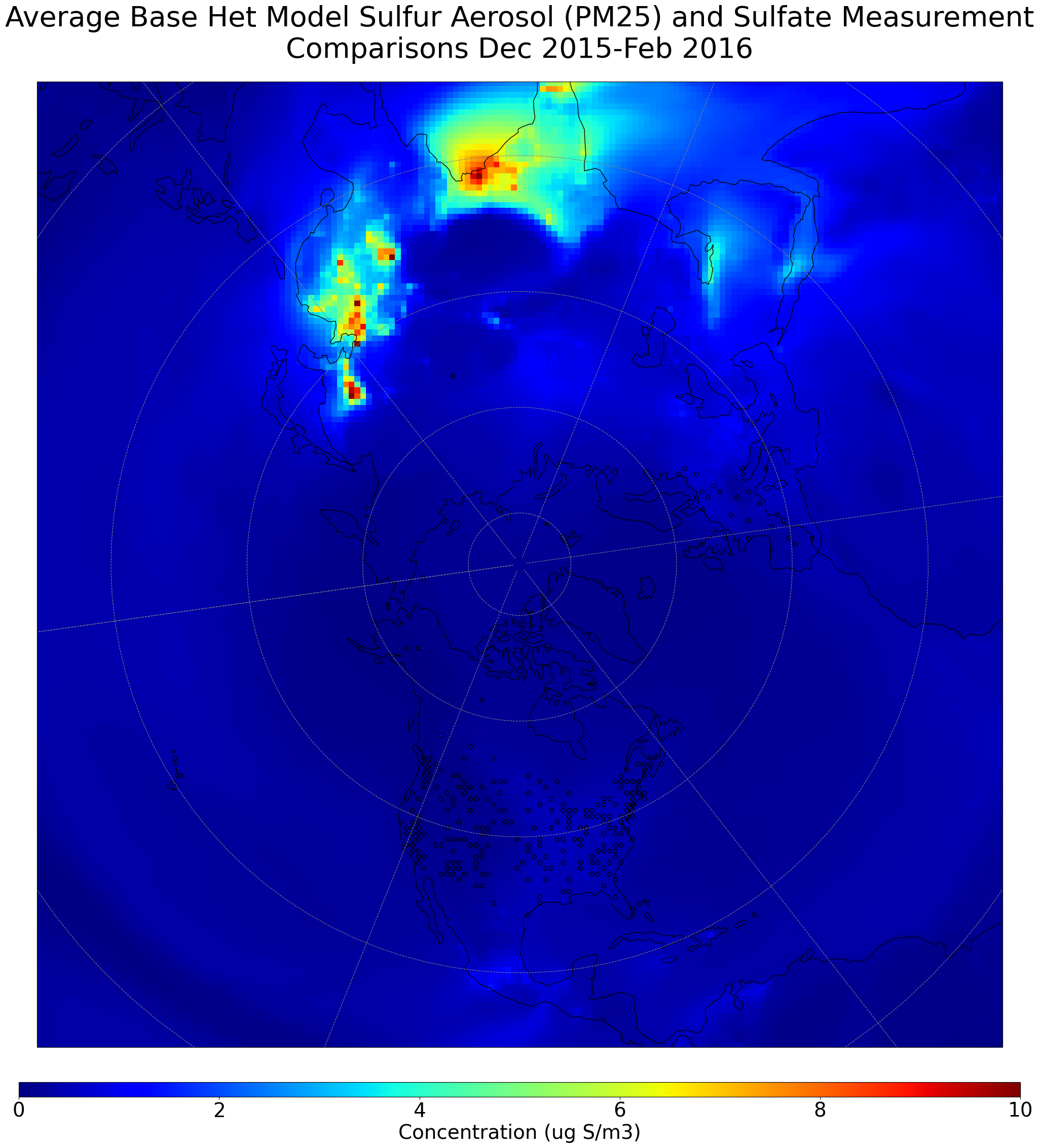 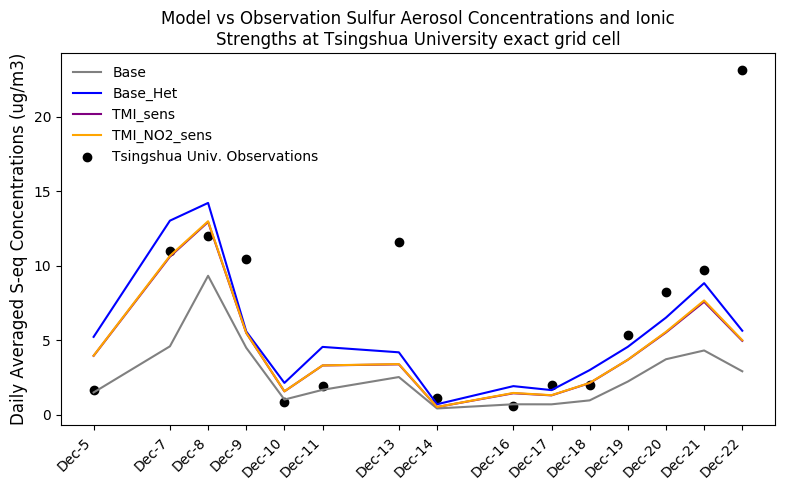 Observational data from Zhang et al., 2021
The additional sulfur chemistry reduces model-observation differences for a heavily polluted winter period at Tsinghua University
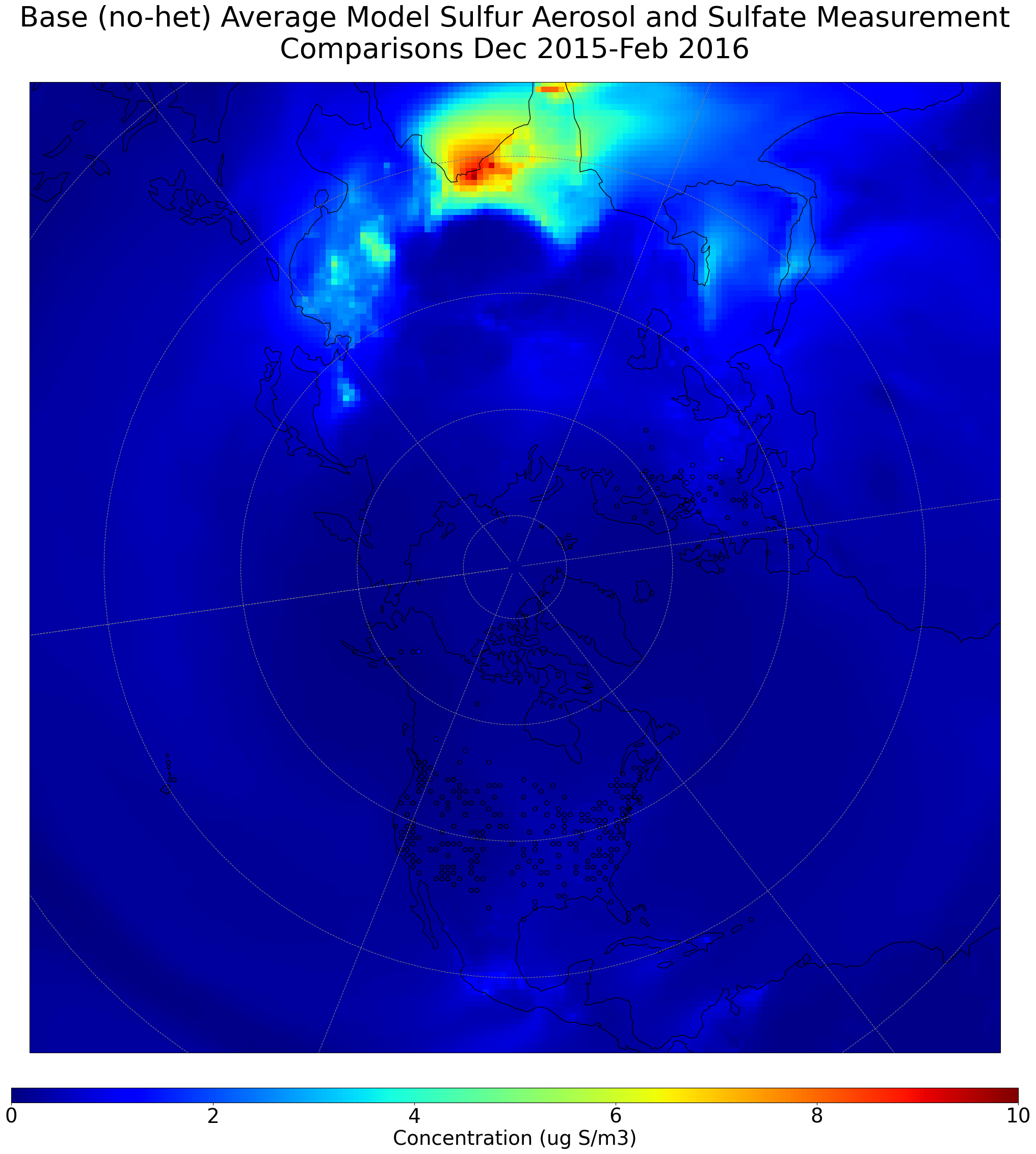 Average Sulfur Aerosol Concentrations (Dec 2015 – Feb 2016)
[Speaker Notes: And see that the incorporation of heterogeneous sulfur aerosol even helps the hemispheric model catch up to heightened observed sulfur aerosol concentrations.


*We don’t see the sensitivities outcompete the base, similar to what we saw in the Alaska Domain, and there was also little HMS formation in this grid cell but larger enhancements in regions surrounding it so unlike what we see in the Alaska Domain, most of what I am showing modeled is sulfate and while we didn’t have the sulfur tracking method turned on for those model runs, I would guess that sulfu*…..]
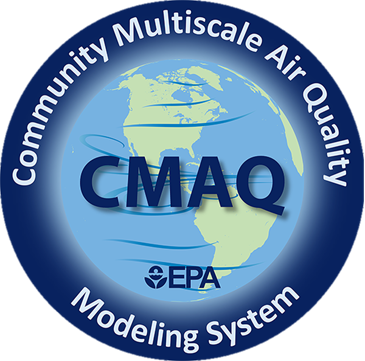 Conclusions and Next Steps
15
The inclusion of heterogeneous sulfur chemistry enhances wintertime sulfur aerosol in Alaska and the Northern Hemisphere.
Fine-scale modeling indicates the potential for significant localized HMS production.
Sensitivity simulations change the importance of the inferred sulfur aerosol formation pathways but not the total sulfur aerosol formation.
The ALPACA field campaign (Jan – Feb 2022 in Fairbanks) will provide chemical constraints to help determine which sulfur aerosol formation pathways are most important.
Thank you! Questions?
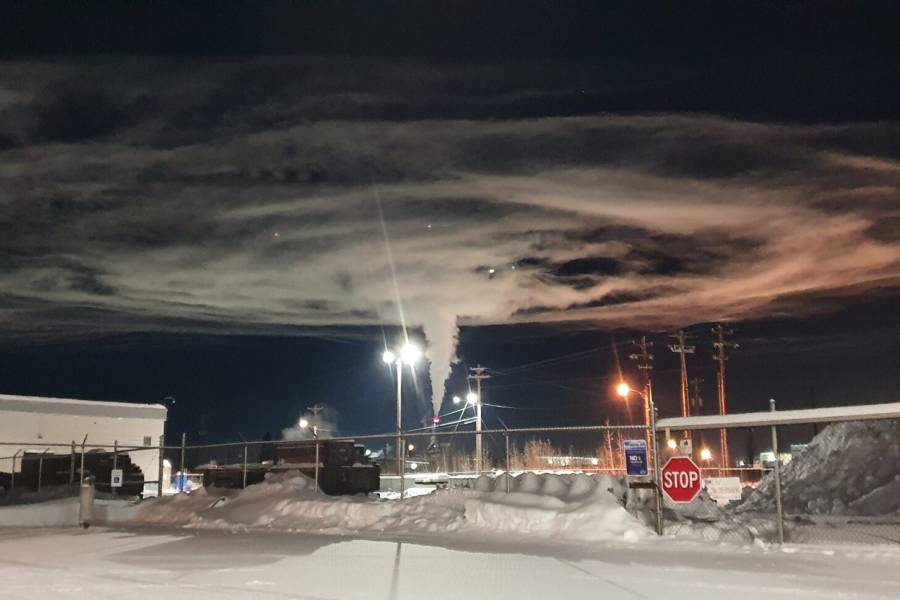 Photo: Dr. BRICE TEMIME-ROUSSEL (AMU)
Contact Info:
Sara Farrell (slfarrel@live.unc.edu) Kathleen Fahey (Fahey.Kathleen@epa.gov)
[Speaker Notes: COURTESY OF BRICE TEMIME-ROUSSEL]